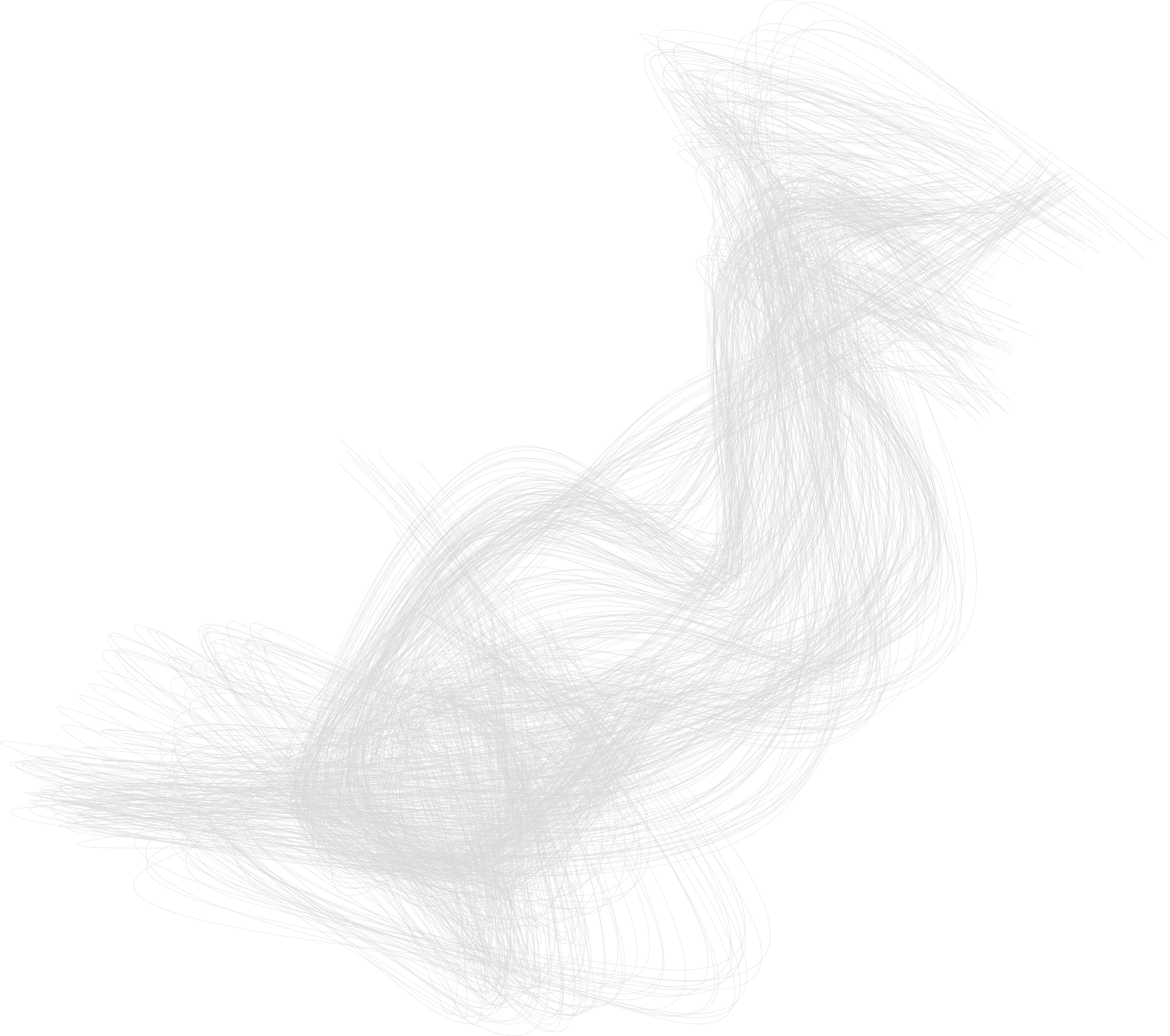 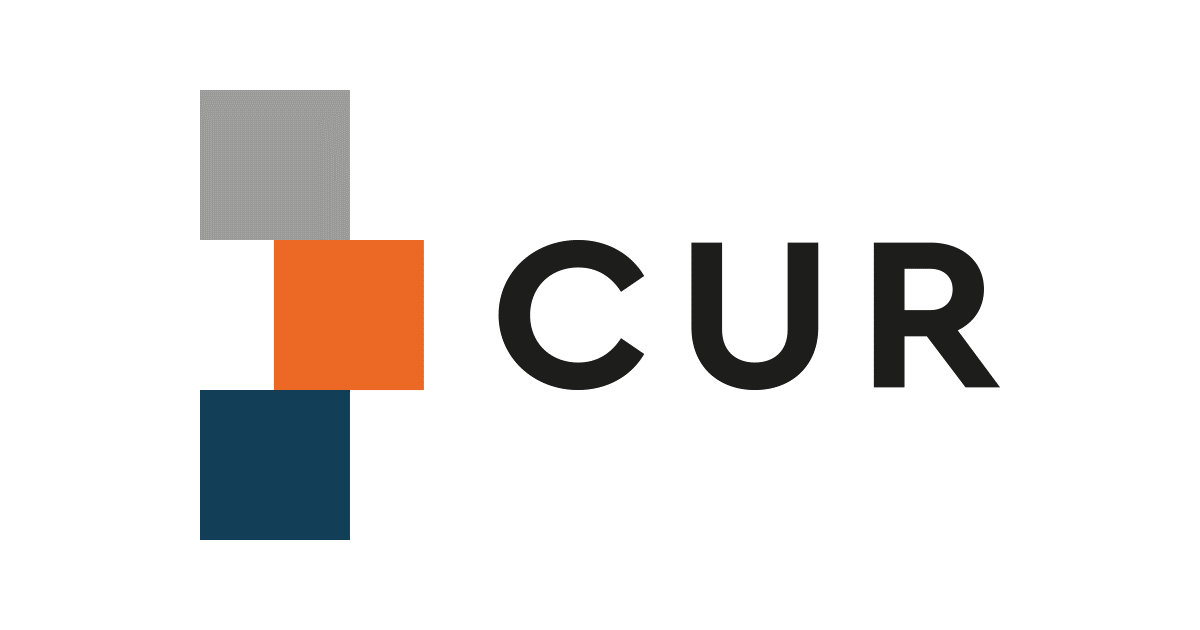 ”….Det var lidt overraskende for mig, at der var så stor en forventning til forældrenes engagement…”Odense 9-10 2023
1
1
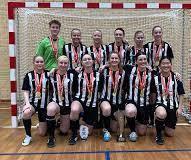 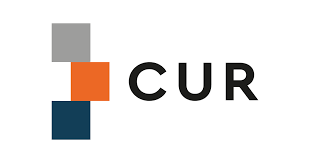 Når jeg ikke er I ODENSE….
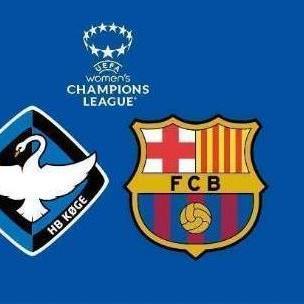 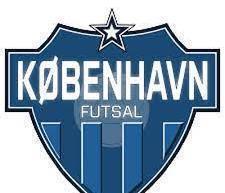 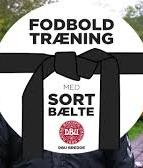 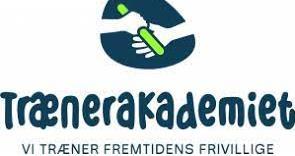 tematikker
1
2
3
Kort intro til det at være forældre i 2020’erne
Kort intro til undersøgelsens metode
Forældrenes møde med foreningslivet
4
5
6
Hvordan er jeg en god forældre når mit barn deltager i idrætsaktiviteter?
Forældrenes bud på, hvordan vi får flere aktive forældre
En række anbefalinger
3
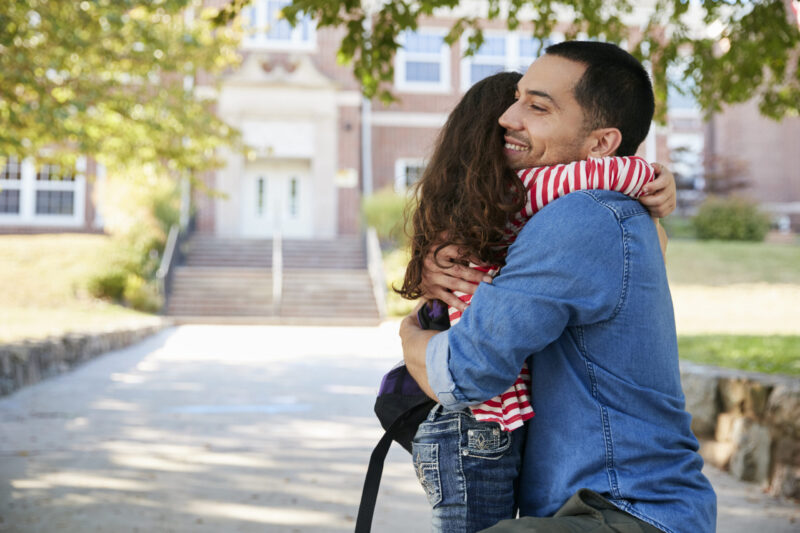 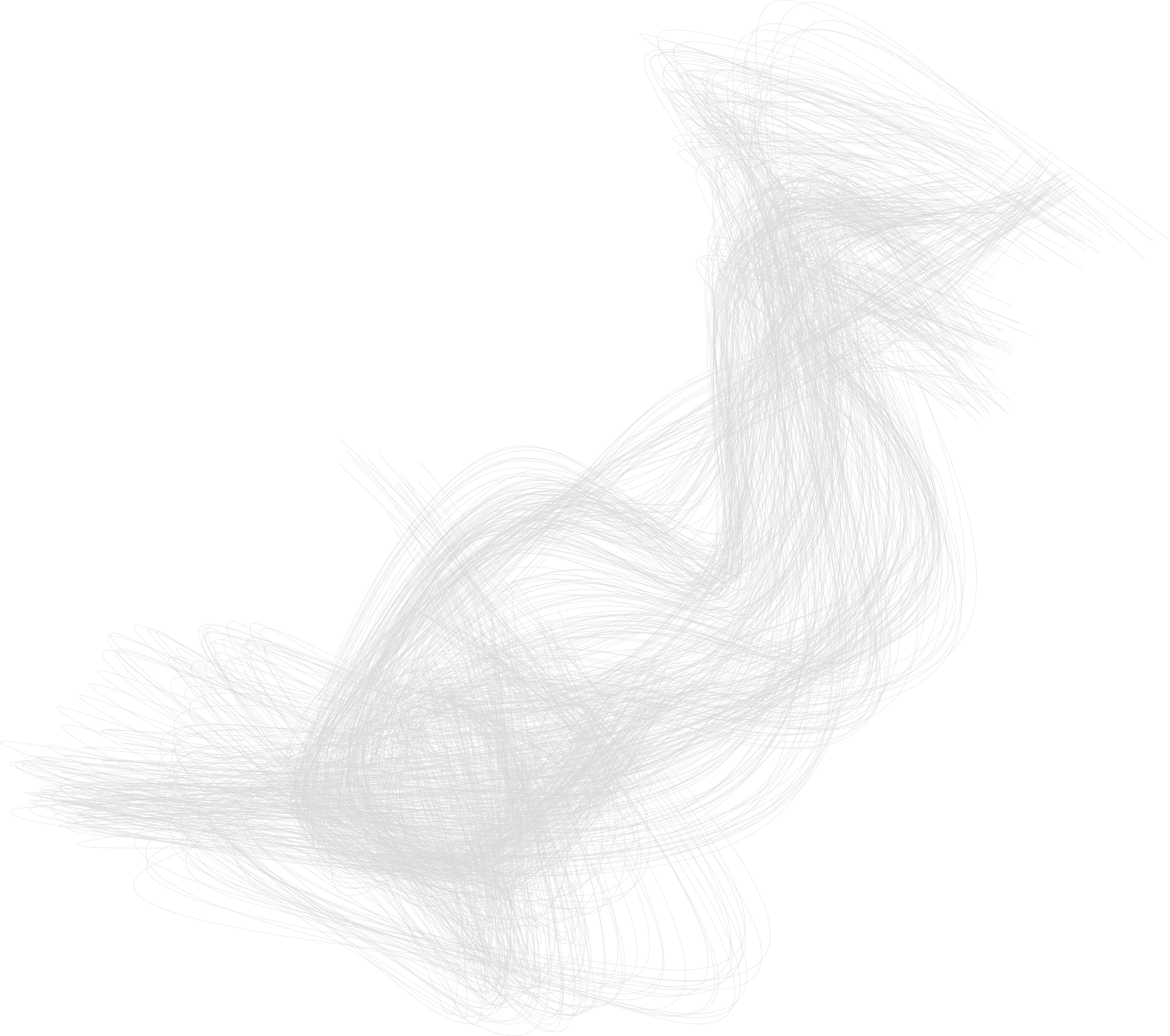 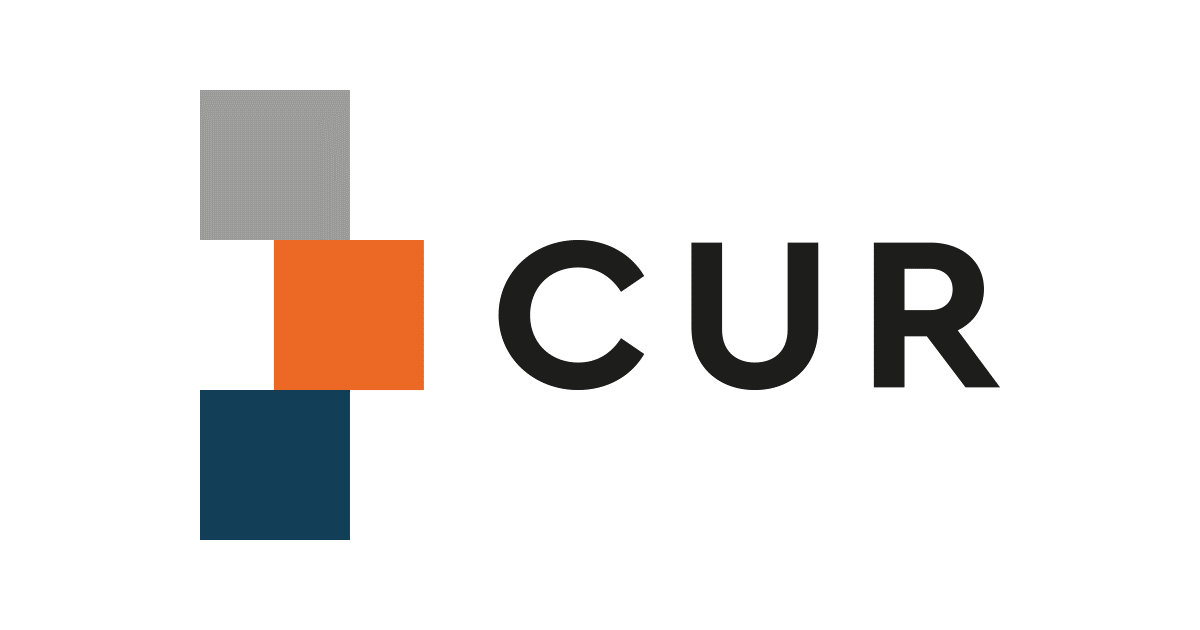 Nogle er for ”tæt på”, og andre er ”helt væk”
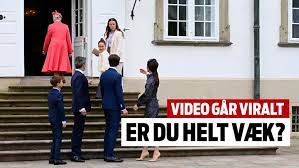 Kort intro til rammerne om forældreskabet I 2020erne
4
4
Forældres tid og kompetencer efterspørges på mange arenaer
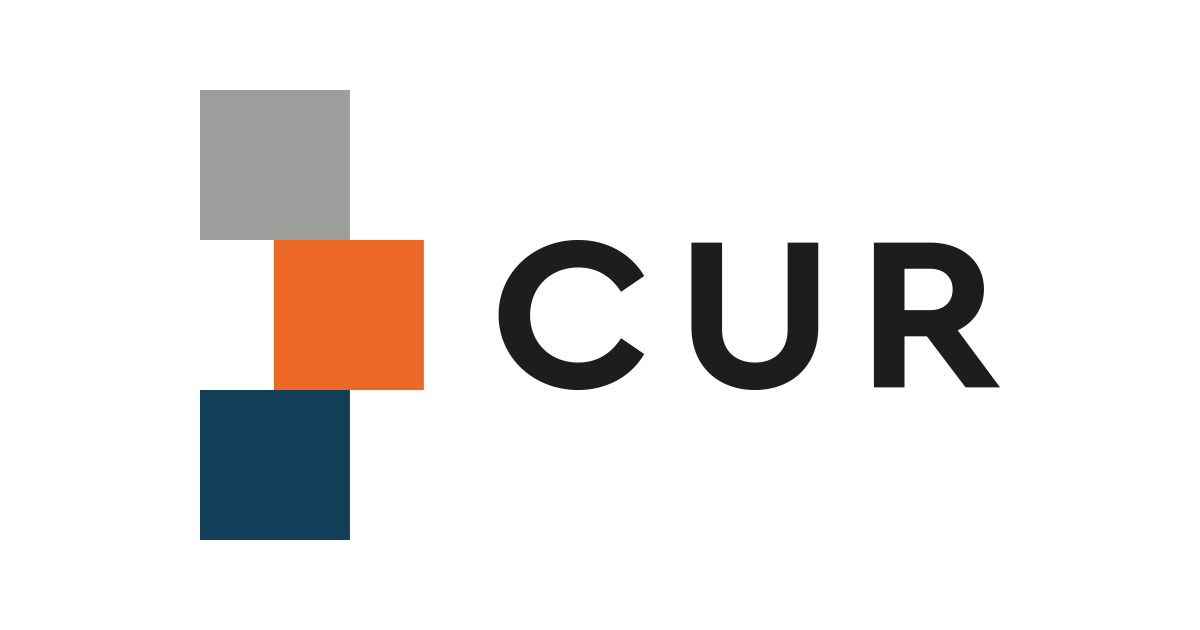 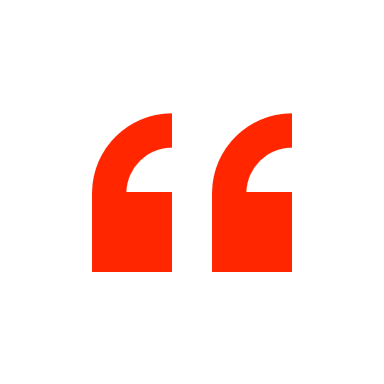 Jeg synes, den frivillighed, som foreninger forventer, mangler afstemning med forældre. Jeg kan sagtens se, at frivillighed er under massivt pres, da ingen har tid eller overskud til at hjælpe og faktisk være frivillige. Det er ikke kun foreningslivet, der lider under manglende frivillighed, men en generel tendens. Jeg kan som mor til tre børn kun være enig i, at det er virkelig svært at nå at være en aktiv medspiller i skolen, frivillig kraft i flere forskellige foreninger, være til stede i egen familie og have et arbejde

Forældre i spørgeskema
5
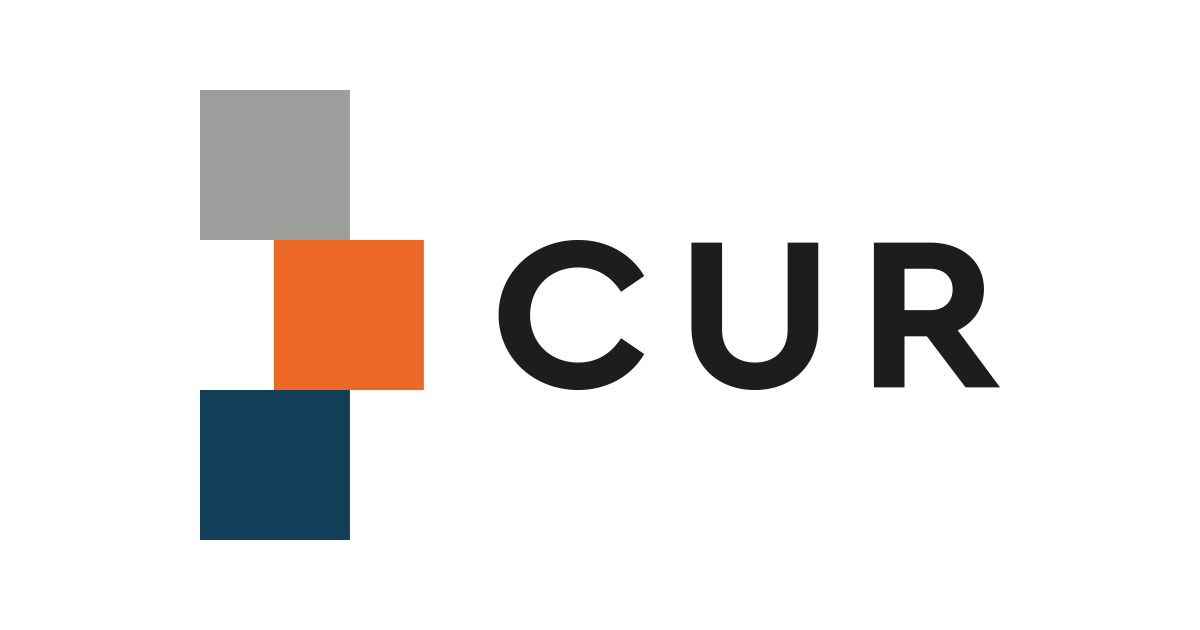 FORENINGEN ER ÉN BLANDT MANGE ARENAER MED ”FORVENTNINGER” TIL FORÆLDRENE
12.10.2023
6
45%af danske forældre oplever, at de skal løse opgaver/pligter, som de mener institutionerne burde løse
Der er mange positive oplevelser med institutionerne, men
7
Forældre er stadig mere engagerede i deres børns idrætsliv – og i alt mulig andet
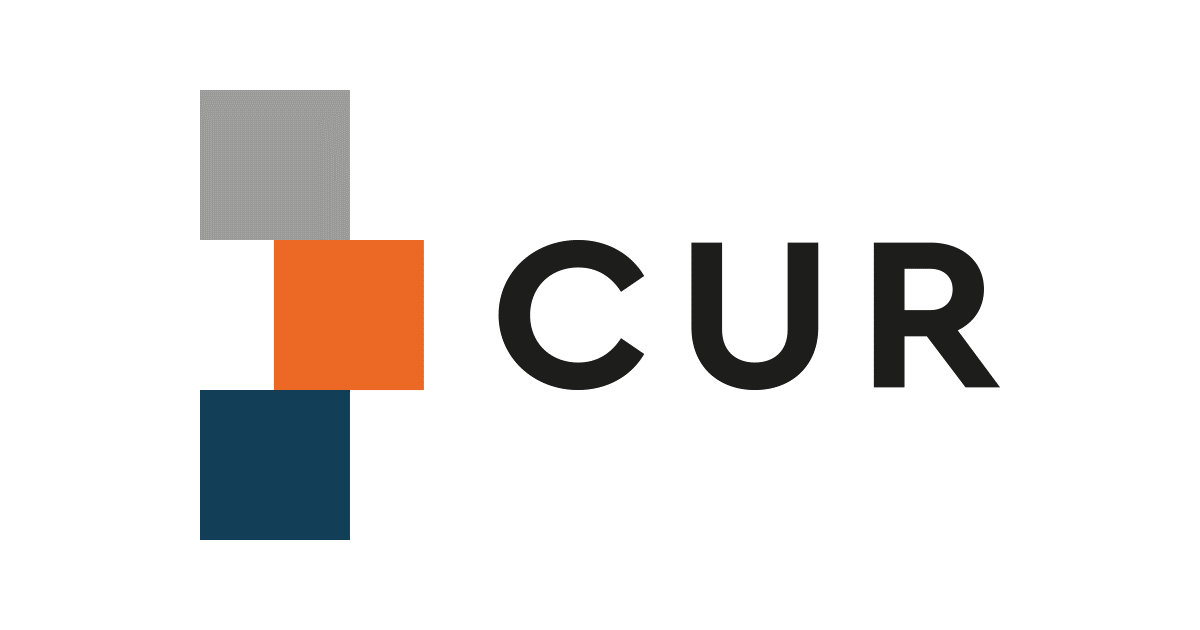 En stadig voksende andel af forældre har en grundlæggende forståelse af at alt, hvad de gør – herunder deres engagement i f.eks. idrætslivet – har afgørende betydning for deres børns trivsel, udvikling og fremtid. 
Denne udvikling er af den engelske sociolog Frank Furedi forsøgt indfanget i begrebet ”forældredeterminisme”.
8
Forældrenes engagement er vigtigt, men…
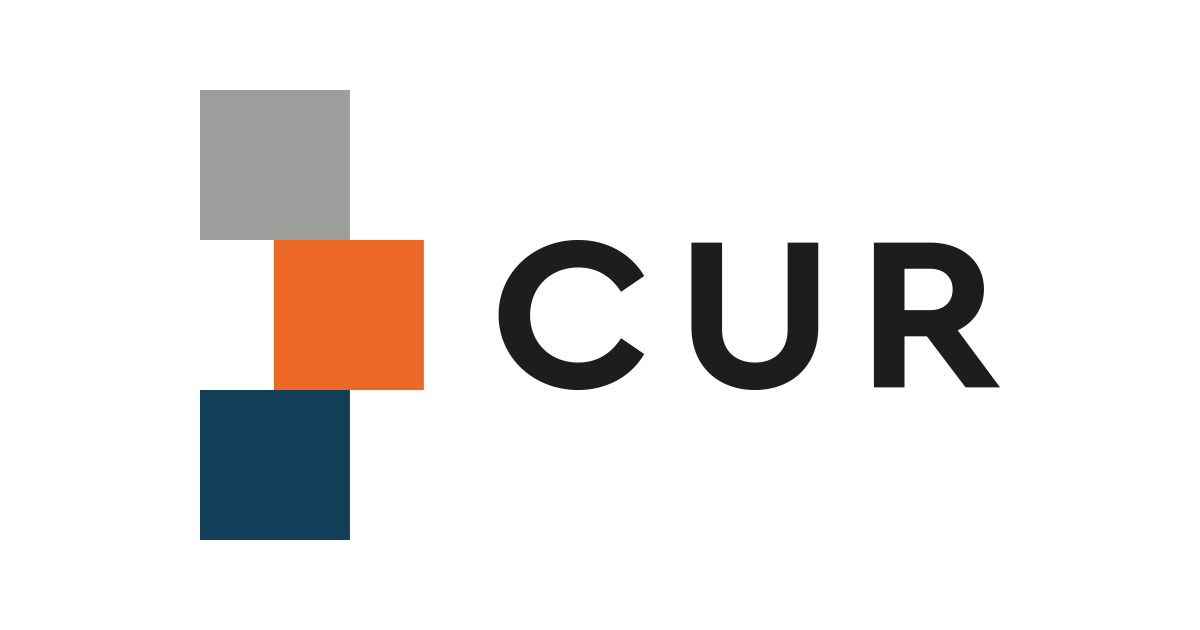 Forældres involvering i børns idrætsdeltagelse øger sandsynligheden for, at barnet vil deltage i sporten i længere tid. 
Dog kan både over- og underinvolvering have negative konsekvenser, så udfordringen består i at finde en god balance mellem ”støtte” og ”pres”!
9
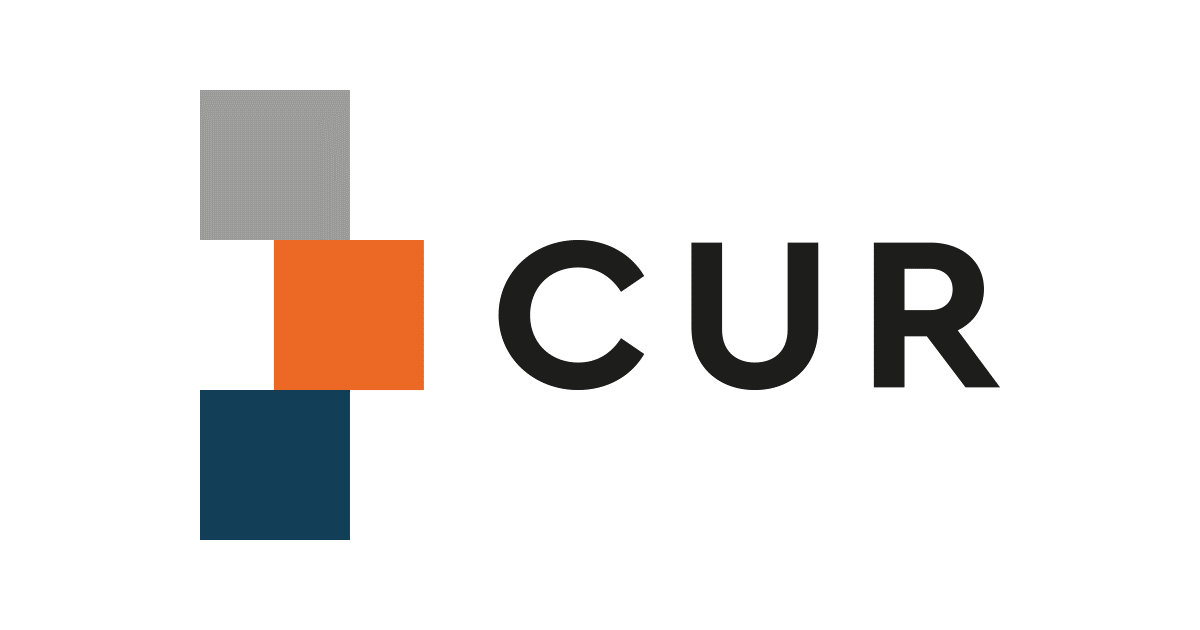 Kort intro til
undersøgelsen
12.10.2023
10
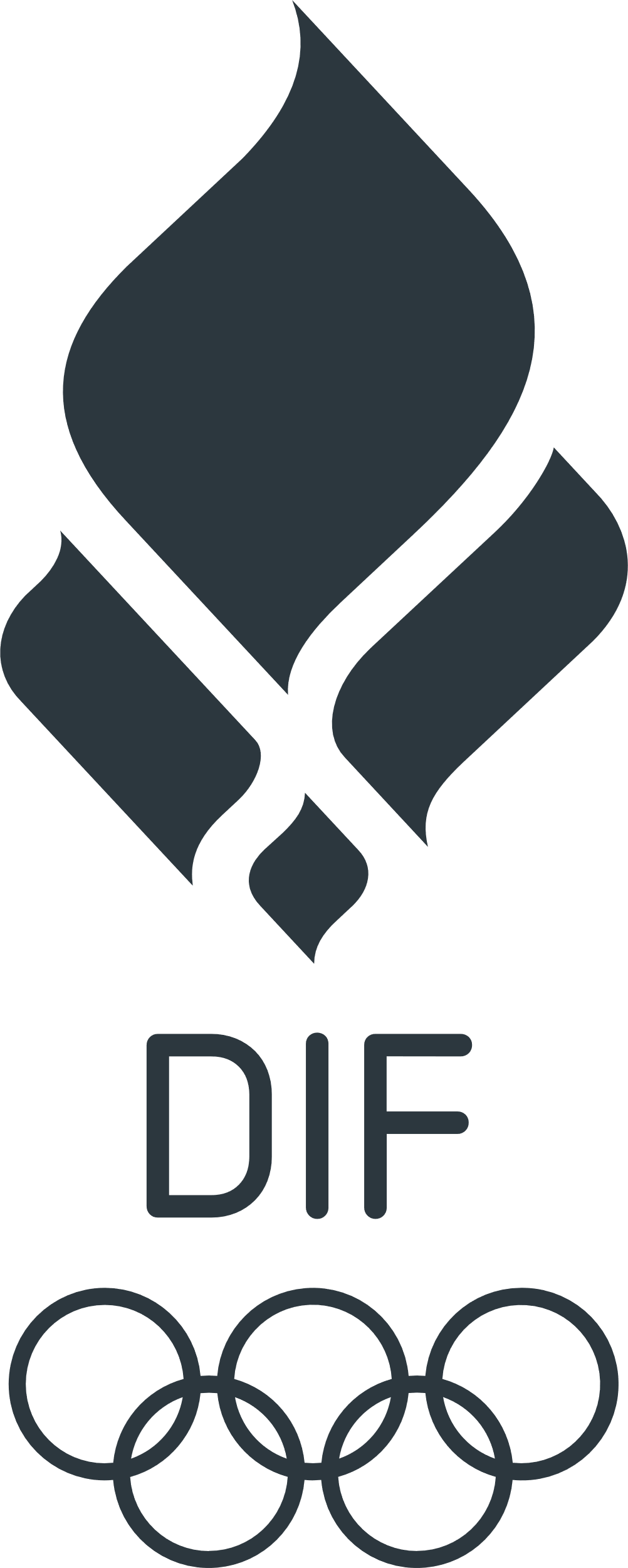 ØNSKET VAR AT BLIVE KLOGERE PÅ

Forældre/forening-perspektivet:
Hvordan forældre til børn i alderen 0-12 år opfatter deres barns idrætsdeltagelse i foreningen:
Hvilke forventninger har de til foreningen?
Ved de hvilke forventninger foreningen har til dem?
Er de bekendte med kulturen i foreningen/den idræt, deres barn går med
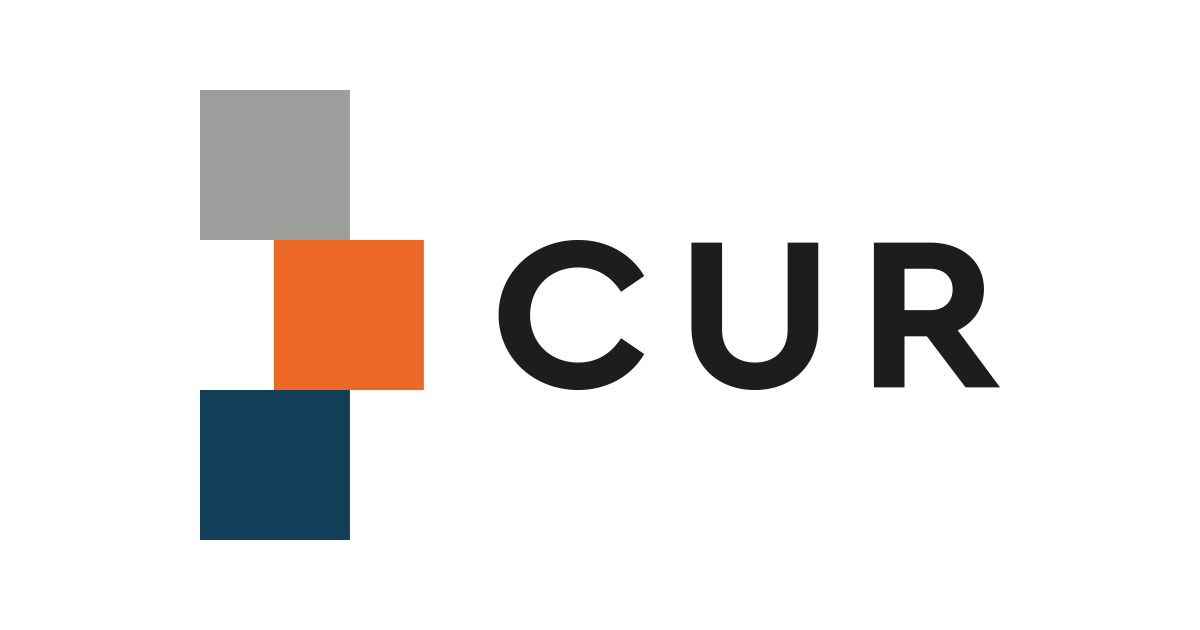 Undersøgelsen
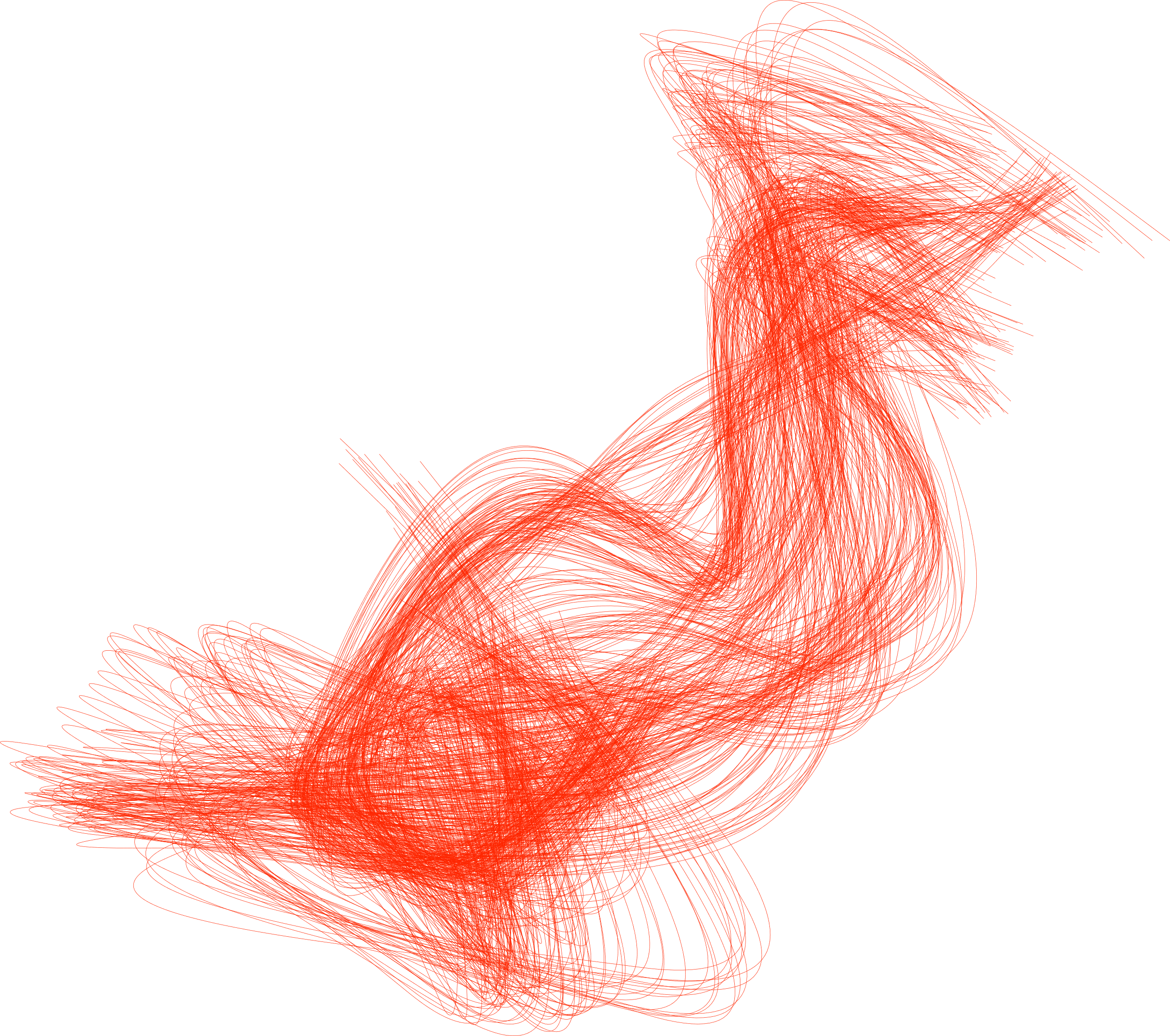 11
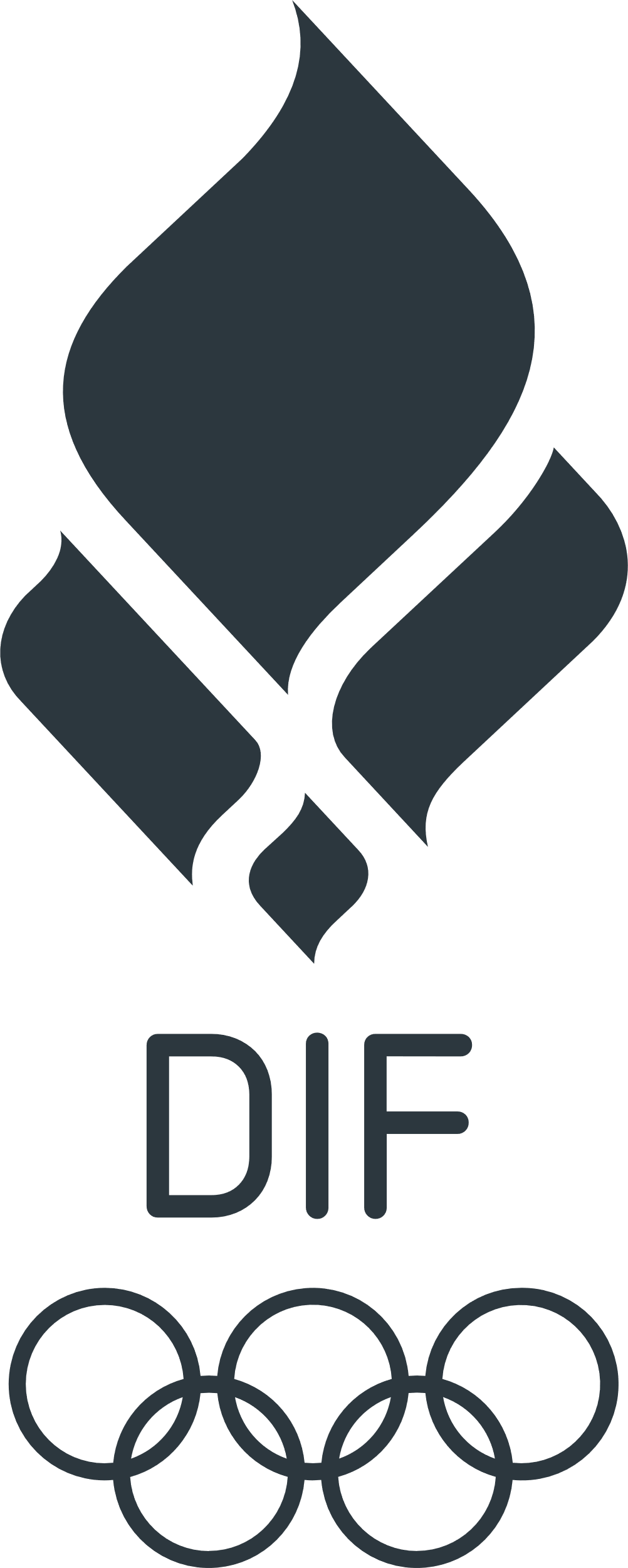 ØNSKET VAR AT BLIVE KLOGERE PÅ

Forældre/barn-perspektivet:
Hvad oplever de om de væsentlige dilemmaer i forhold til at være den gode idrætsforældre?
I forhold til hvordan de motiverer deres barn?
I forhold til hvordan de håndterer opture og nedture/konflikter som barnet oplever (hvad siger man, hvad gør man?)
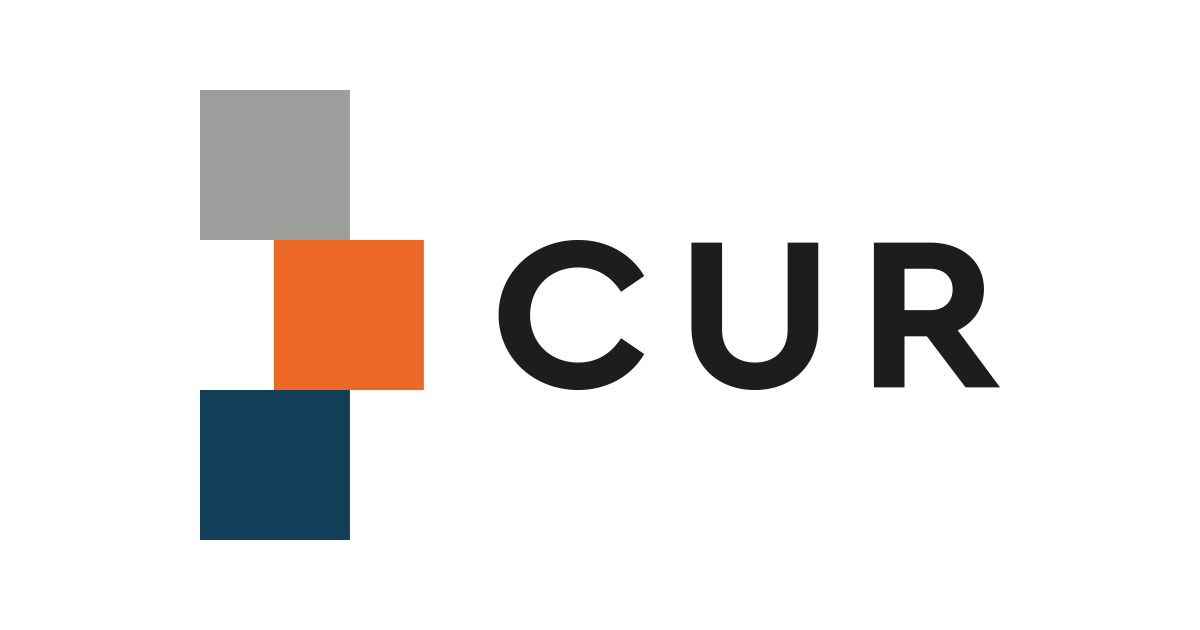 Undersøgelsen
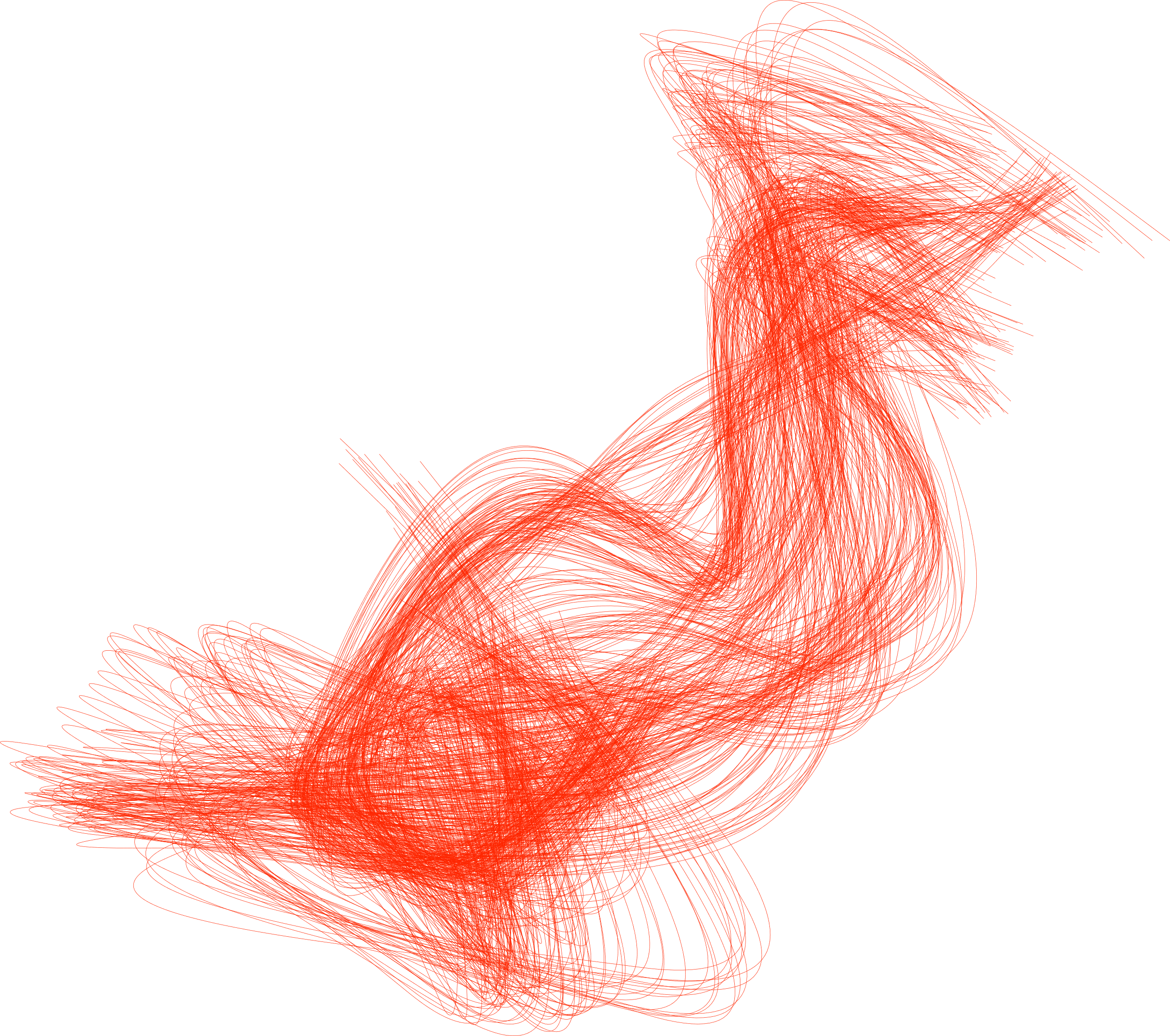 12
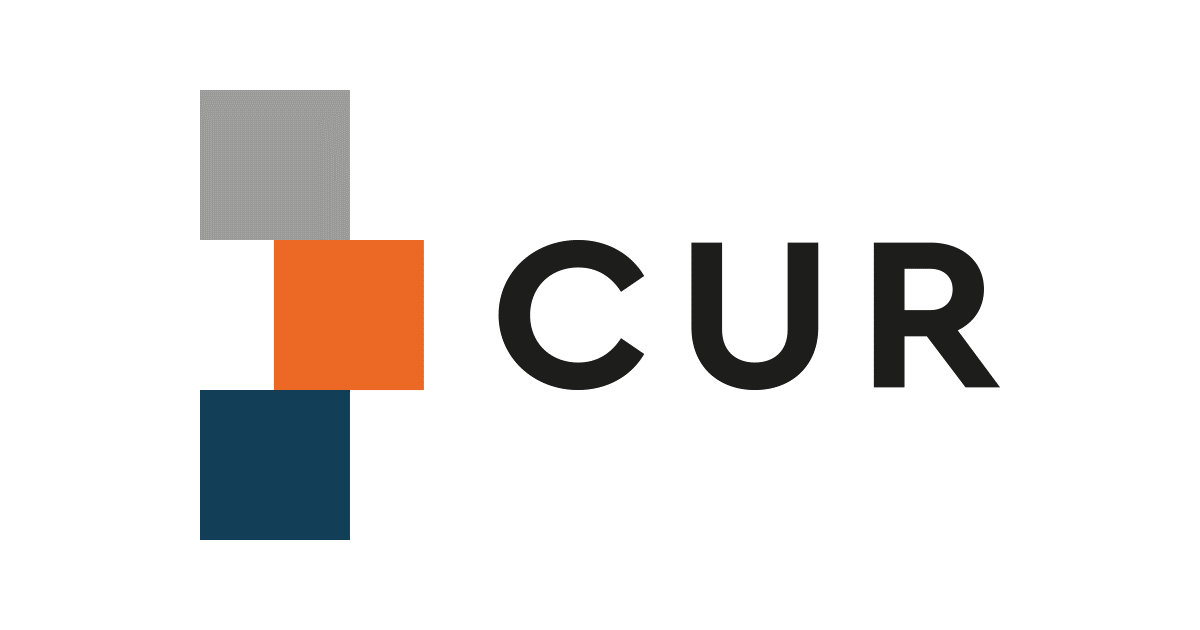 Hvordan har vi
Indsamlet data?
12.10.2023
13
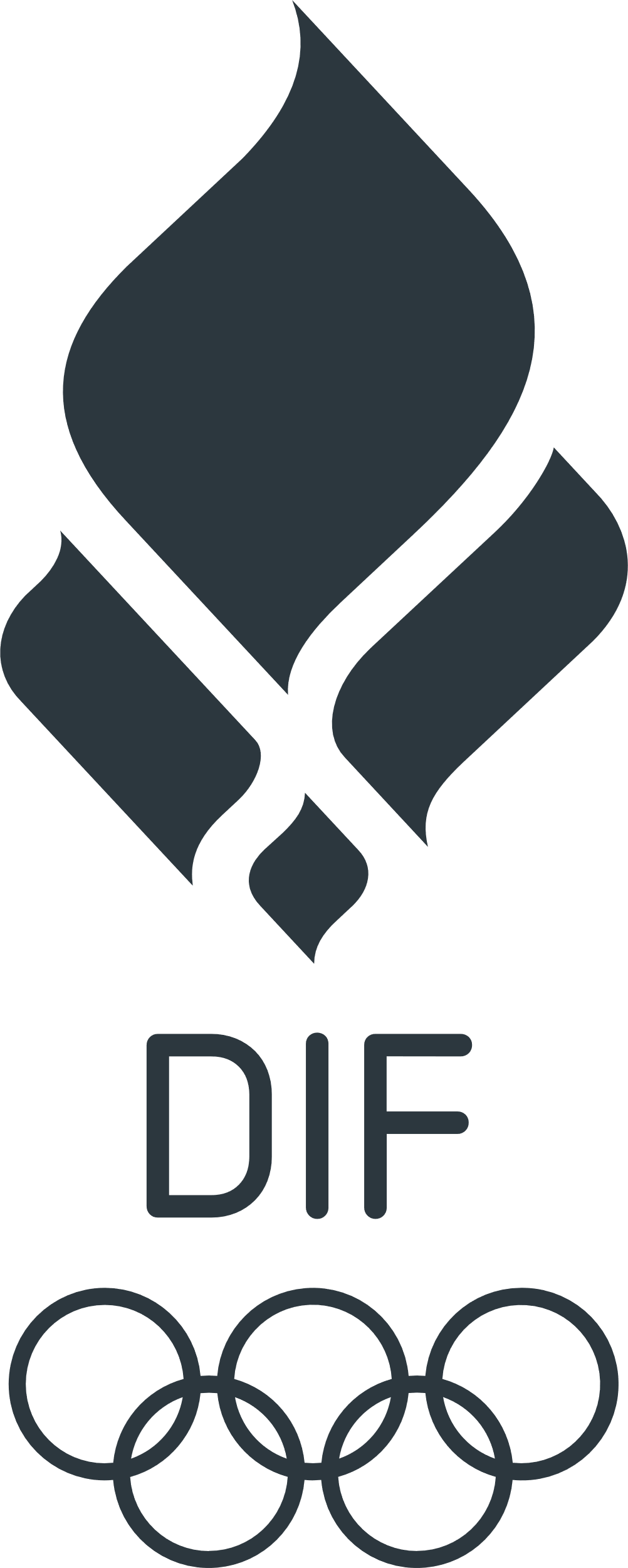 Indsamling af data
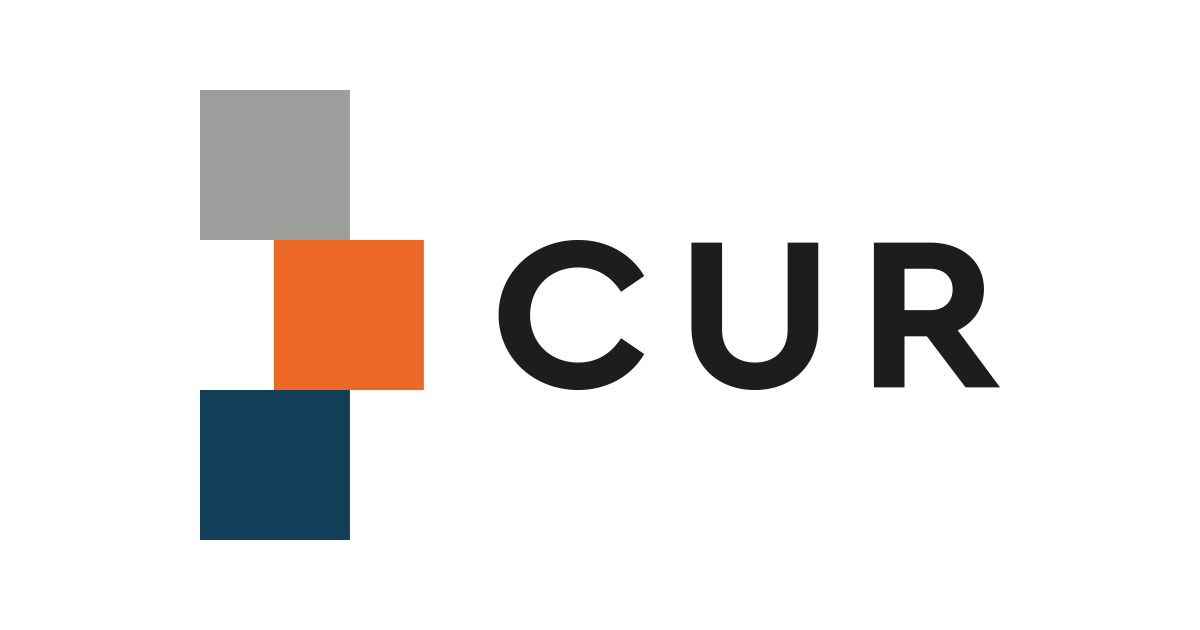 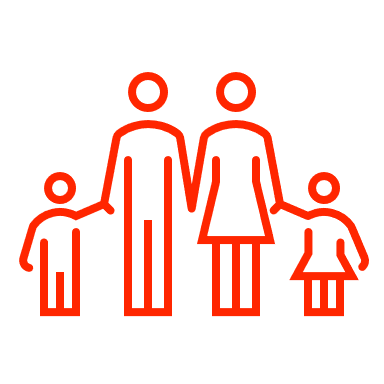 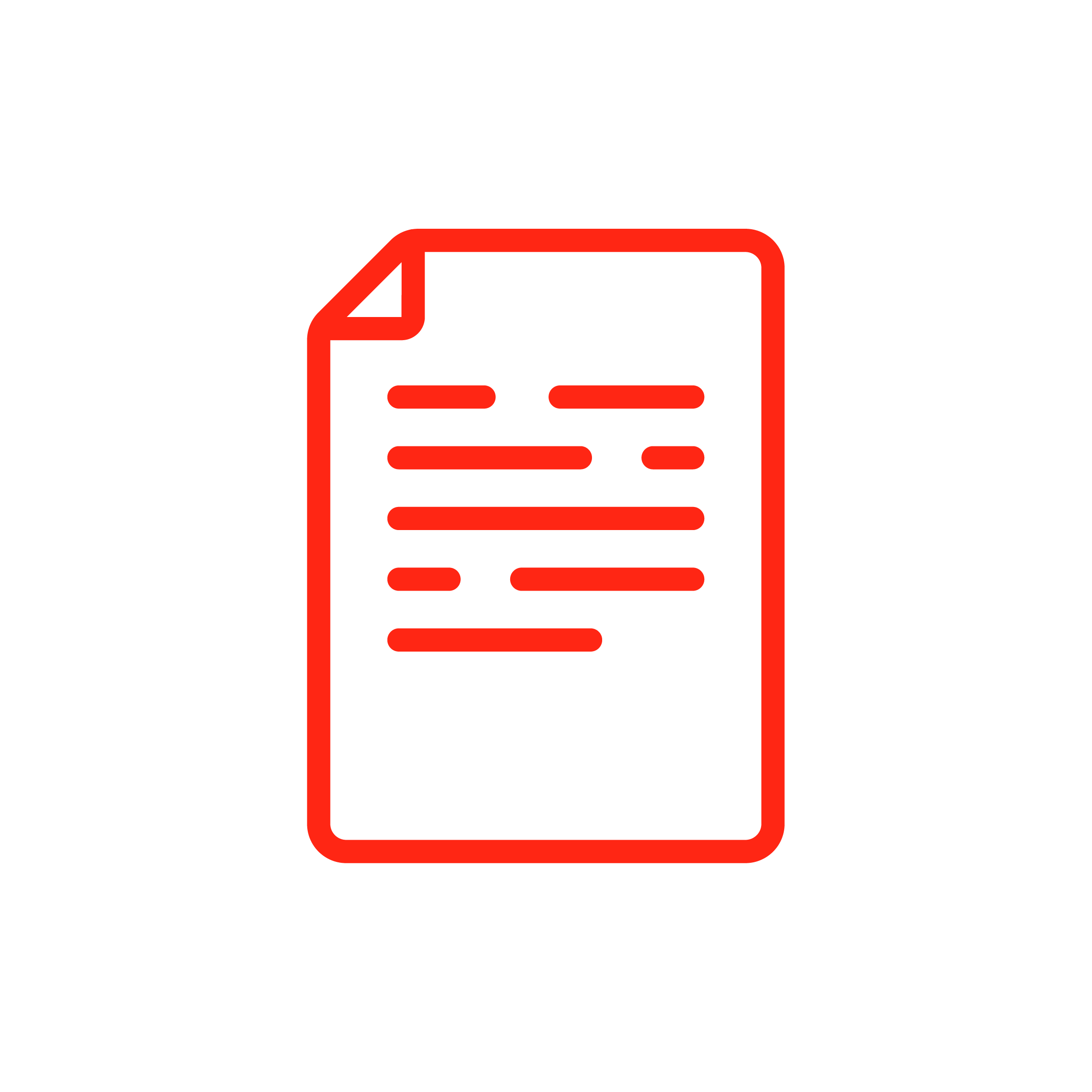 INTERVIEW
spørgeskema
målgruppe
Forældre til børn i alderen 0-12 år (0-5, 6-9, 10-12 år)
Fodbold, håndbold, gymnastik, svømning, badminton, tennis, ridning
2.518 gennemførte forældresvar
20 forældre
14
14
Hvem er informanterne?
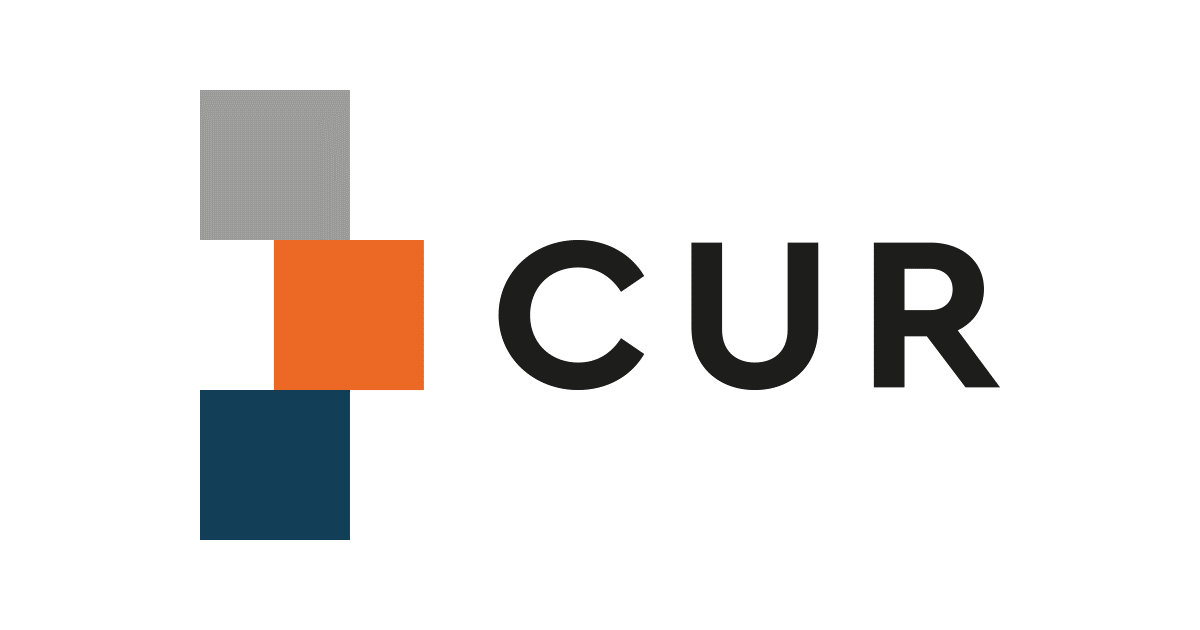 Forældrenes alder:
Forældrenes køn:
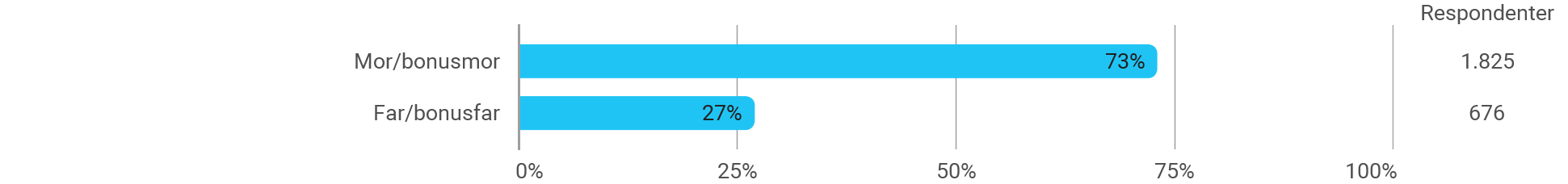 15
Hvem er informanterne?
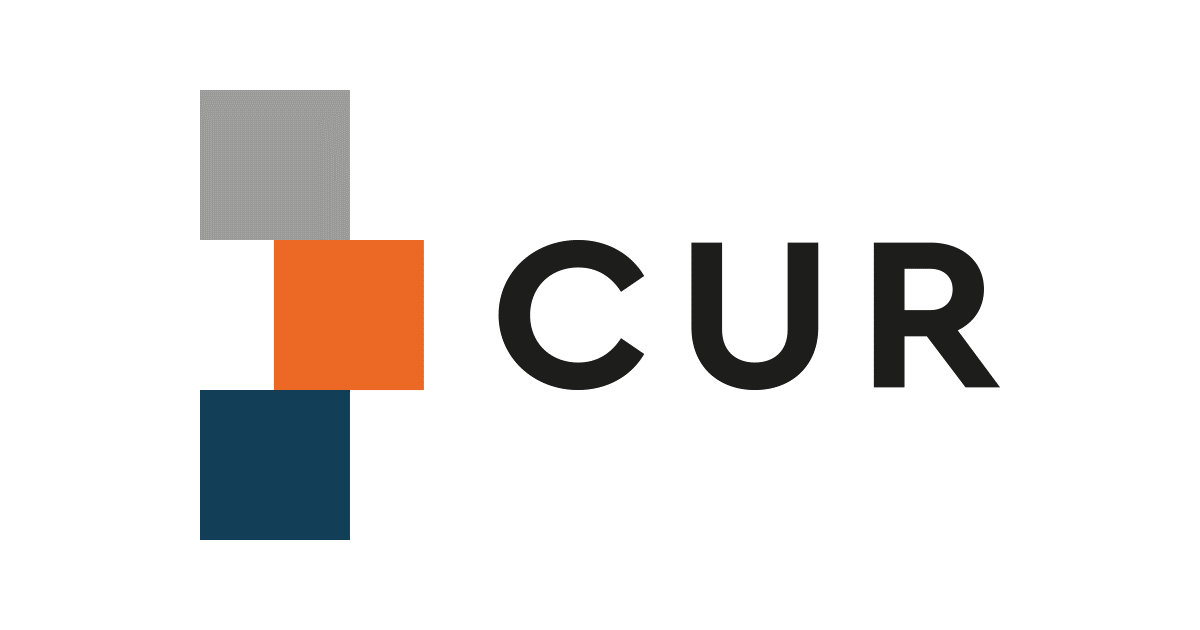 Har du dyrket samme sportsgren, som dit barn går til nu?
Har du selv erfaring med at dyrke idræt i en forening?
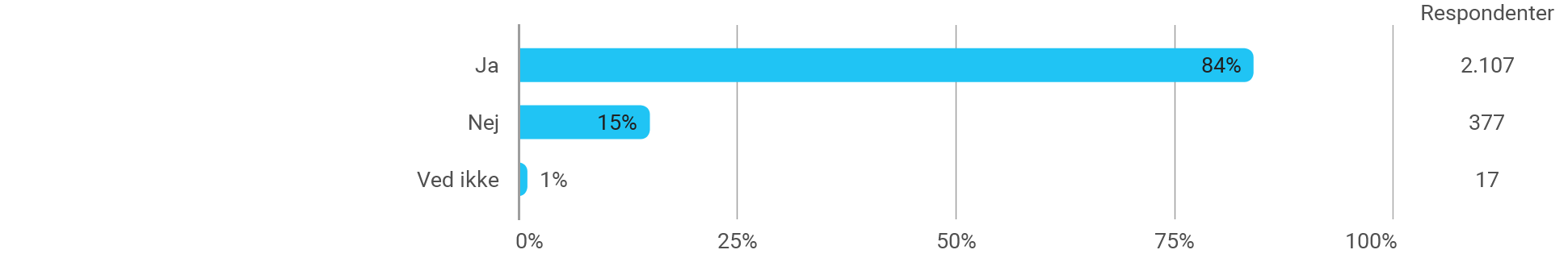 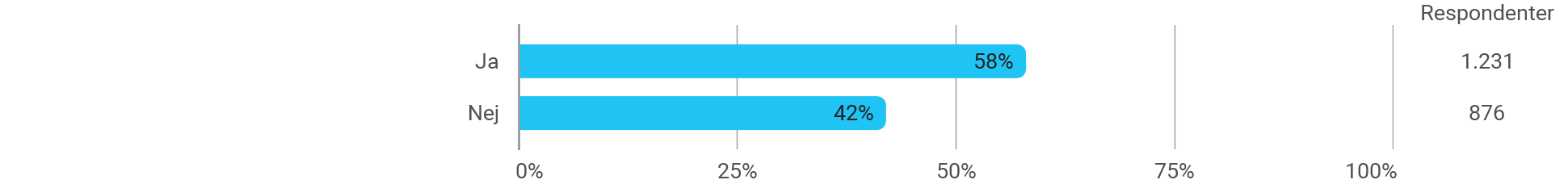 16
Har du dyrket samme sportsgren som dit barn? – Krydset med: hvilken sport går dit barn til?
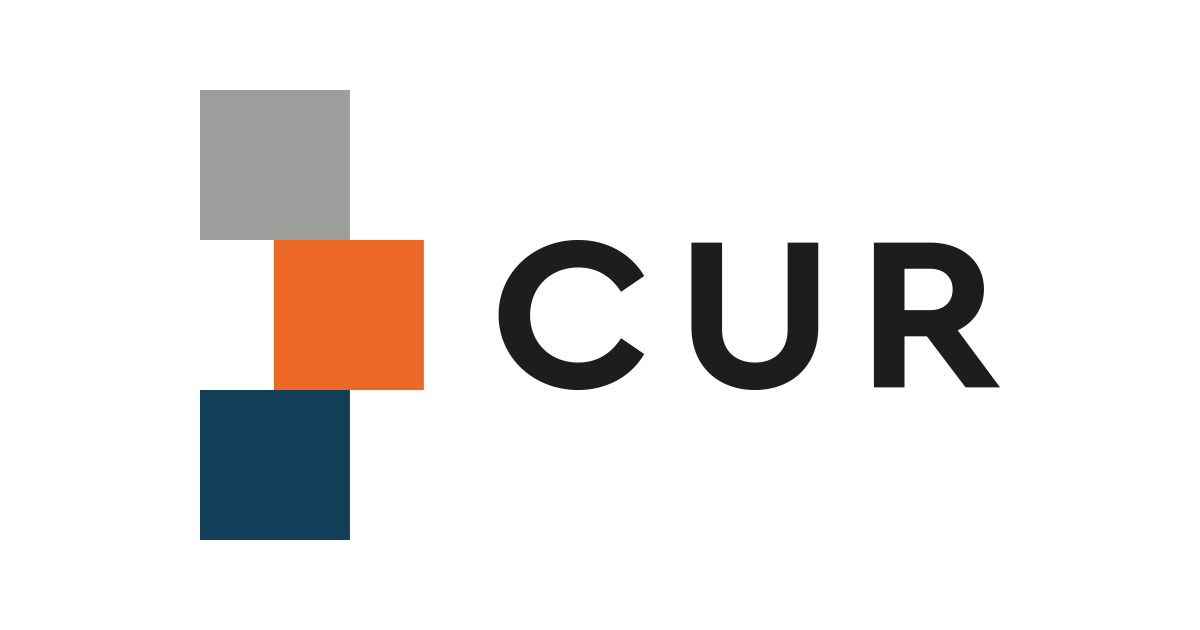 12.10.2023
17
Informanterne har forskelligt indhold med i rygsækken
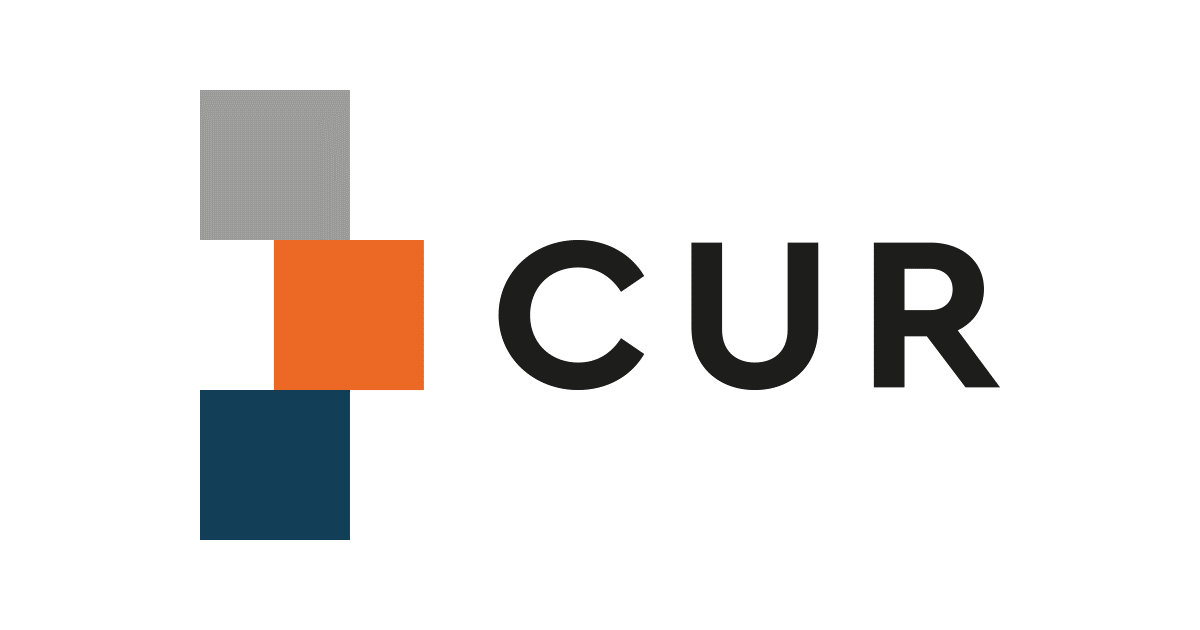 Hvor vigtigt er det for dig, at dit barn dyrker idræt i en forening (generelt)?
Krydset med: Forældres foreningserfaring
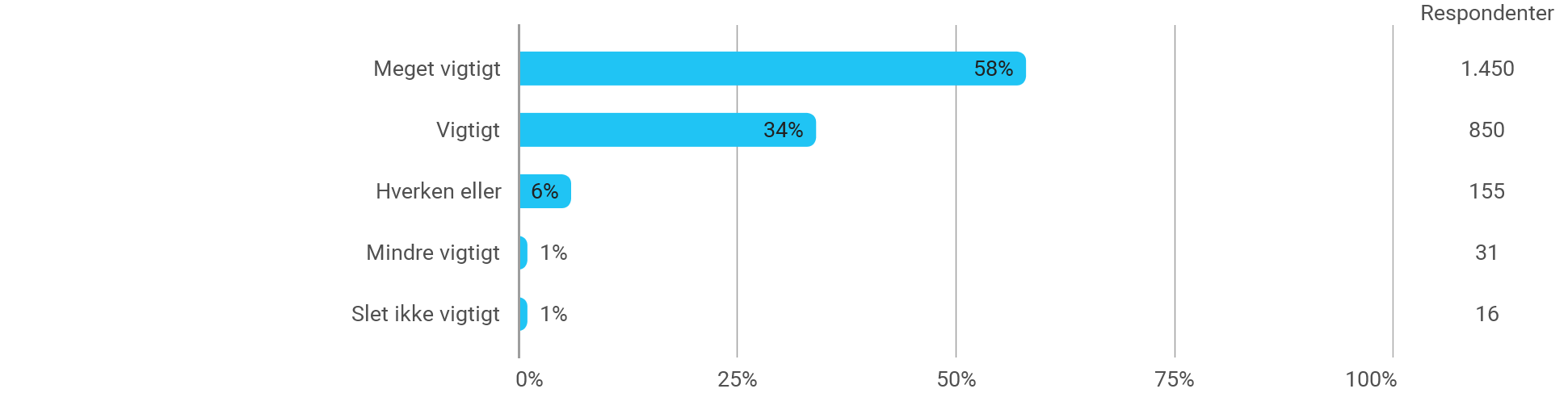 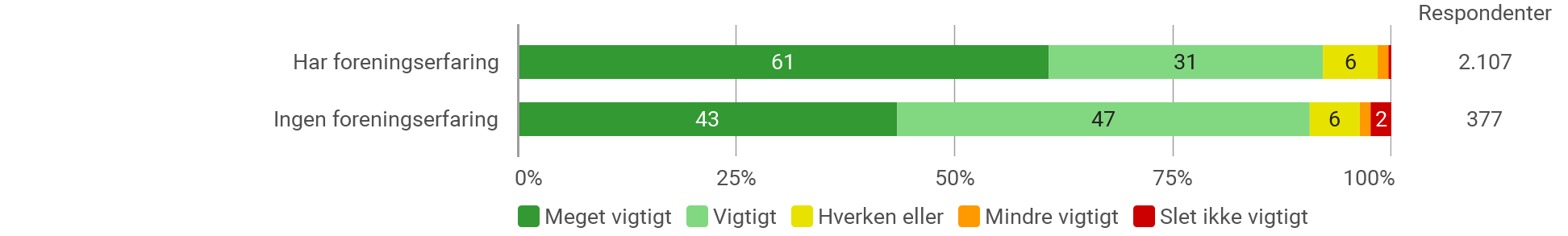 18
Hvorfor er det vigtigt, at dit barn dyrker idræt i en forening?
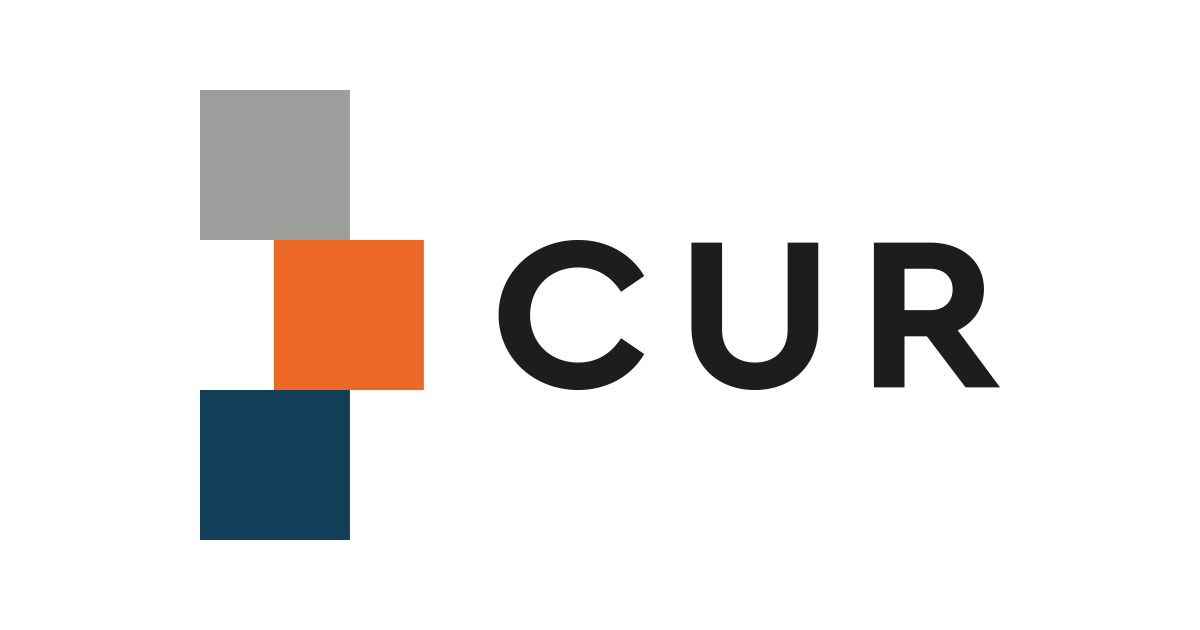 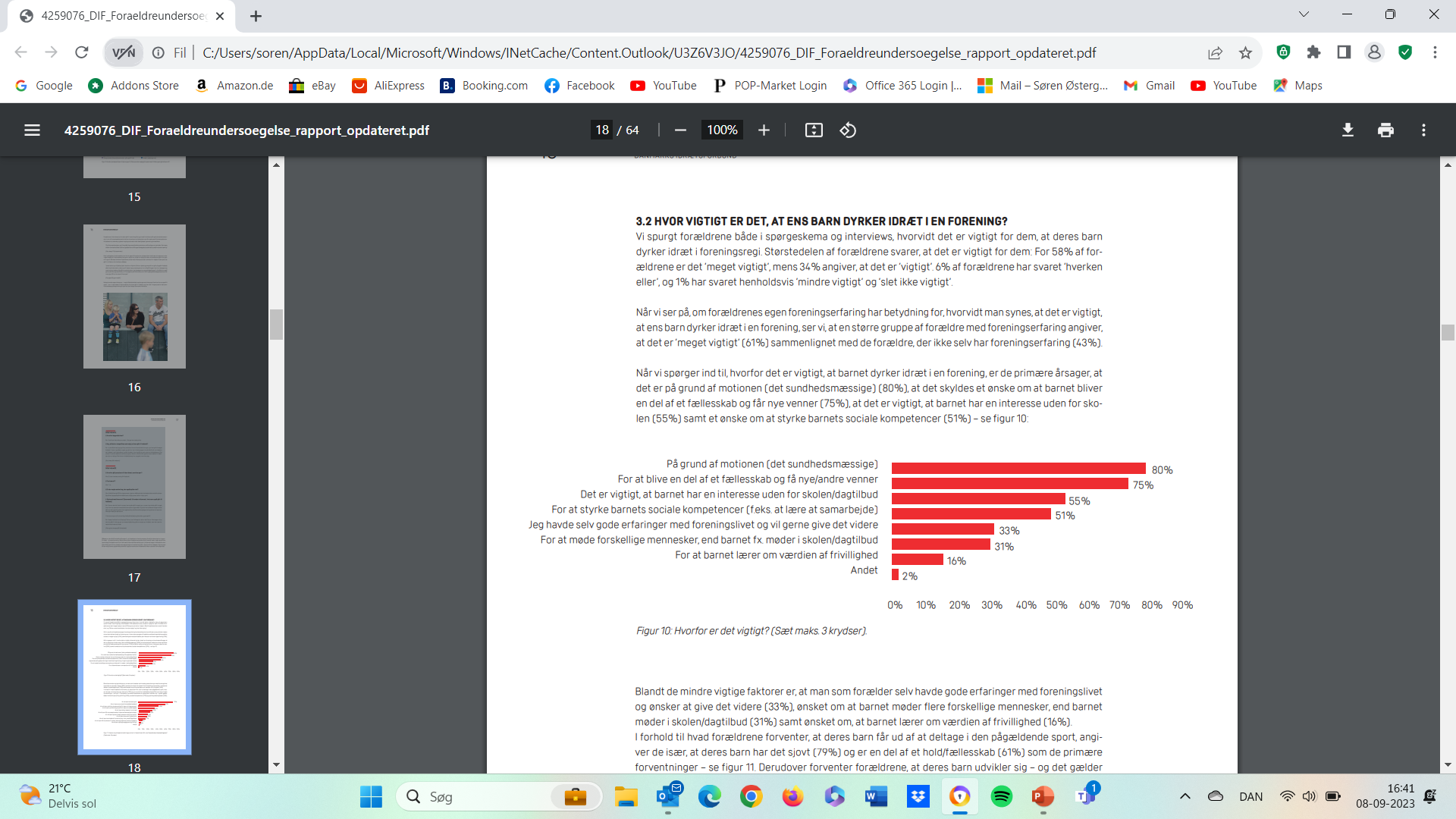 19
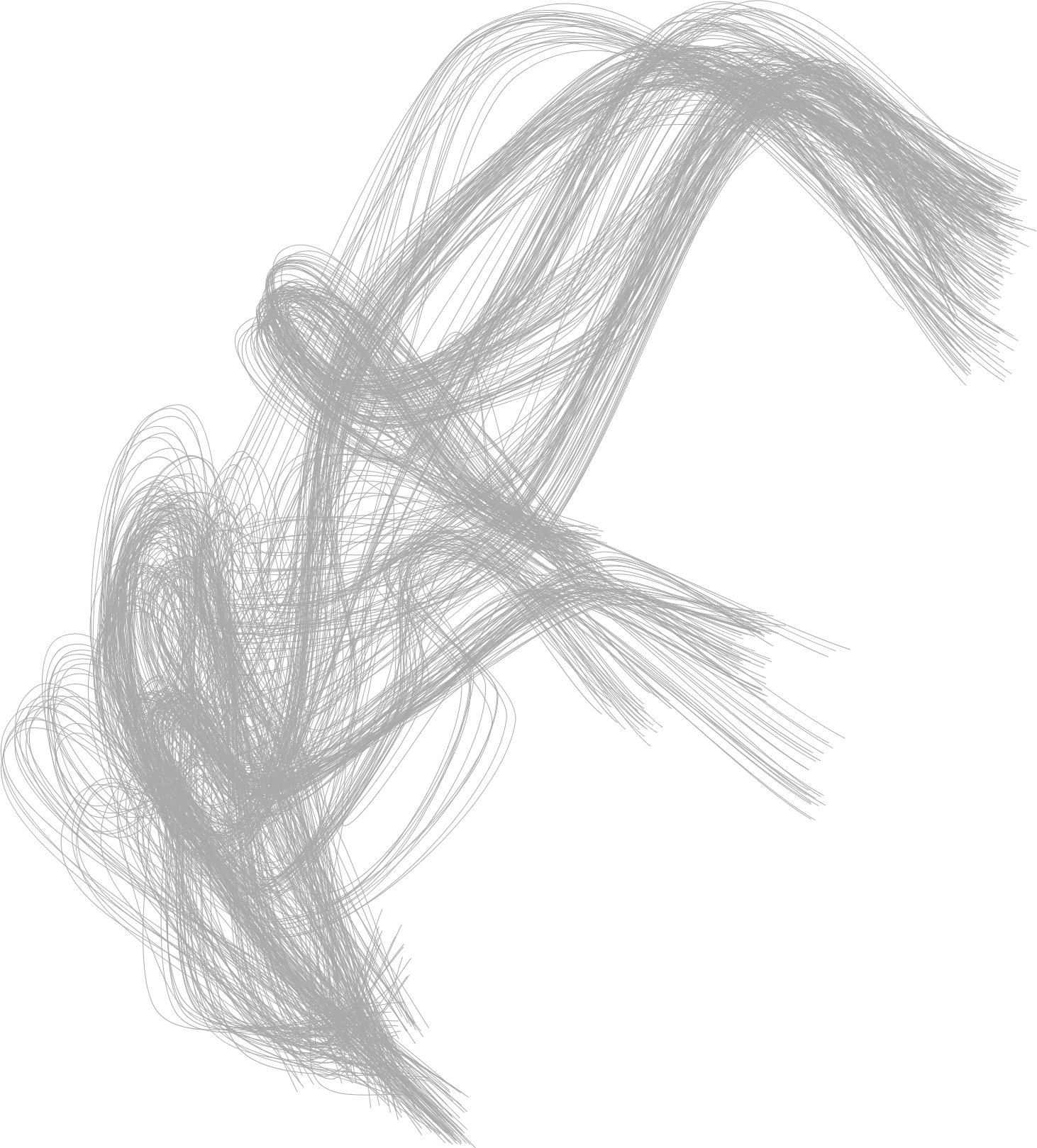 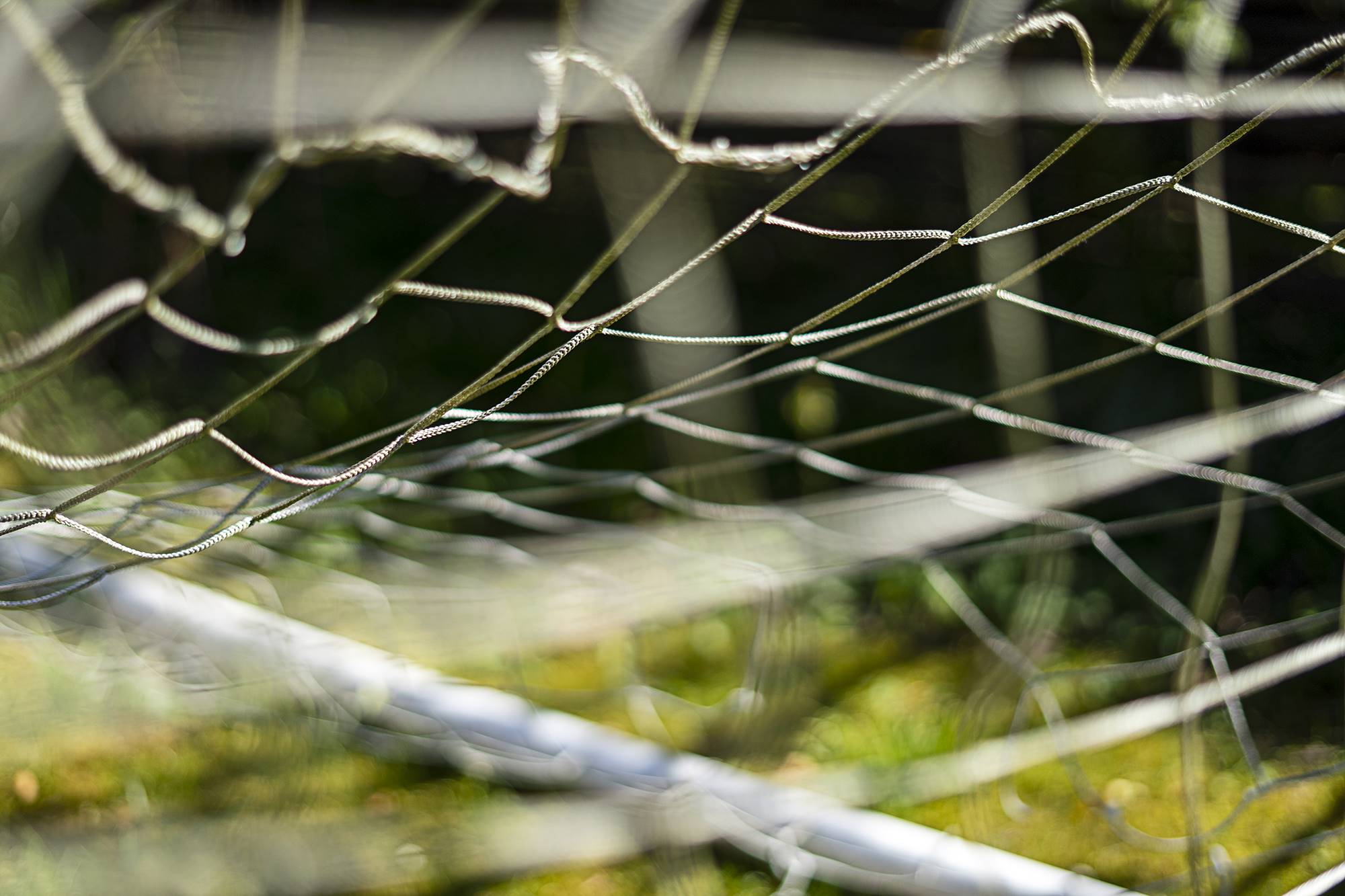 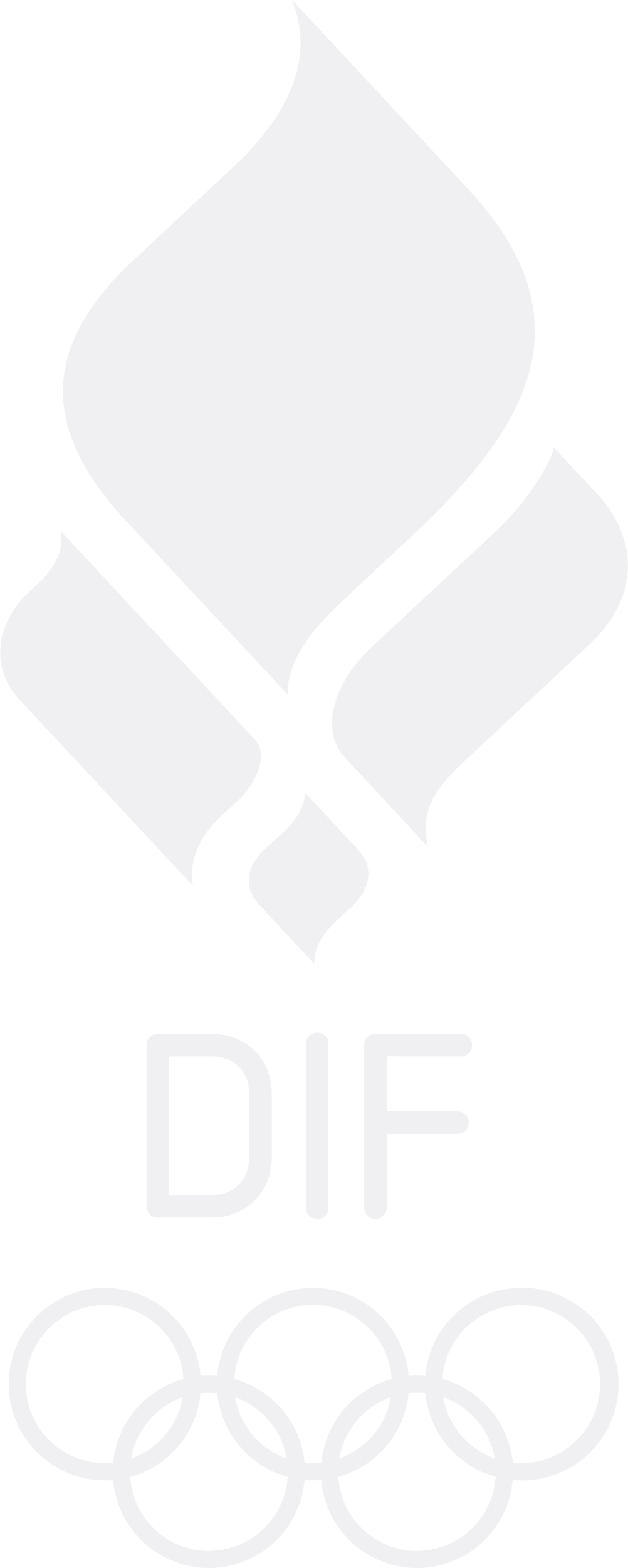 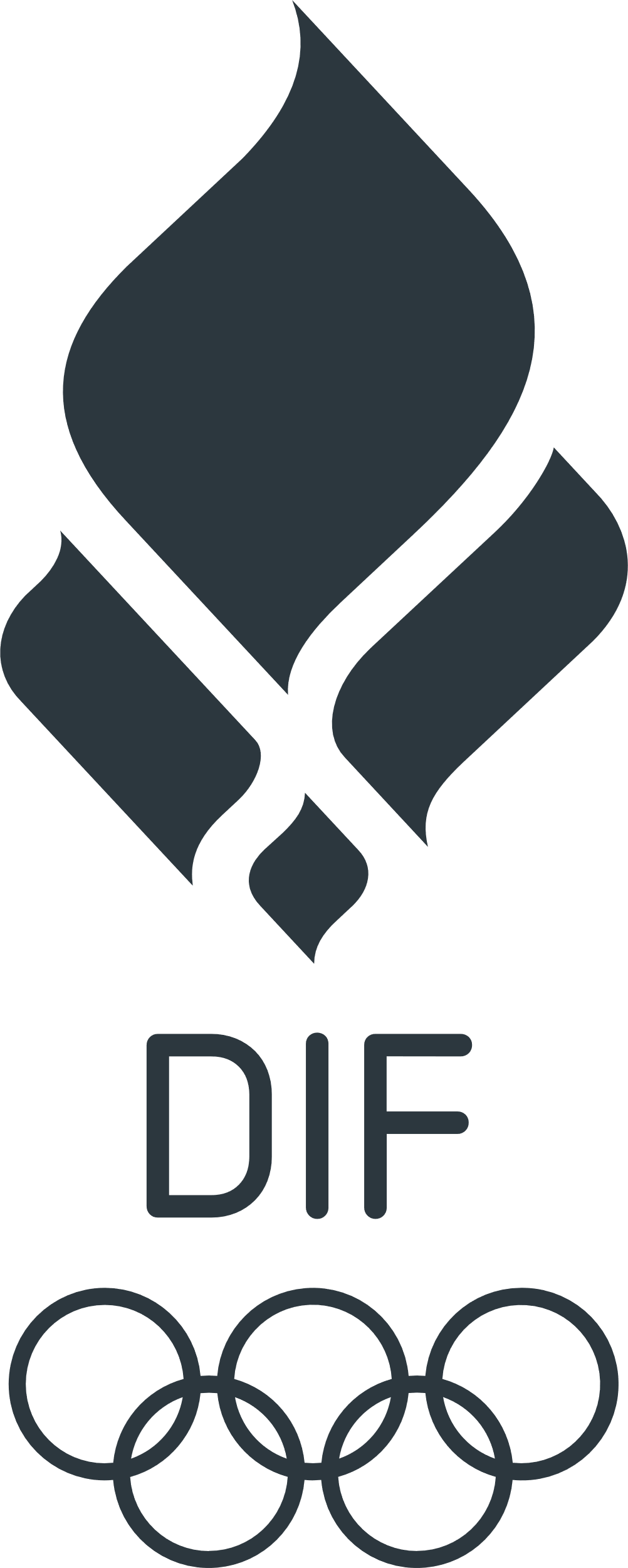 DET HANDLER OM MEGET MERE END IDRÆTFordi han får sociale kompetencer ved at deltage. Jeg ved godt, at folk siger, at man kan game og være sammen. Det tror jeg bare ikke på. Der er jeg for gammel. Jeg tror ikke, at man kan få det samme kammeratskab over en computer, som på en håndboldbane eller fodboldbane eller til svømning. Du skal ud og have nogle sociale kompetencer ved at møde mennesker
Lorem ipsum dolor sit amet, consectetuer adipiscing elit. Maecenas porttitor congue massa.
Fusce posuere, magna sed pulvinar ultricies, purus lectus malesuada.24 pt
“
Far, søn 12 år, håndbold
Lorem Ipsum
Dolor sit amet
20
12.10.2023
12.10.2023
Footer Lorem ipsum dolor sit amet, consectetuer adipiscing elit
Footer Lorem ipsum dolor sit amet, consectetuer adipiscing elit
20
20
Hvilke forventninger har forældrene?
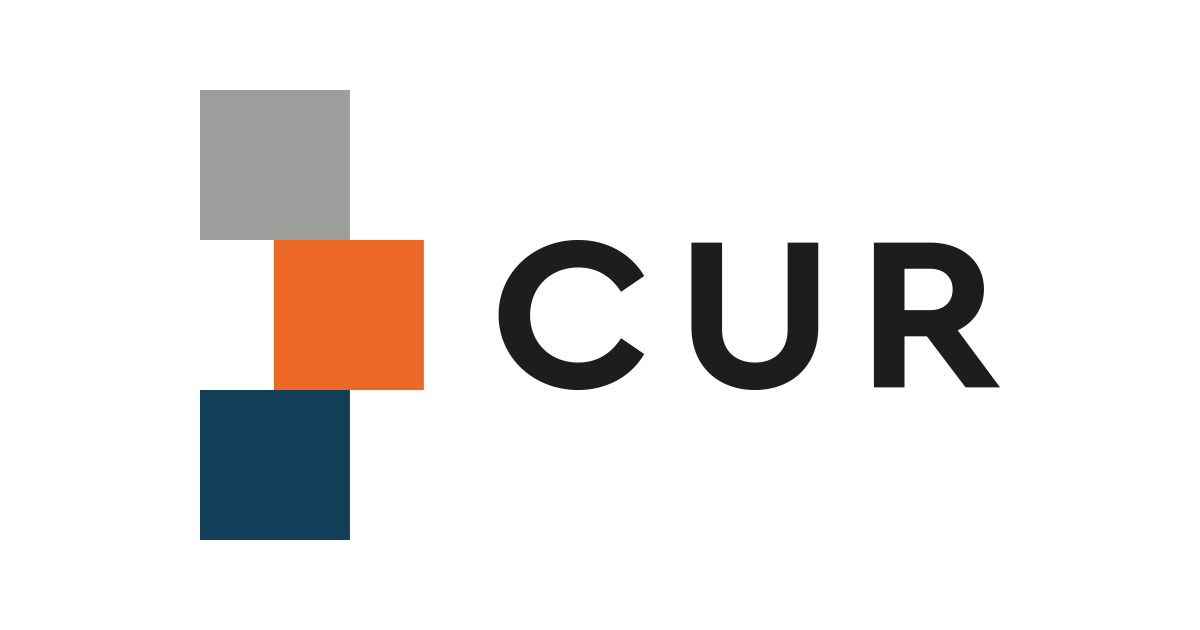 21
Hvad er de primære forventninger, du har til, hvad dit barn får ud af deres idrætsdeltagelse?
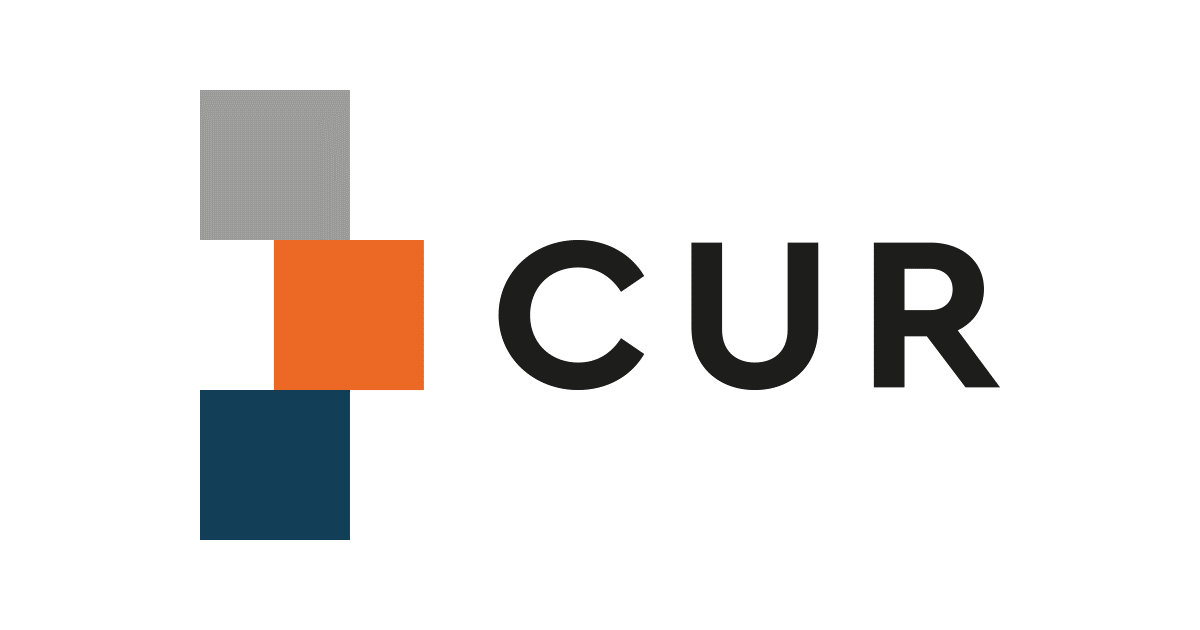 22
HVAD HAR BETYDNING FOR, AT DET BLEV LIGE DENNE FORENING?
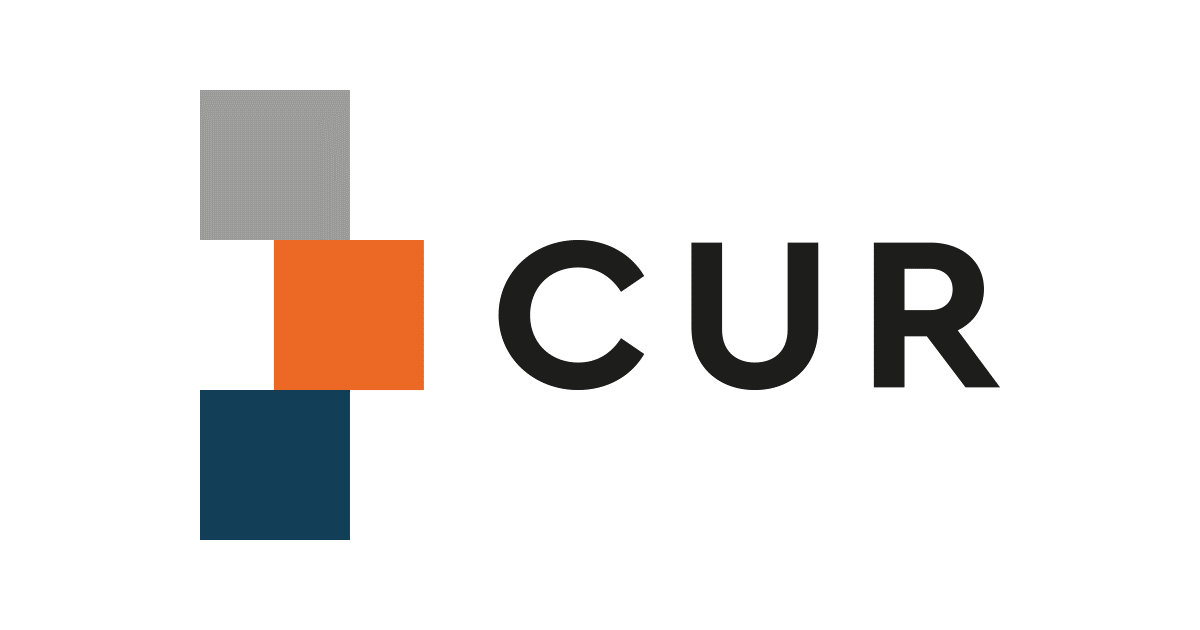 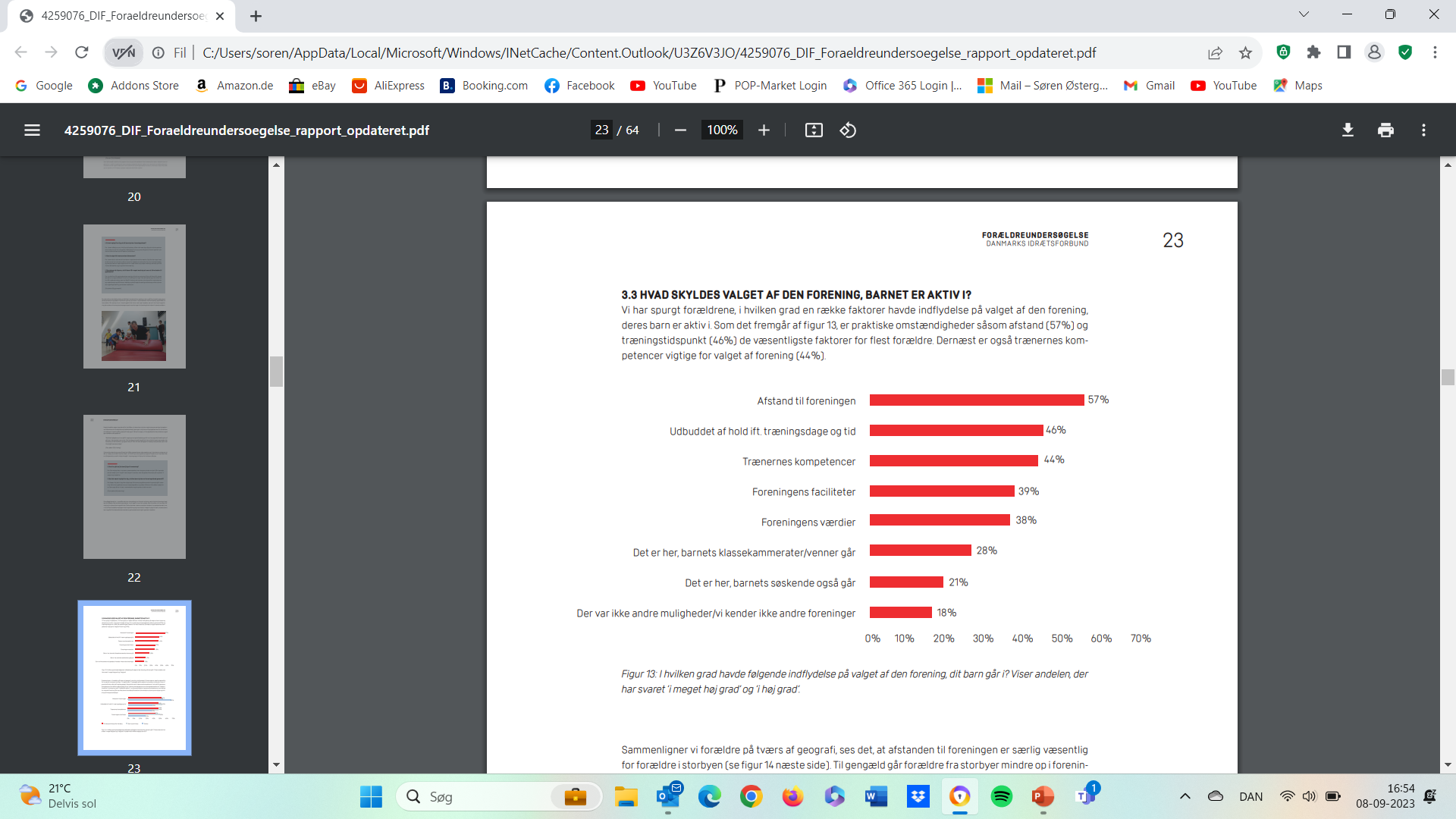 12.10.2023
23
12.10.2023
24
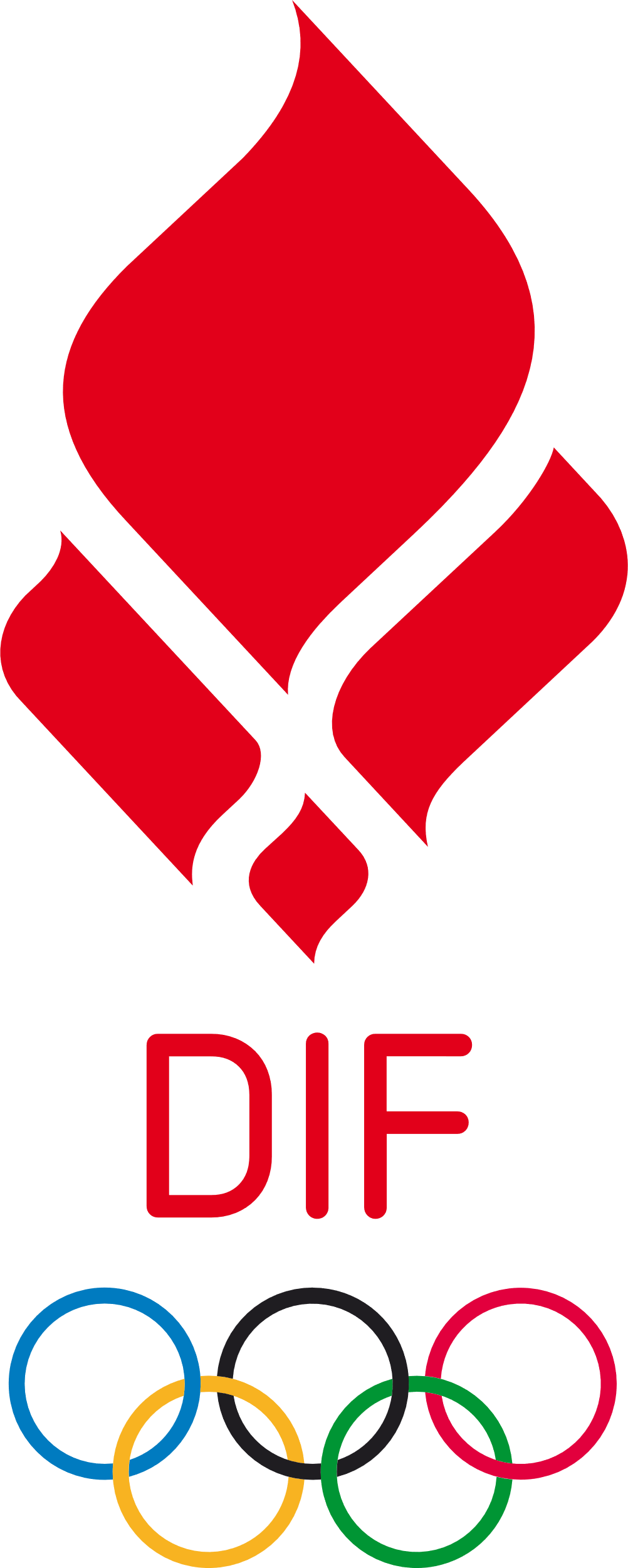 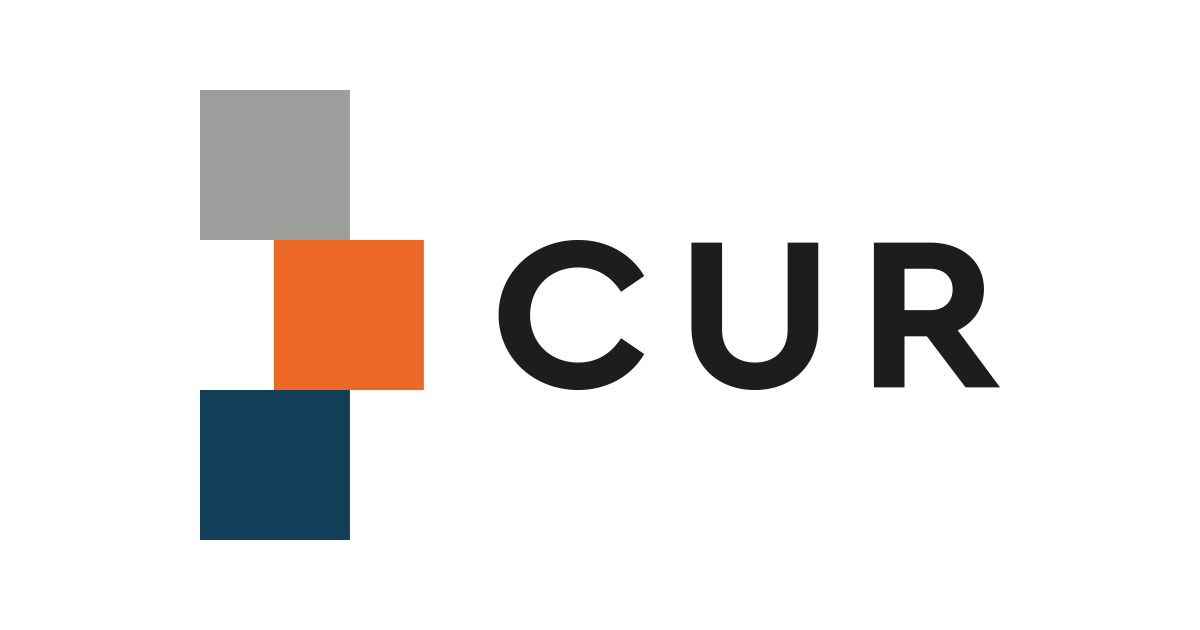 forældrenes
OPLEVELSER
Hvordan oplever forældrene at være idrætsforældre?
25
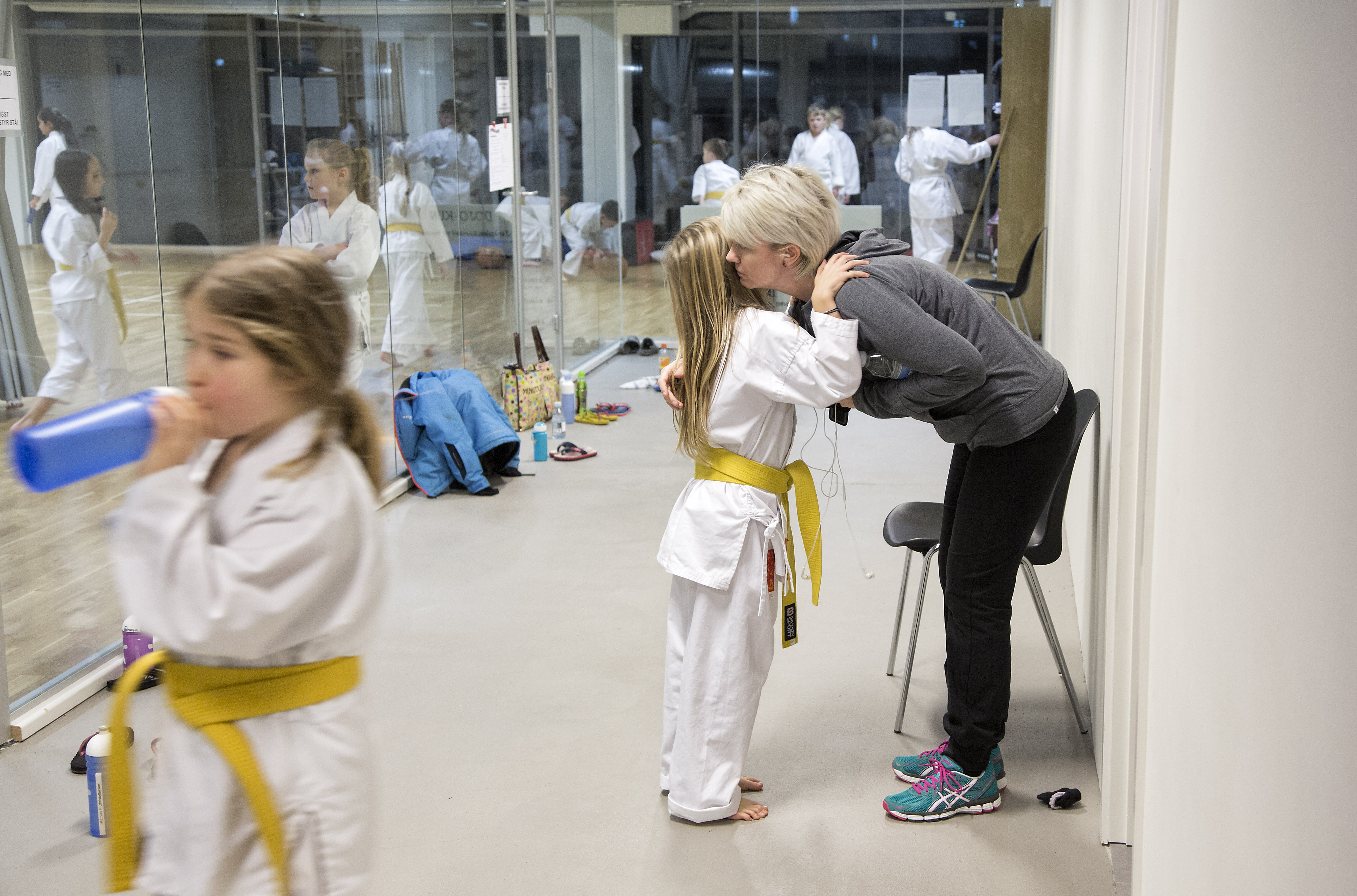 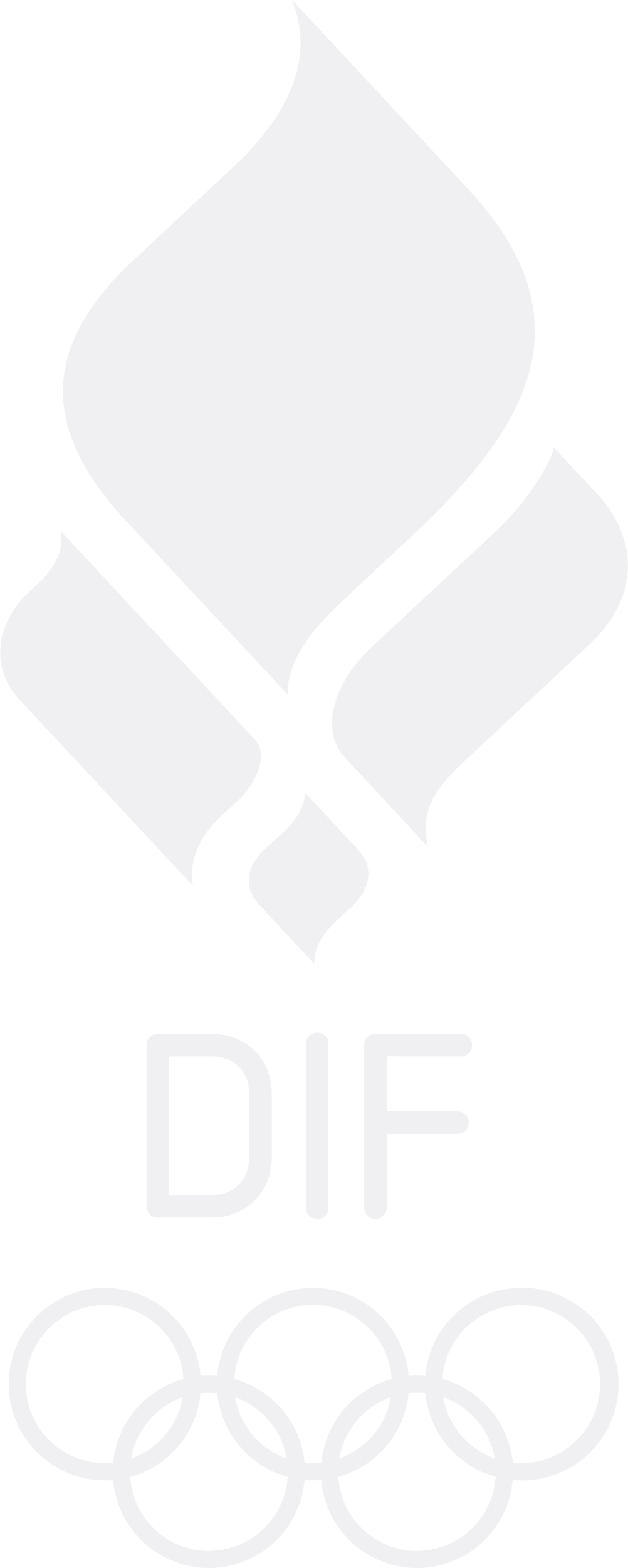 Flertallet af forældre er fortrolige med foreningskulturen, men…
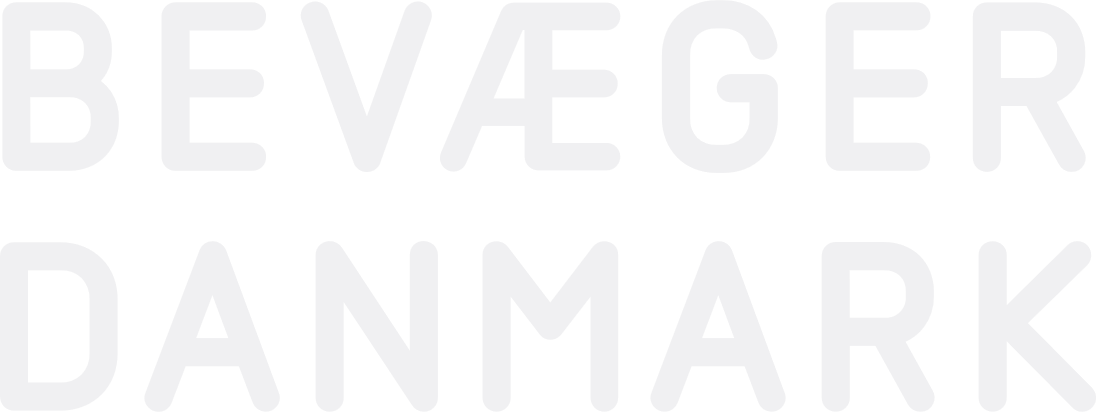 26
Er du fortrolig med ”kulturen” i foreningen?
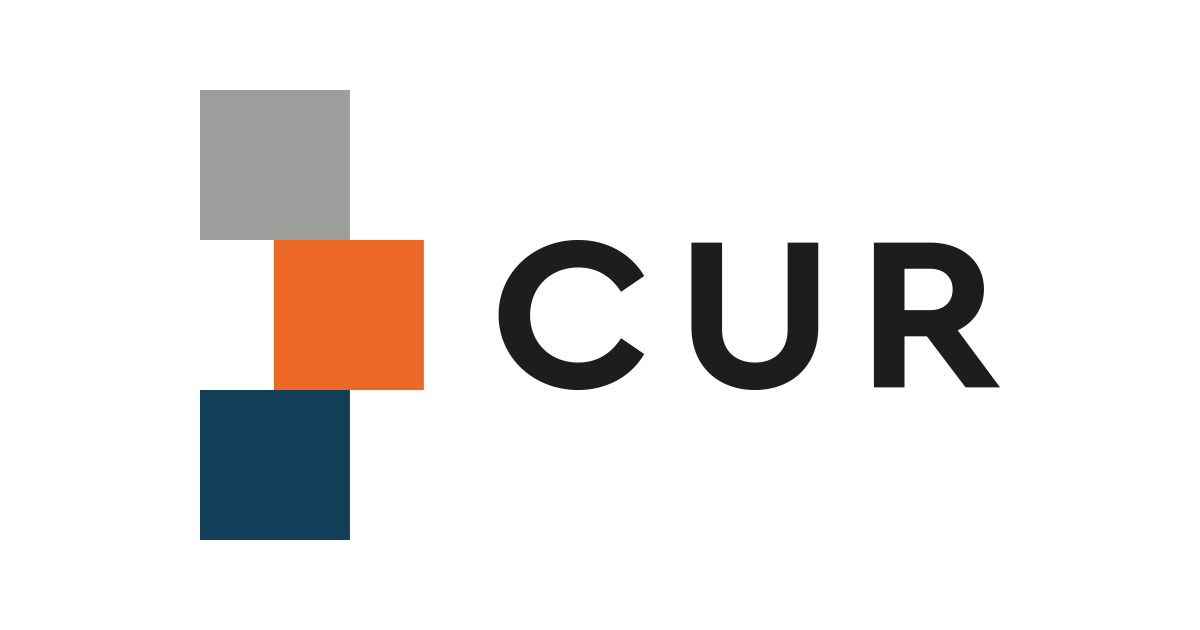 27
Som ny er man helt ”lost”……
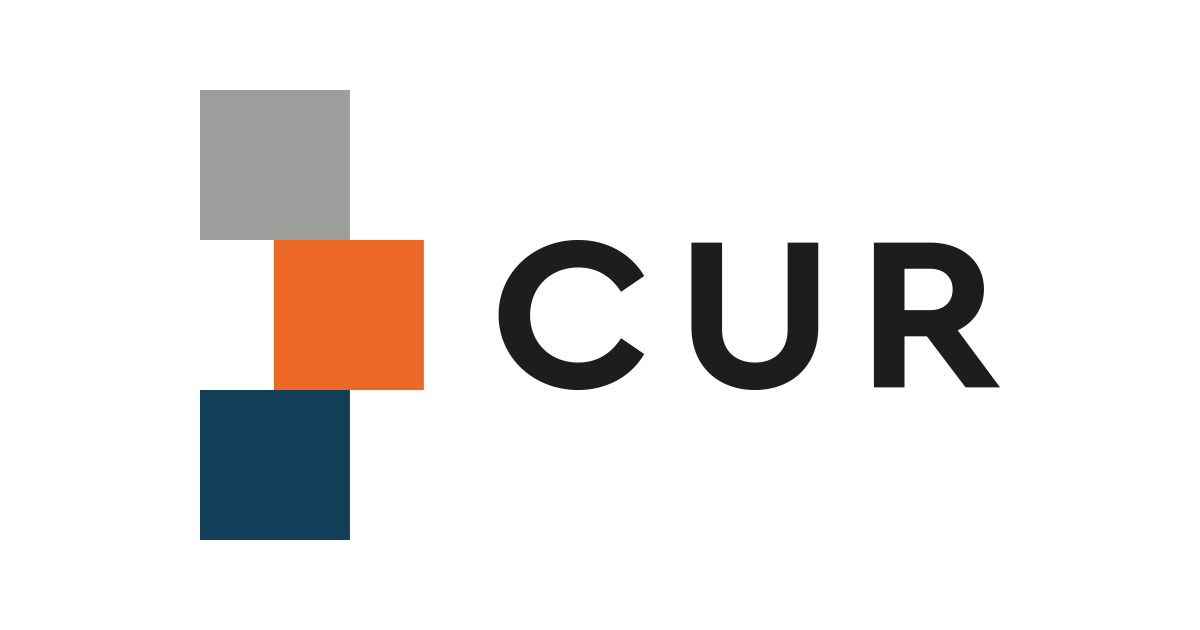 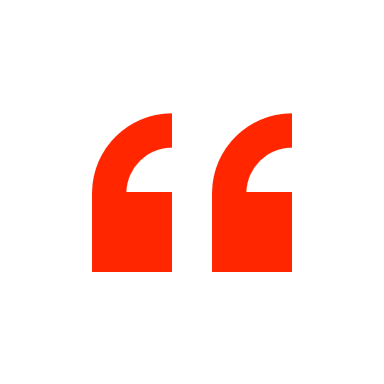 Far: Vi har været til en del af dem, så vi ved efterhånden, hvad der sker. Men der kommer nogle gange fire-fem forældre, der aldrig har prøvet det før, og de er helt ”lost”. Og det kan jeg godt forstå. Man dukker op, men hvor skal man mødes? Hvem står for hvad? Hvad går det ud på? Hvad er reglerne? Man finder ret hurtigt ud af det, men man bliver ikke taget specielt meget i hånden der (forælder, fodbold)
28
Når man ikke aner noget om foreningslivet
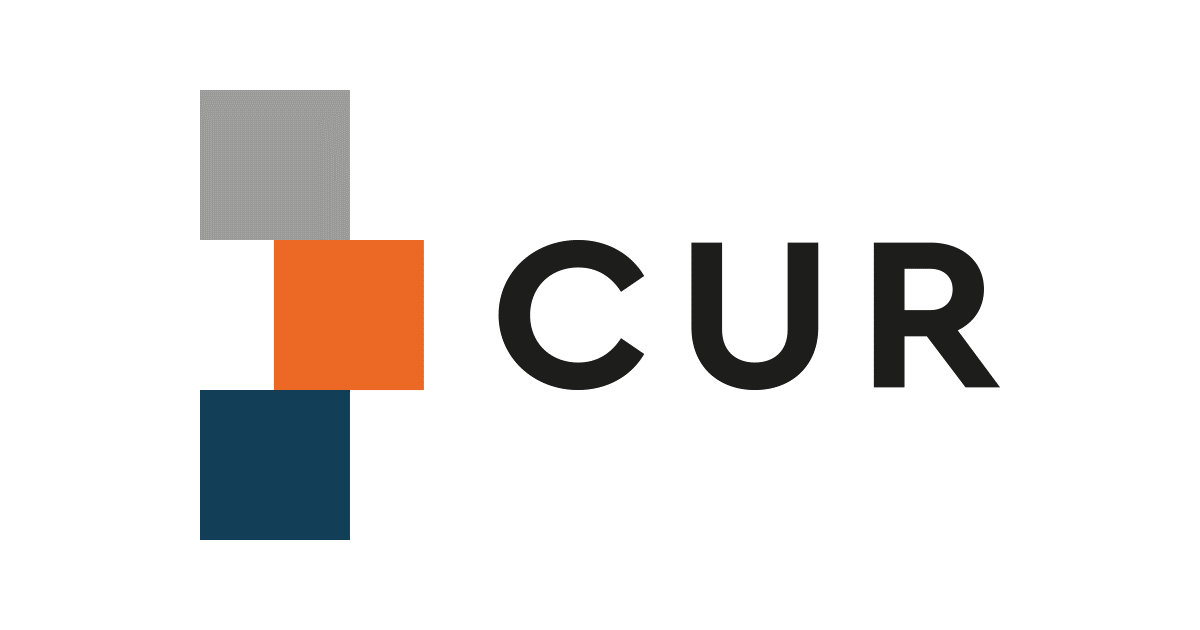 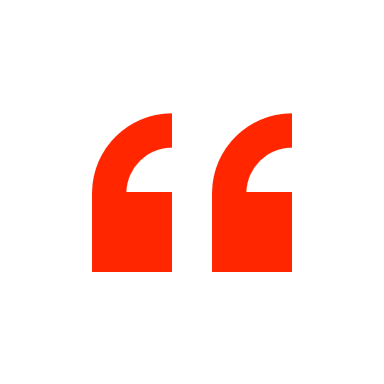 I: Har du stået i nogle situationer, hvor du ikke har vidst, hvordan du skulle agere?

Mor: Der har været lidt, men… Jeg tror mere, det er det med, at jeg ikke aner noget om foreningslivet, og hvordan det er. Jeg har snakket med en kollega og så har hun bare givet mig tips. Hun har været i foreningslivet siden hun selv var 3 år, så hun har givet mig tips og tricks. 

(Mor, søn 10 år, håndbold)
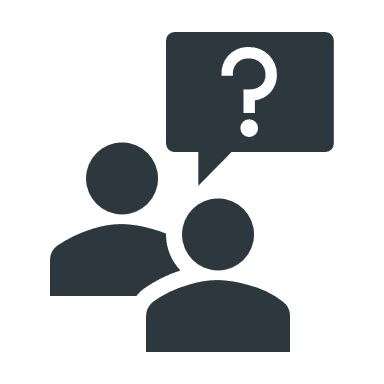 29
Har du styr på forventningerne til dig som forældre?
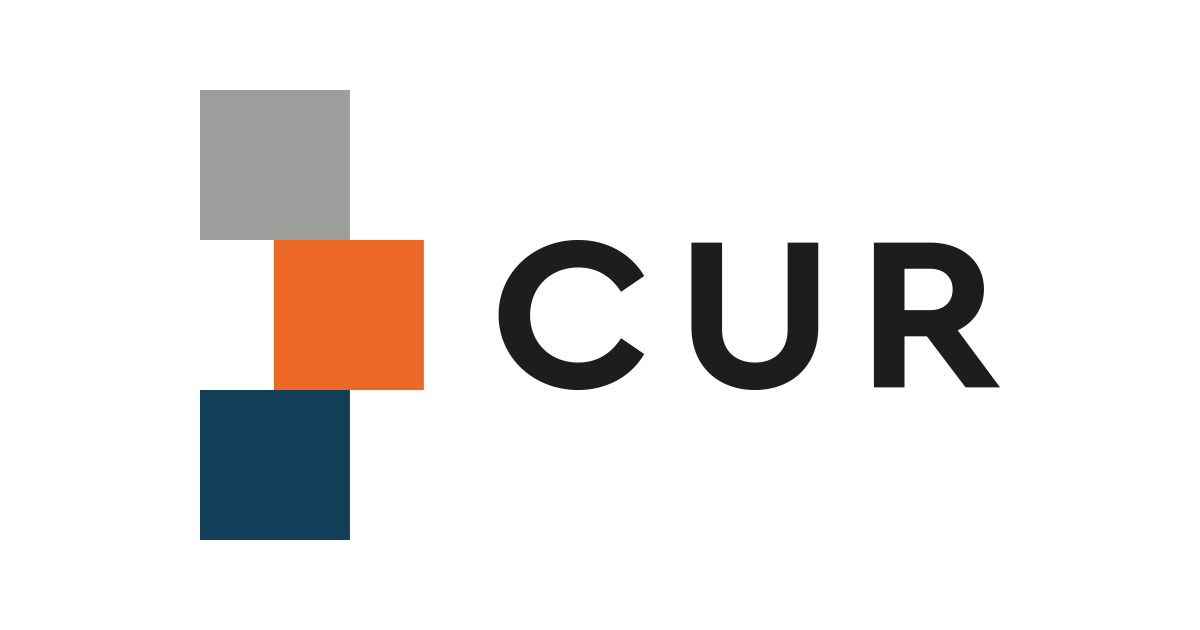 30
AT der var forventninger udover transport kom lidt som en overraskelse
I: Har der været nogen overraskelse eller noget, som du synes har været svært i forhold til, hvordan man engagerer sig som forældre her til svømning? Far: Ja, det var lidt overraskende for mig, at der var så stor en forventning til forældrenes engagement. Det er ikke bare, at de [børnene] skal køres til svømning og så hjem igen, det er måske lidt overraskende for mig. (Far, to døtre 6 år, svømning)
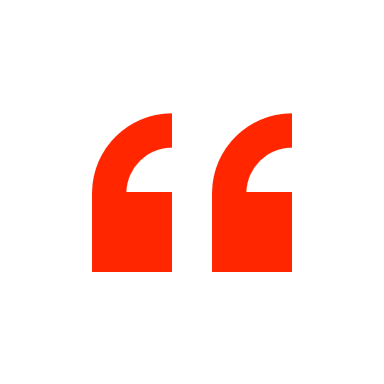 31
Tid er bare et issue…..og det handler i udgangspunkt ikke om manglende engagement
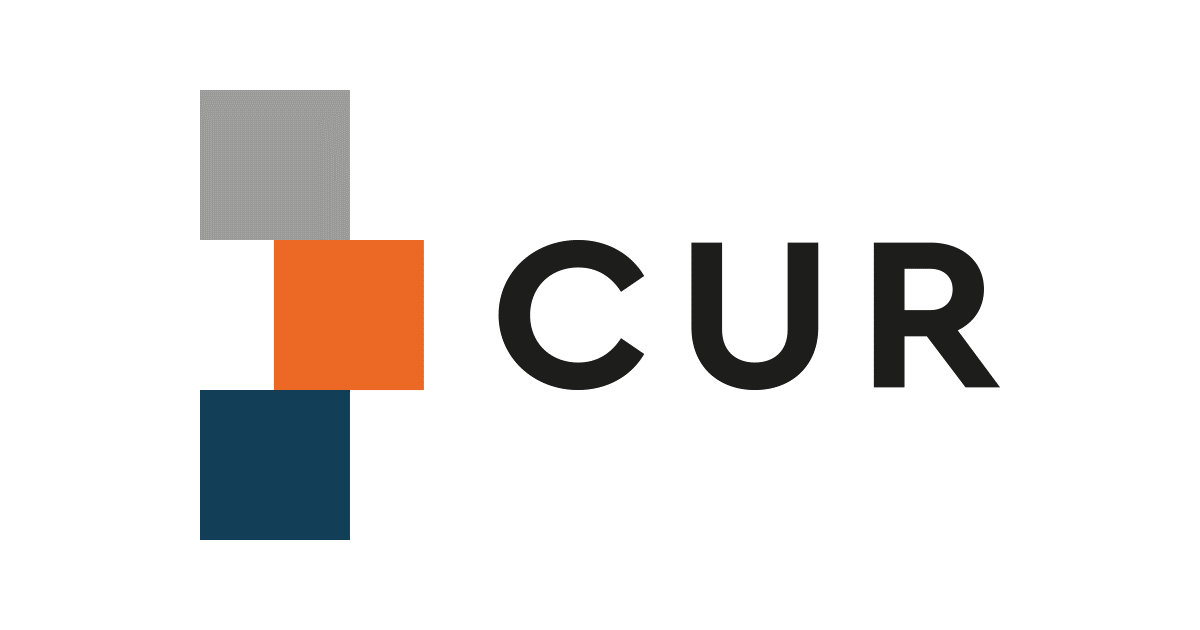 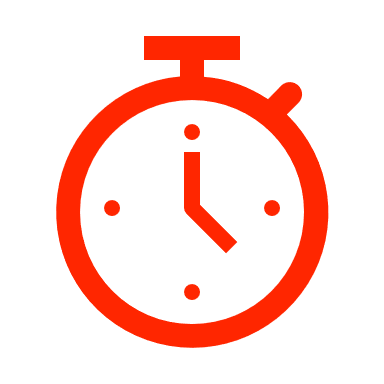 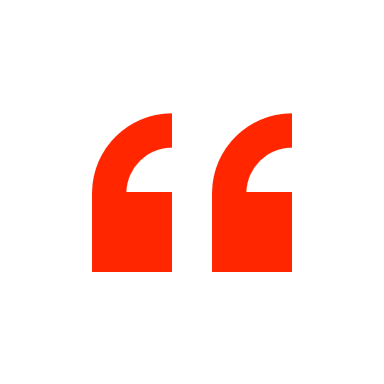 Vi ved, at der er et ansvar omkring at køre til stævner mm., og der er en invitation til at deltage i arbejdsopgaver i forhold til at tjene penge til klubben, men den sidste del er vanskelig at bidrage til i en travl hverdag. Jeg ville gerne, at der var en forståelse for det eller muligheder for at bidrage på anden vis.

(Forældresvar i spørgeskemaundersøgelse)
32
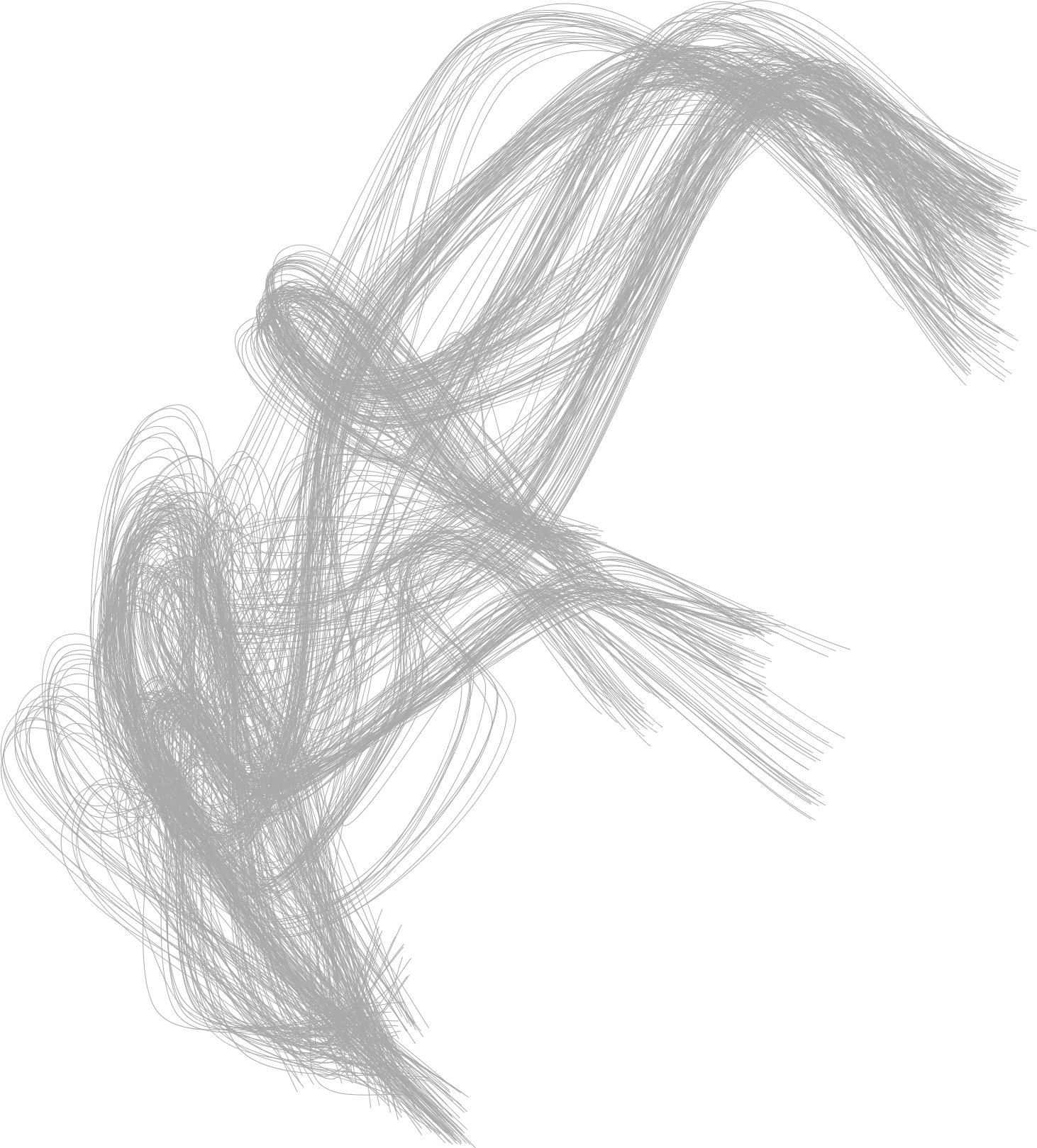 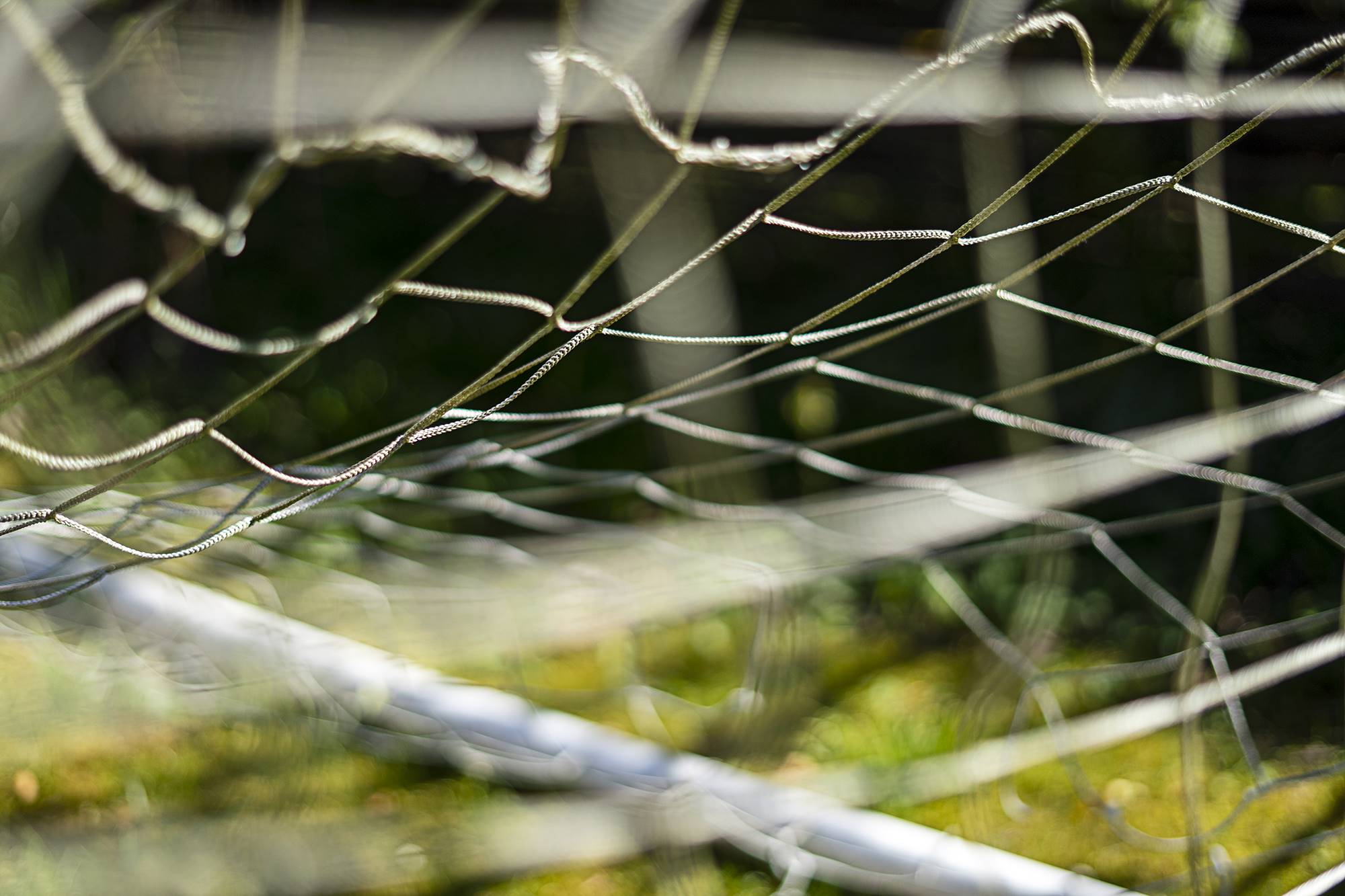 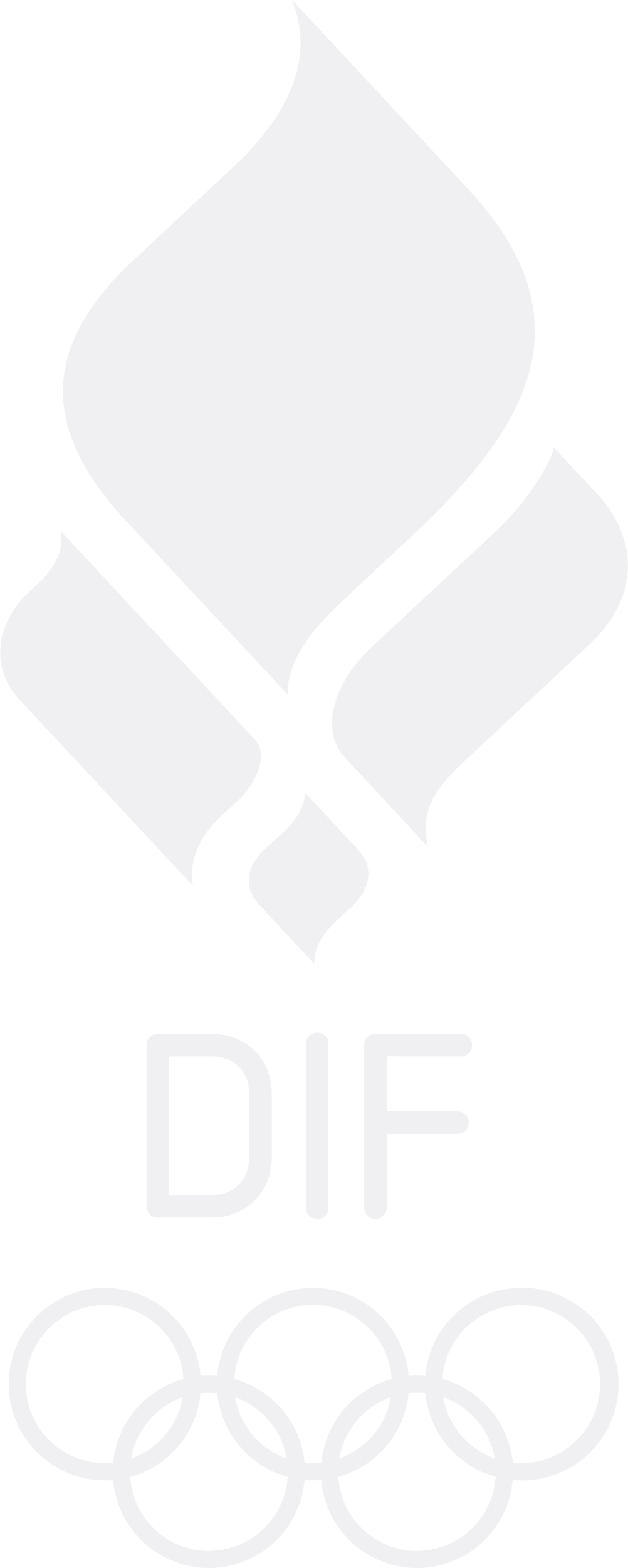 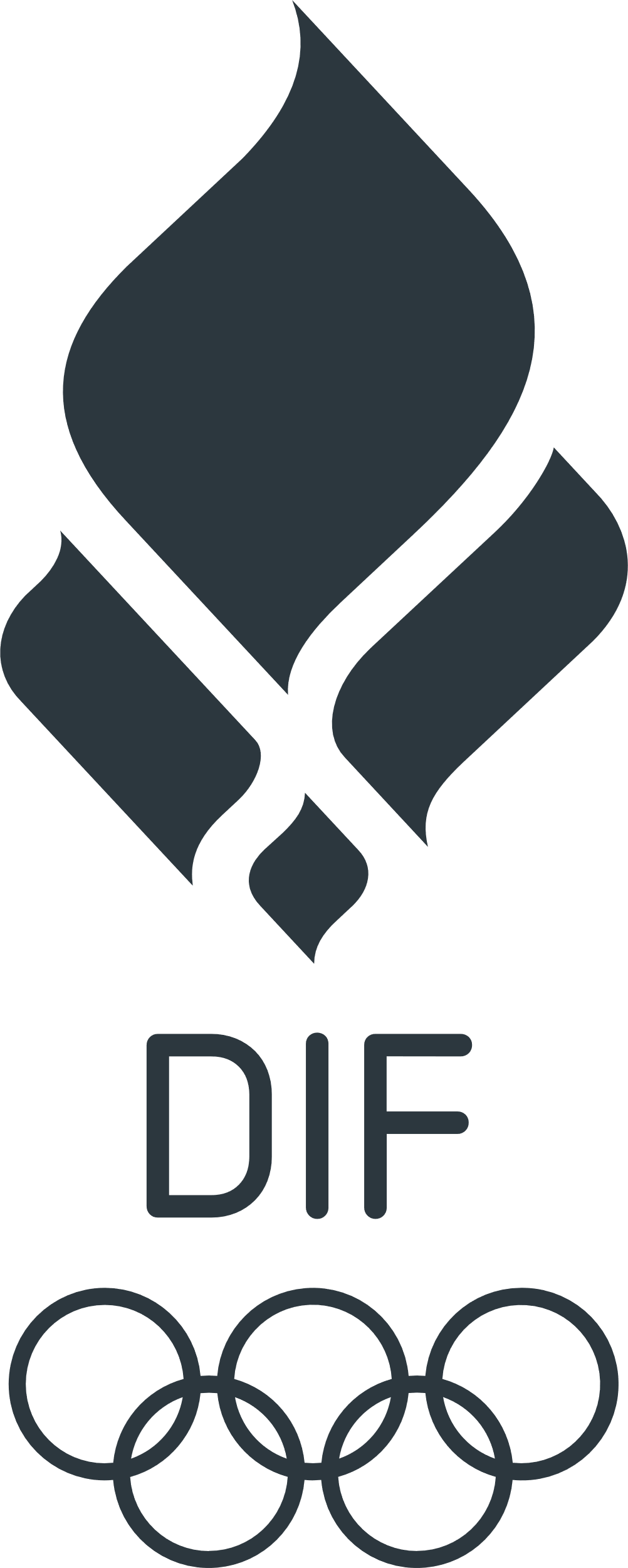 Lorem ipsum dolor sit amet, consectetuer adipiscing elit. Maecenas porttitor congue massa.
Fusce posuere, magna sed pulvinar ultricies, purus lectus malesuada.24 pt
“
Her efter tre år begynder jeg at se omfanget af det, der forventes. Dette er langt mere, end jeg vidste, at jeg skulle. Jeg har aldrig selv været i forening. Jeg vidste ikke, at forældre skulle være så meget med inde over. Ville godt have haft mere at vide i starten
DET TAGER TID
Lorem Ipsum
Dolor sit amet
Forældresvar, fodbold
33
12.10.2023
12.10.2023
Footer Lorem ipsum dolor sit amet, consectetuer adipiscing elit
Footer Lorem ipsum dolor sit amet, consectetuer adipiscing elit
33
33
Det kunne godt se ud som om nogle idrætter er bedre til at kommunikere forventninger ud end andre….
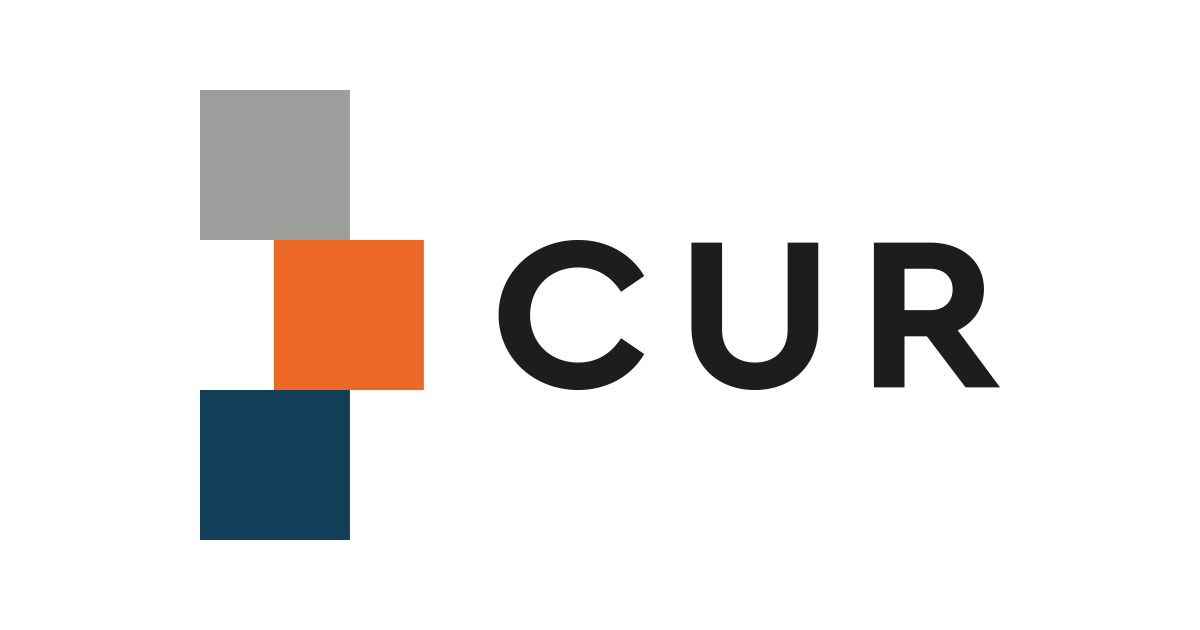 34
Generelt stor tilfredshed med foreningen!!!
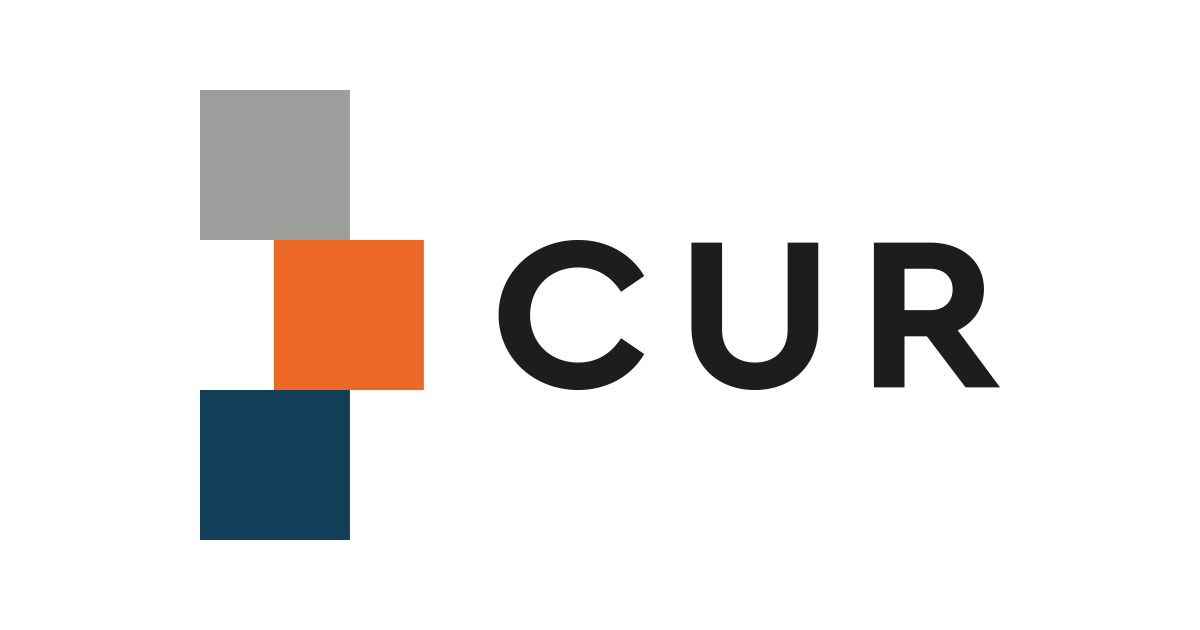 35
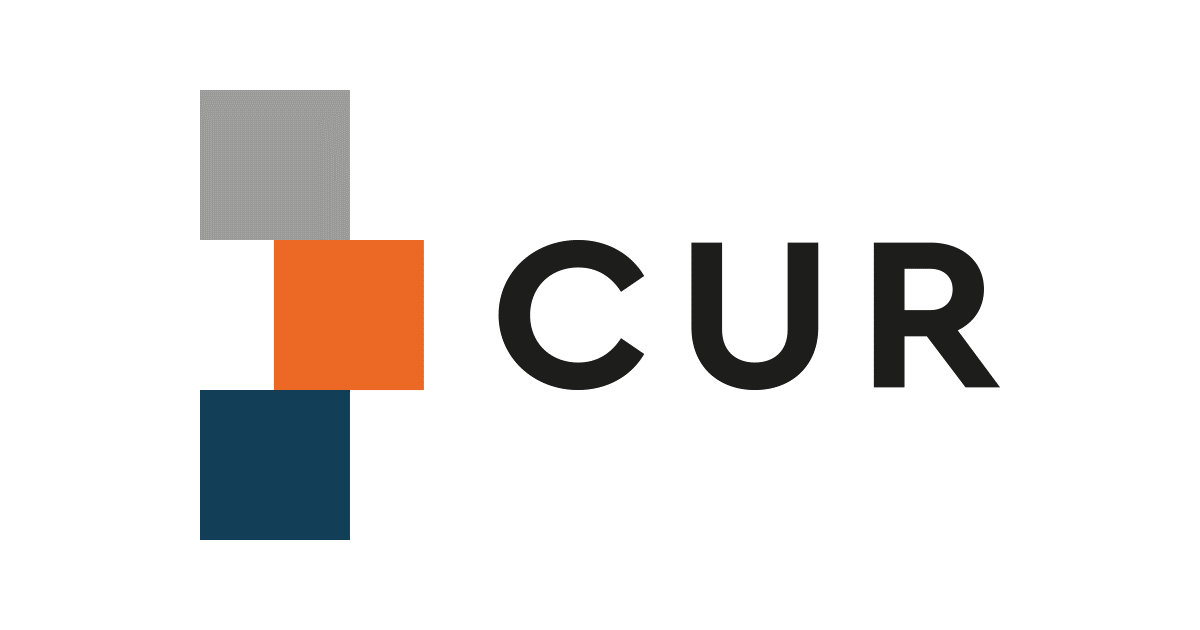 Fokus på bedre
kommunikation
12.10.2023
36
MASSER AF InformatioN, Men måske ikke altid om det vigtige…..
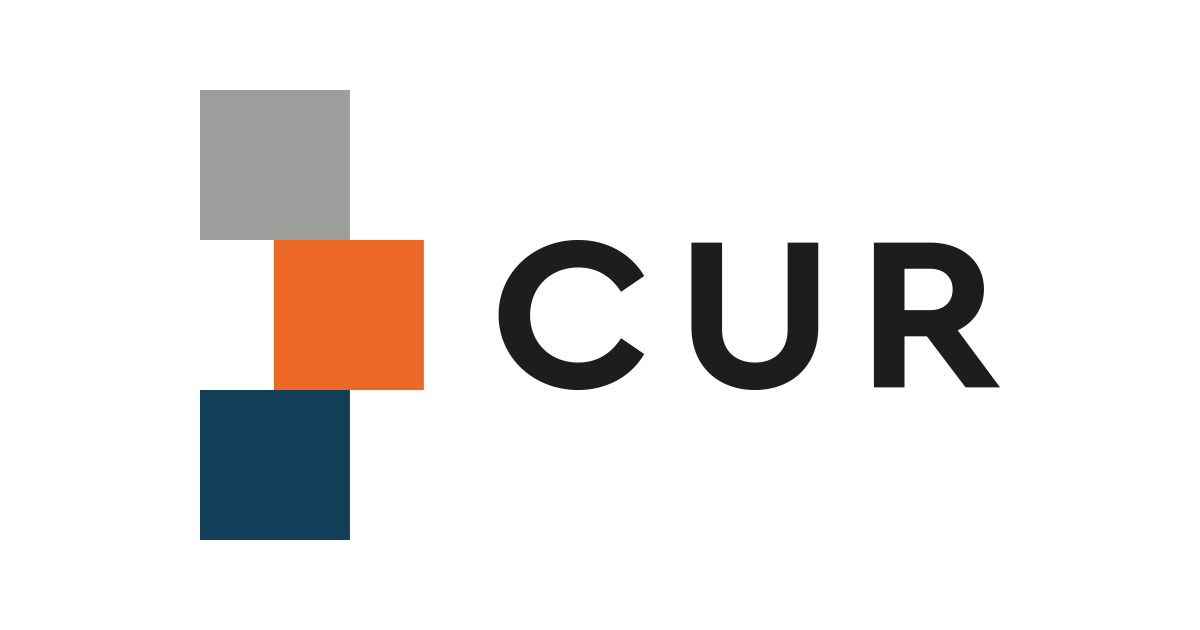 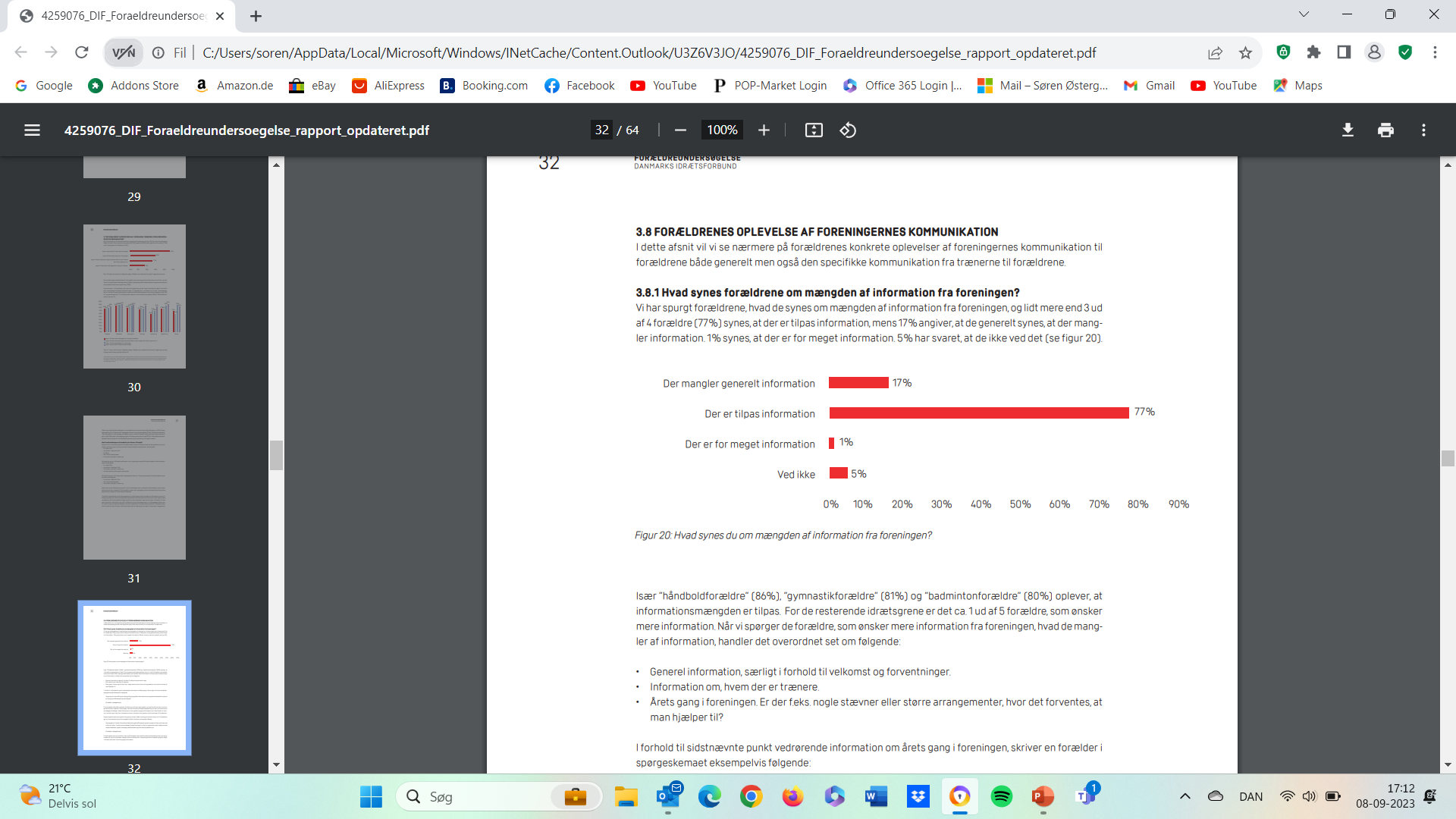 12.10.2023
37
Efterspørgsel på mere videnom især træningens indhold, progression m.v.
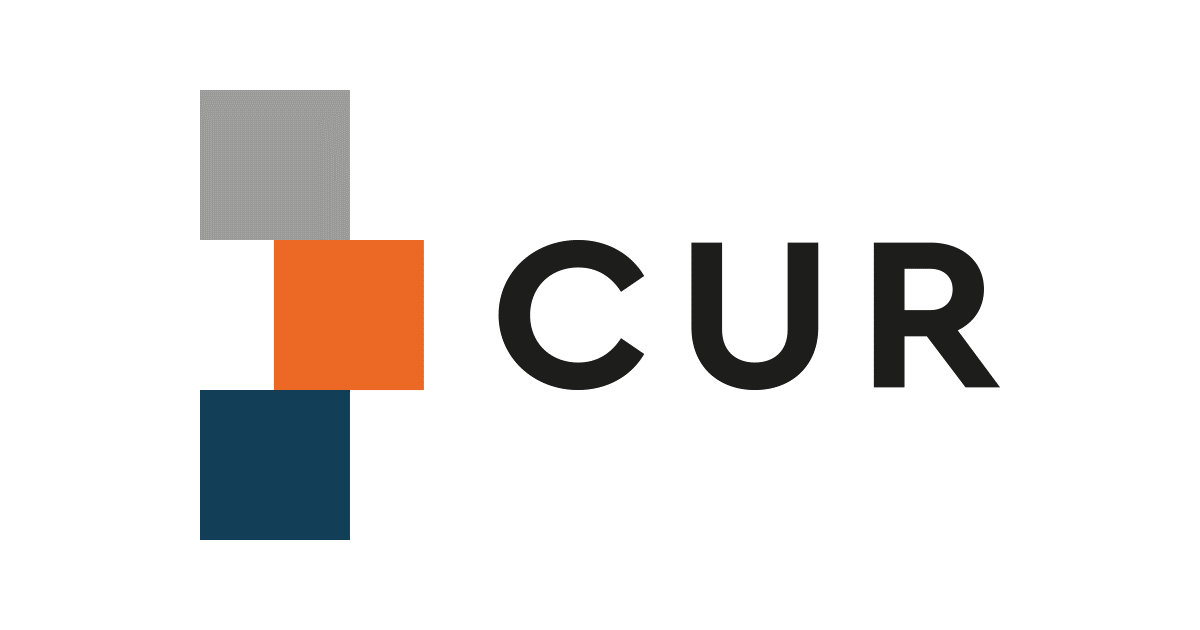 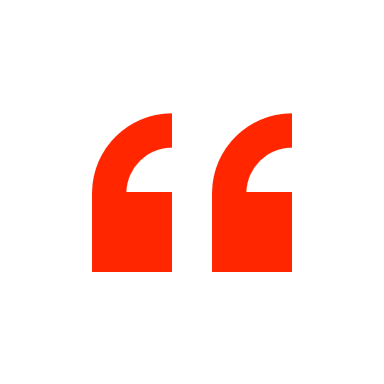 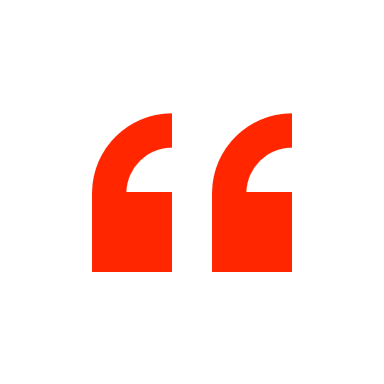 Da mit barn er 5 år, er det svært, at hun skal viderefortælle, hvad der er blevet sagt eller fortalt til/under træning. Da vi ikke må være til stede under træningen i hallen, så er det yderst vigtigt, at de får kommunikeret ud, hvad deres plan er. Hvornår skal de skrives op til bluse, ferieplan, fælles stævne, osv…..
Hvad fokuserer de på i undervisningen? Kan vi som forældre støtte ved at snakke med børnene derhjemme? Jeg ved ikke, hvordan det går med træningen/udviklingen, når vi ikke må være til stede…
12.10.2023
38
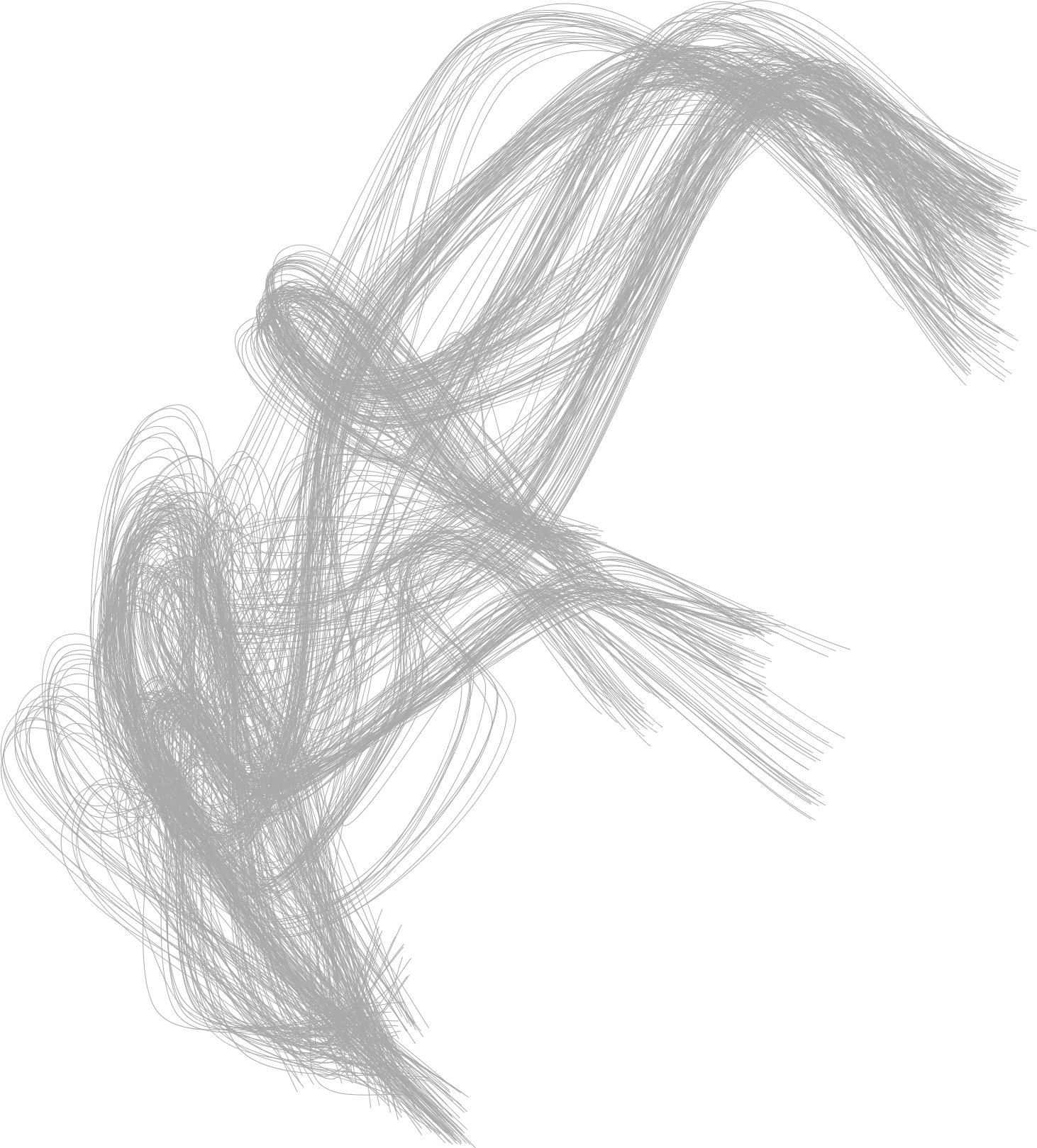 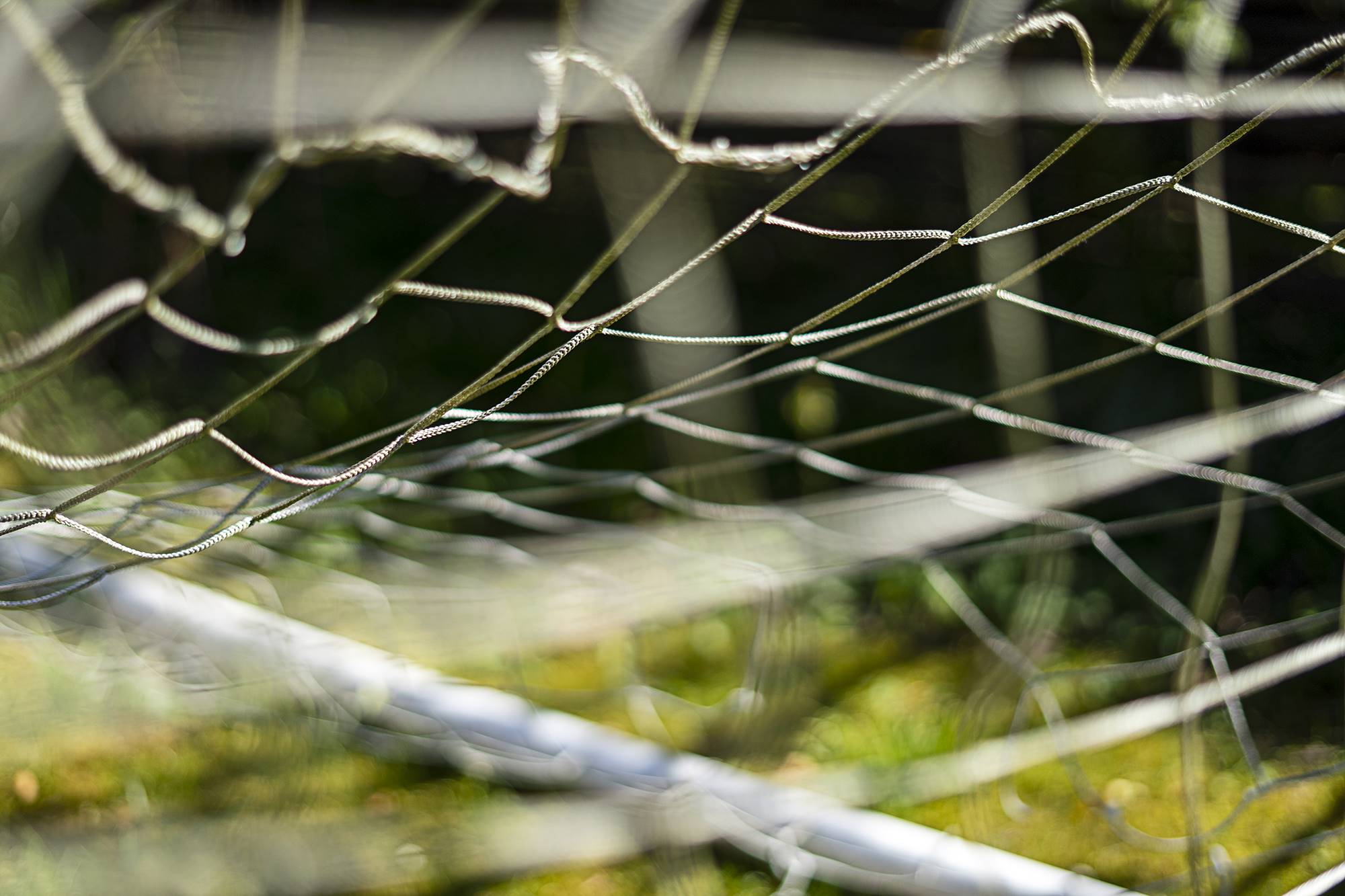 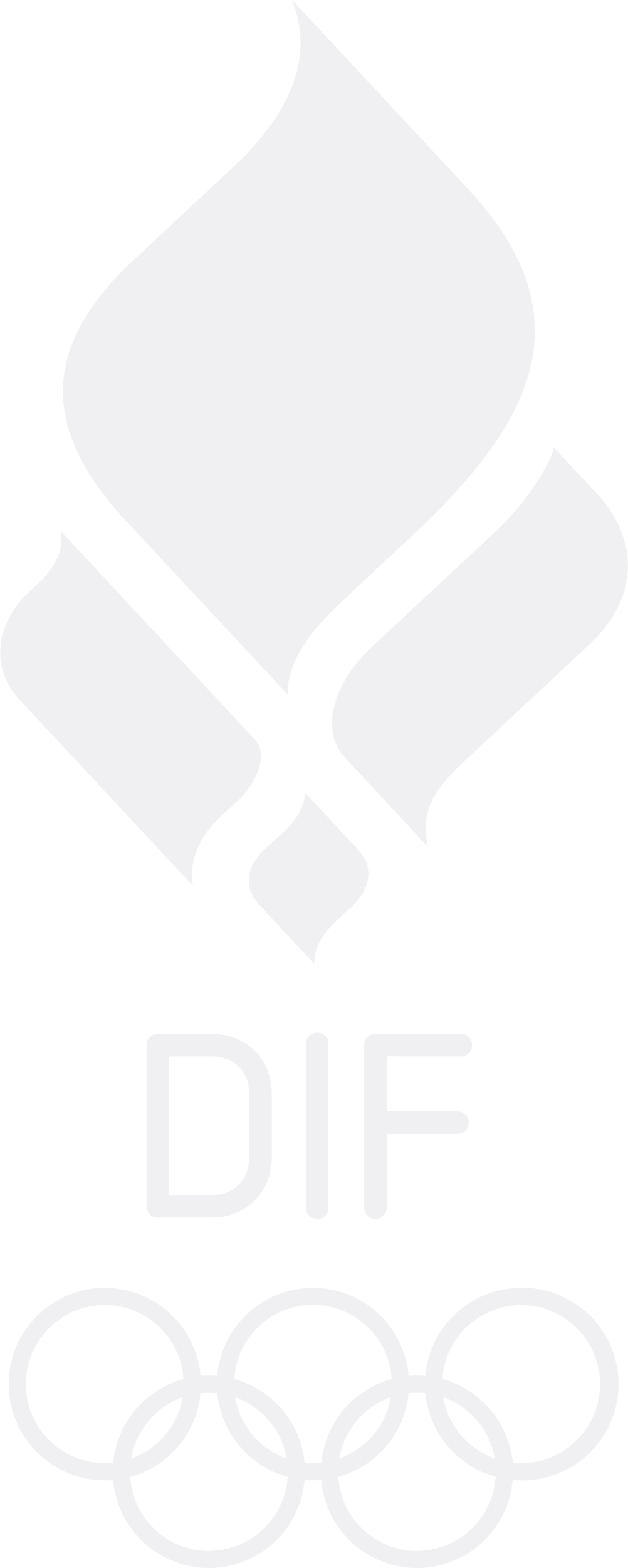 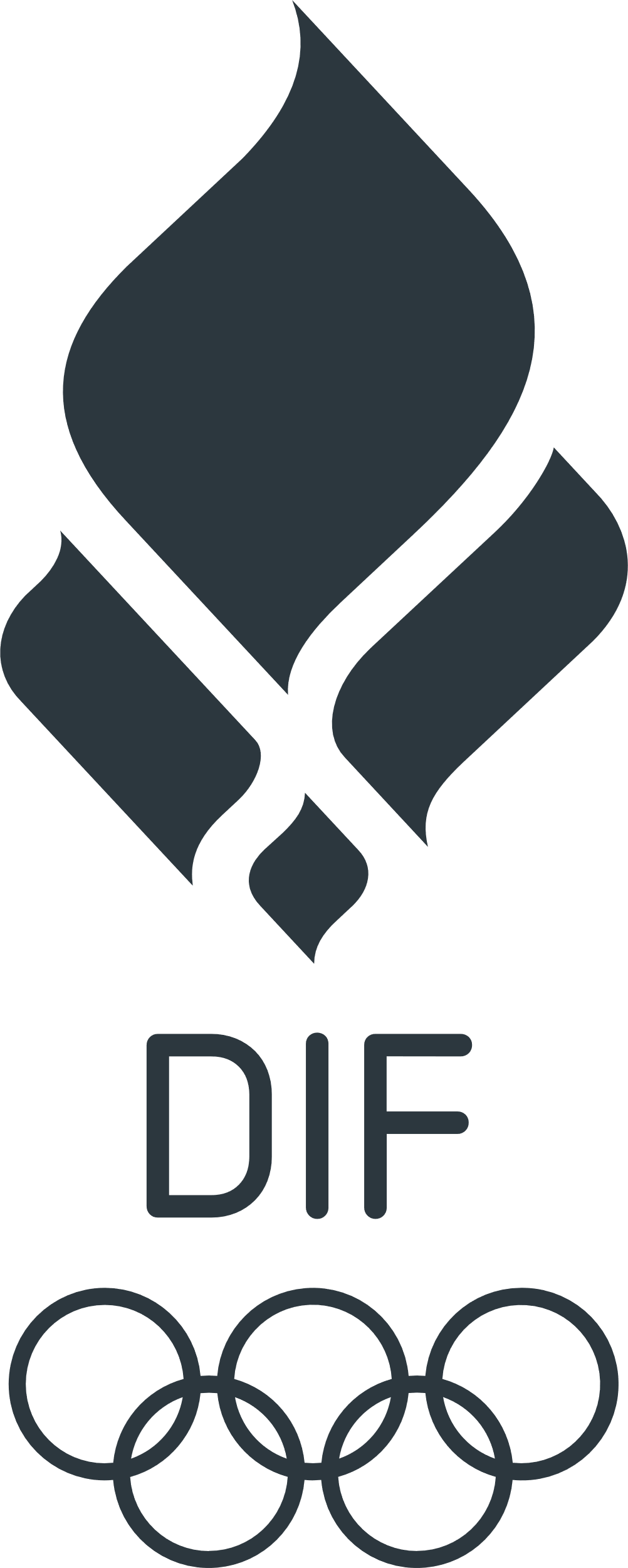 Jeg får ikke den store information derfra (fra foreningen), men ved heller ikke, om der bør være mere. Det ville dog være fint i forhold til mit barns sportslige udvikling at få lidt at vide om, hvad han skal arbejde med. Jeg kunne dog selv være væsentligt mere opsøgende, men vil jo heller ikke tage for meget af trænerens tid, og synes måske også, at jeg som forælder skal passe på med at blande mig for meget
Lorem ipsum dolor sit amet, consectetuer adipiscing elit. Maecenas porttitor congue massa.
Fusce posuere, magna sed pulvinar ultricies, purus lectus malesuada.24 pt
“
MAN SKAL HELLER IKKE BLANDE SIG FOR MEGET
Lorem Ipsum
Dolor sit amet
Forældre i spørgeskema
39
12.10.2023
12.10.2023
Footer Lorem ipsum dolor sit amet, consectetuer adipiscing elit
Footer Lorem ipsum dolor sit amet, consectetuer adipiscing elit
39
39
Det er ikke alle, der ved, hvordan de bedst støtter deres idrætsaktive børn
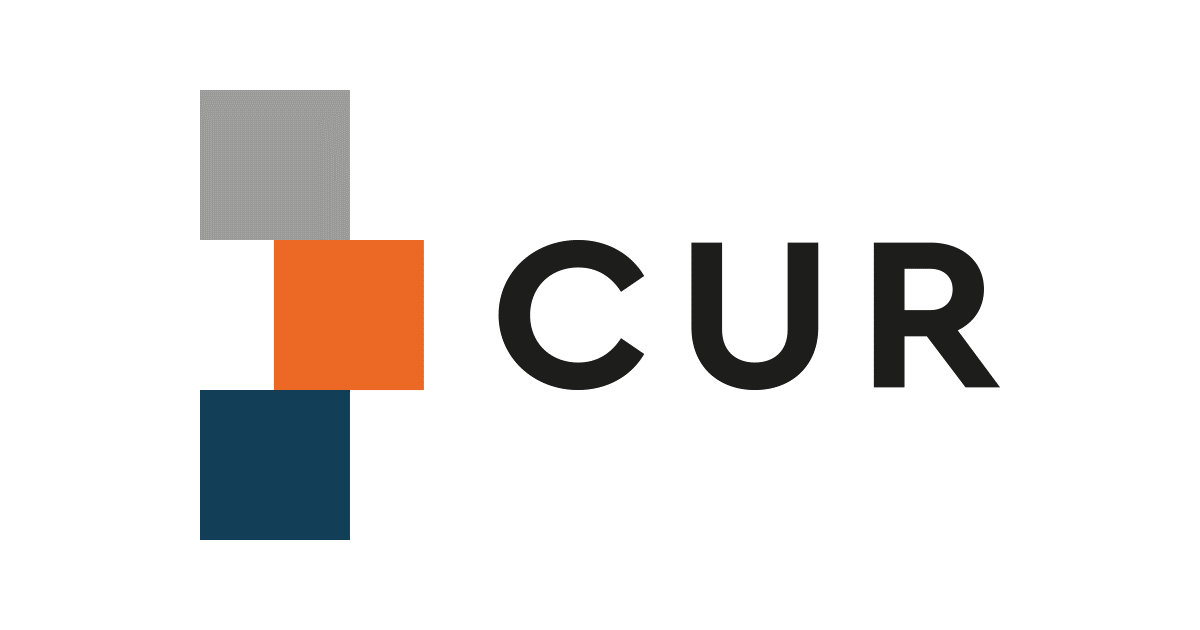 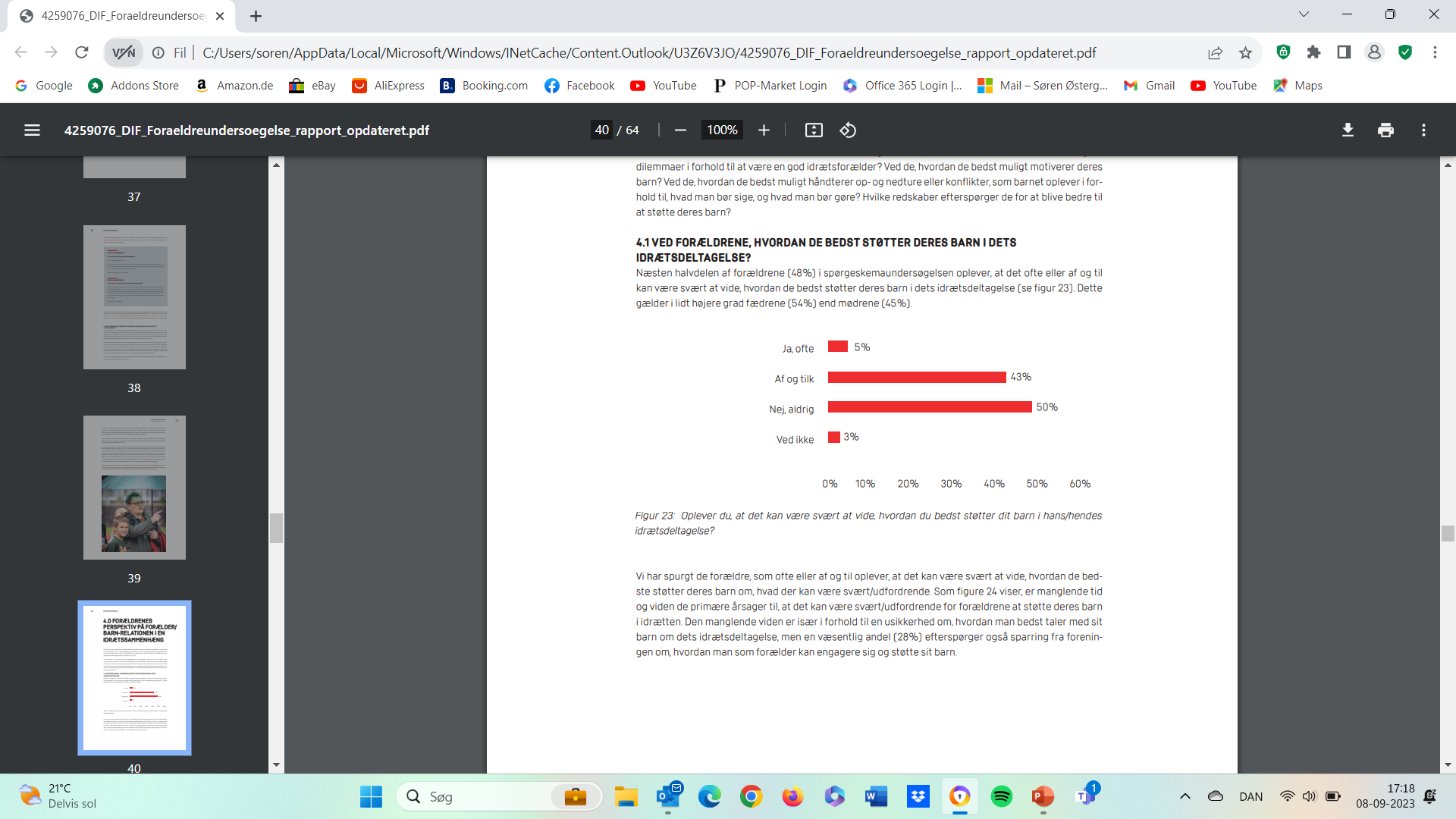 40
Når forældrene også er managers
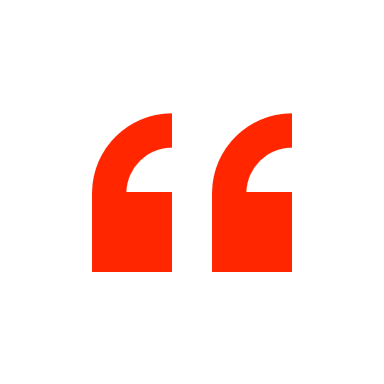 Badminton har faktisk været udfordrende for mig. For det er en idrætsgren, jeg ikke selv kender [...] Badminton kræver faktisk meget forældreopbakning. Når man har et barn, der spiller badminton, tager man selv ud til stævner med ens barn. Der er holdturneringer, men der er ikke så super mange kampe. Og det har nok overrasket os, at der påhviler forældrene så meget… arbejde, det lyder forkert… men at man selv turnerer rundt med sit barn og melder dem til [...] Hvis man har et barn, der spiller badminton, så kræver det meget af forældrene. Mere end hvad jeg synes, er fair. Og jeg er heller ikke sikker på, at det er det bedste, at man som forælder rejser rundt med sit barn, og også er træner for barnet

Mor, søn 11 år, badminton
41
12.10.2023
Forudsætningerne er forskellige…
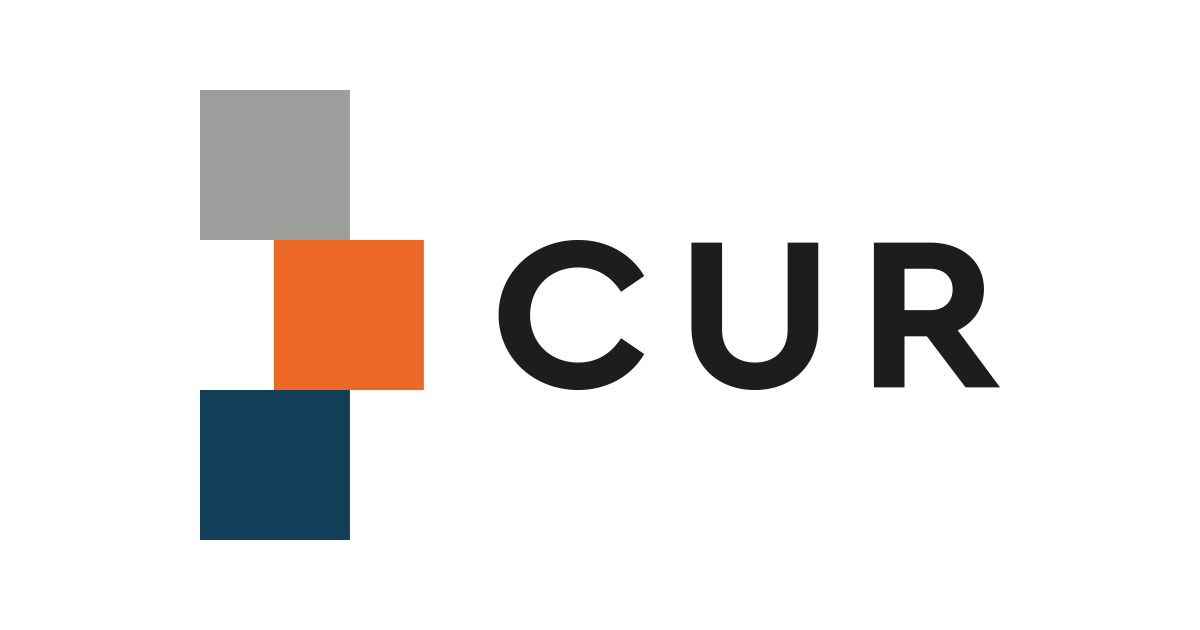 42
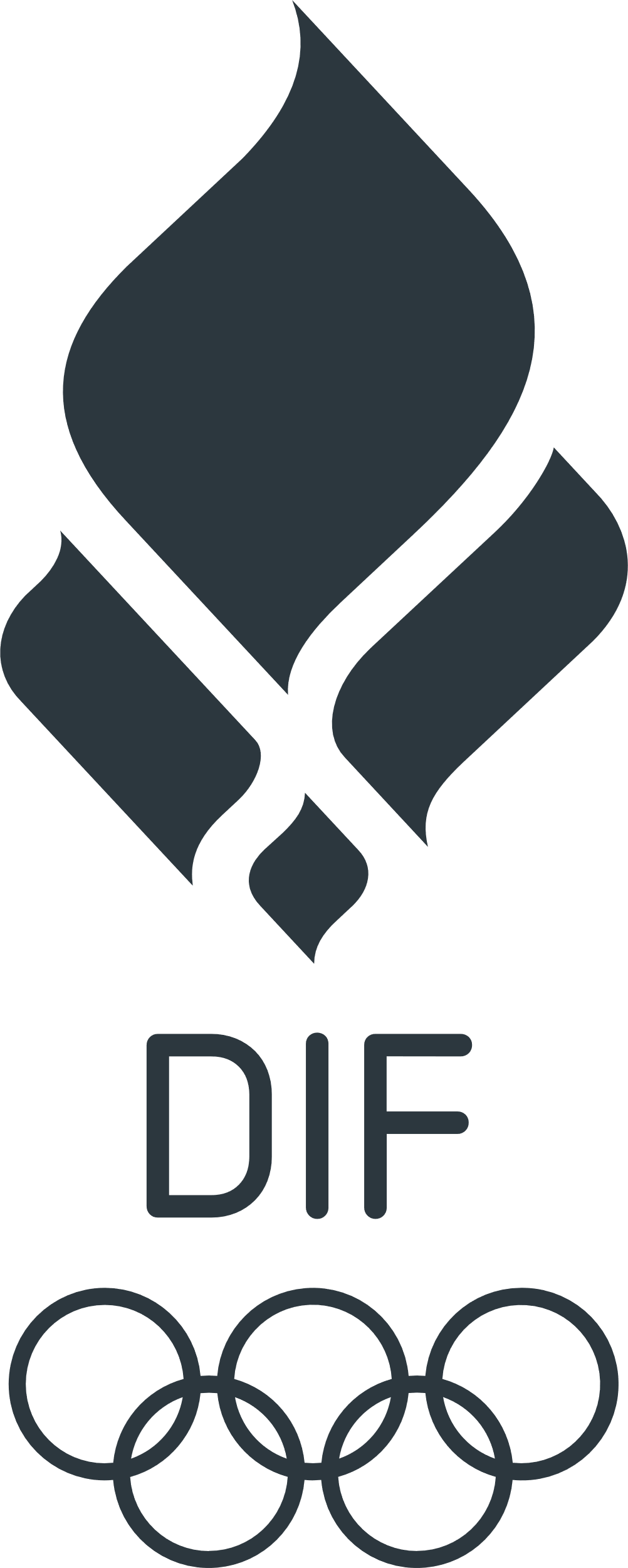 Hvem er mest udfordret?
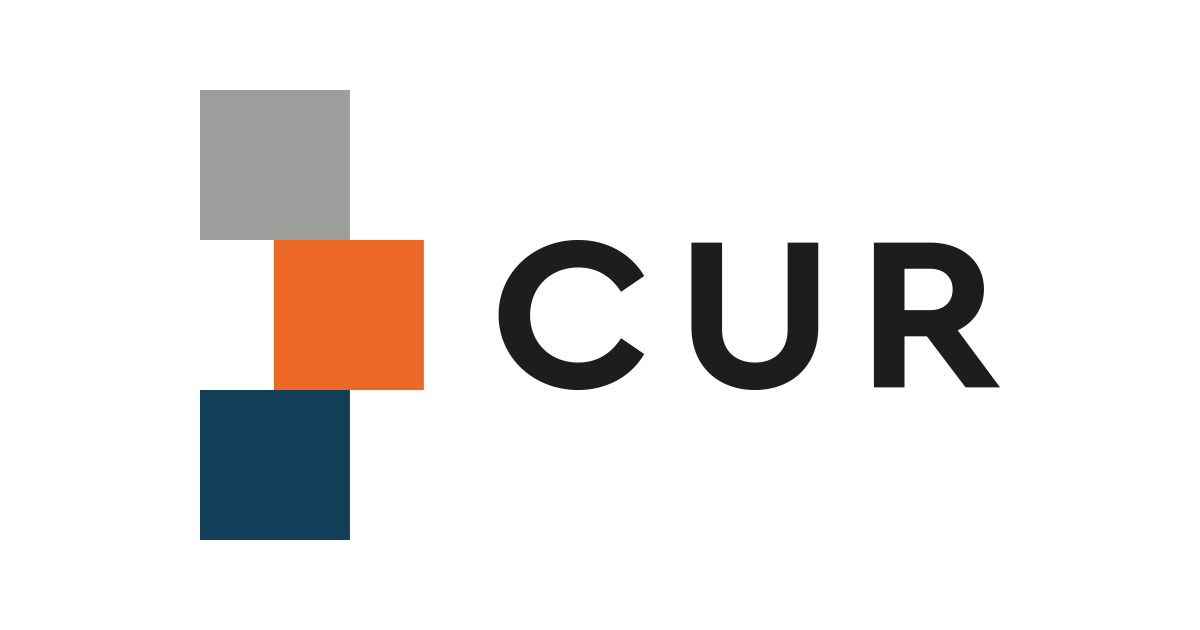 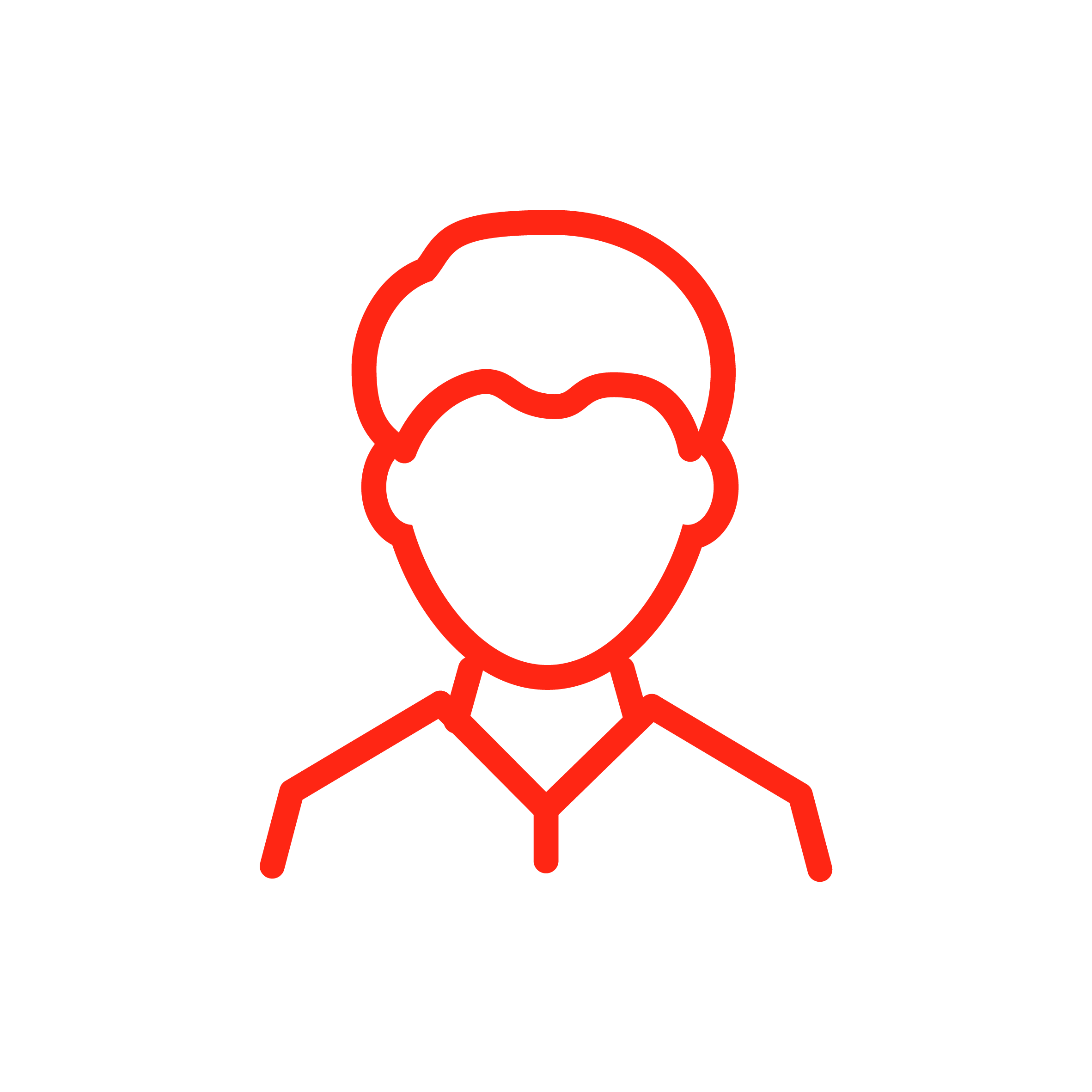 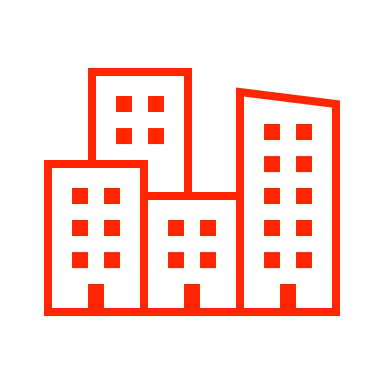 Far/Bonusfar
Forældre med børn I alderen 0-5 år
Forældre fra storbyer og større provinsbyer
I forhold til manglende viden om, hvordan man bedst muligt taler med sit barn om hans/ hendes idrætsdeltagelse
43
43
Konkrete SPØRGSMÅL FORÆLDRE KAN STILLE DERES BØRN i forbindelse med TRÆNING
Var det sjovt til træning i dag? –og i bekræftende fald:  Hvad gjorde at du synes at træningen var sjov? 
Hvordan kan du selv være med til at gøre træningen god? (ved at være klar, lytte efter hvad der bliver sagt osv.)
Hvad var godt ved træningen i dag? – og hvorfor er det lige det som du nævner?
Har i trænet noget nyt? Synes du det var svært? Hvad er det specielt der gør det svært? Spørger du træneren om hjælp hvis der noget du ikke kan finde ud af? 
Er der noget du er blevet bedre til den sidste måned? Og i bekræftende fald: Hvad har gjort du er blevet bedre? Er det en erfaring som du også kan bruge i forhold til andre ting i dit liv – f.eks. skolen, venner osv.
Er der noget af det du træner til X som du også kan bruge andre steder – Hvad gør du .f.eks. hvis der er noget du har svært ved til træning? (Spørger om hjælp, forsøger igen osv.) Er det noget du også kan bruge i forhold til andre ting i dit liv – skole, venner osv.….
12.10.2023
44
Konkrete SPØRGSMÅL FORÆLDRE KAN STILLE DERES BØRN i forbindelse med KAMP/STÆVNE:
Hvad er I gode til på dit hold/årgang?
Dem I spiller mod – hvad er de gode til?
Er der noget, de andre kan(hold/modstanderhold m.v.), som du også gerne vil kunne?
Hvordan forbereder du dig når I skal til kamp/stævne? 
Hvad tænker du mest på før en kamp/stævne? 
Hvor meget af det du tænker over kan du egentlig gøre noget ved ? 
Hvad sagde trænere til jer forud for kampen/stævnet? 
Kan man godt have en god fornemmelse efter en kamp/stævne hvor man har tabt – hvis man f.eks. er lykkedes med nogle af de ting som træneren har lagt vægt på?
12.10.2023
45
Konkrete SPØRGSMÅL FORÆLDRE KAN STILLE DERES BØRN VEDR. trivsel…..
Er I gode venner på dit hold/årgang? Og hvis I er: Hvad vil det sige at være en god ven, når man er på hold/årgang sammen?
Hvornår er man ikke en god ven?
Griner I sammen til træning? Og i bekræftende fald: Hvad griner I af? Griner I sammen med jeres træner? 
Kan du navnene på alle dine holdkammerater?  
Synes du I  er gode til bakke hinanden op på holdet/årgangen? Og  i bekræftende fald. Hvordan oplever du det i praksis?
Hvad gør du selv for at bakke dine holdkammerater op? 
Er der noget du ikke synes fungerer så godt på jeres hold/årgang? 
Er i gode til at tage imod nye spillere? Hvordan gør I? Hvis du var ny – hvordan ville du så gerne tages imod?
12.10.2023
46
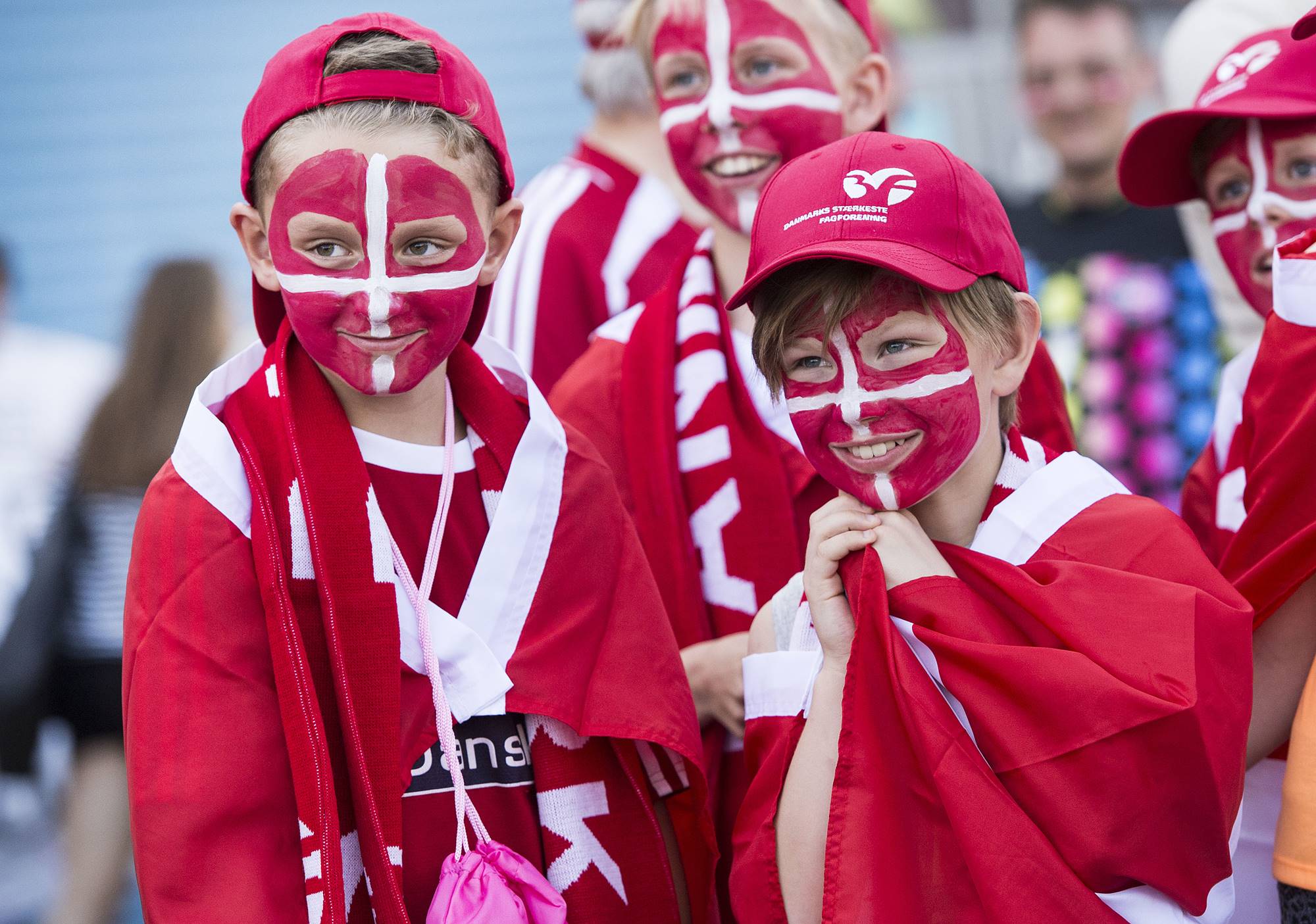 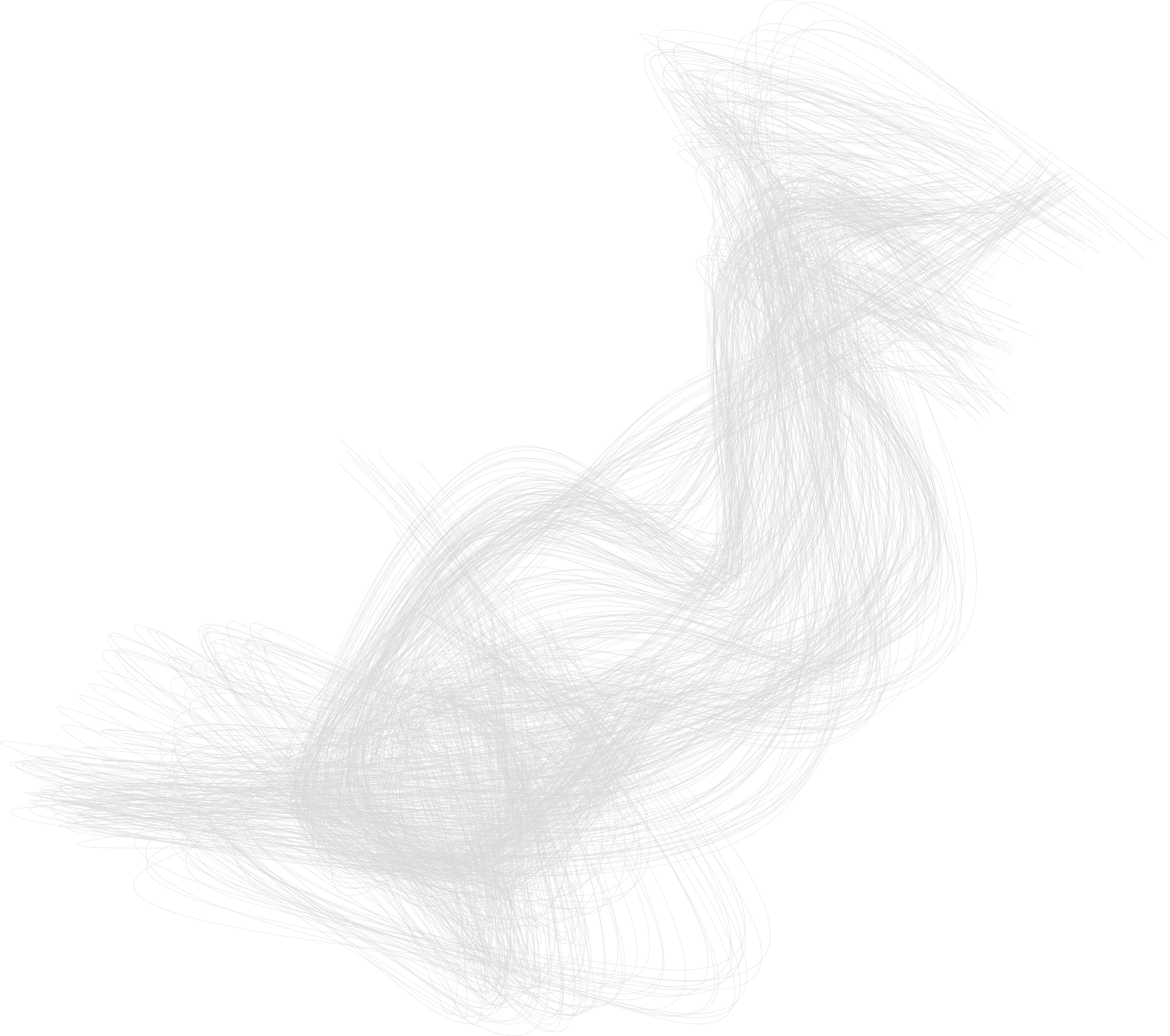 De fleste ved hvordan de skal agere på sidelinjen….
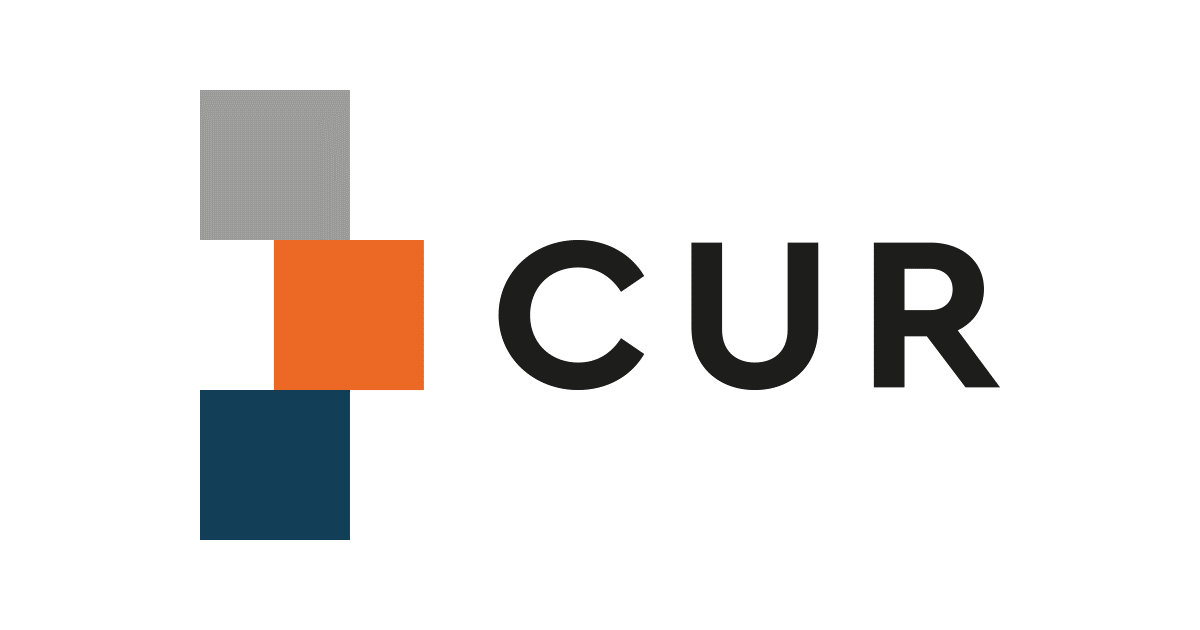 47
47
Der er rimeligt styr på forventninger til adfærd…men…
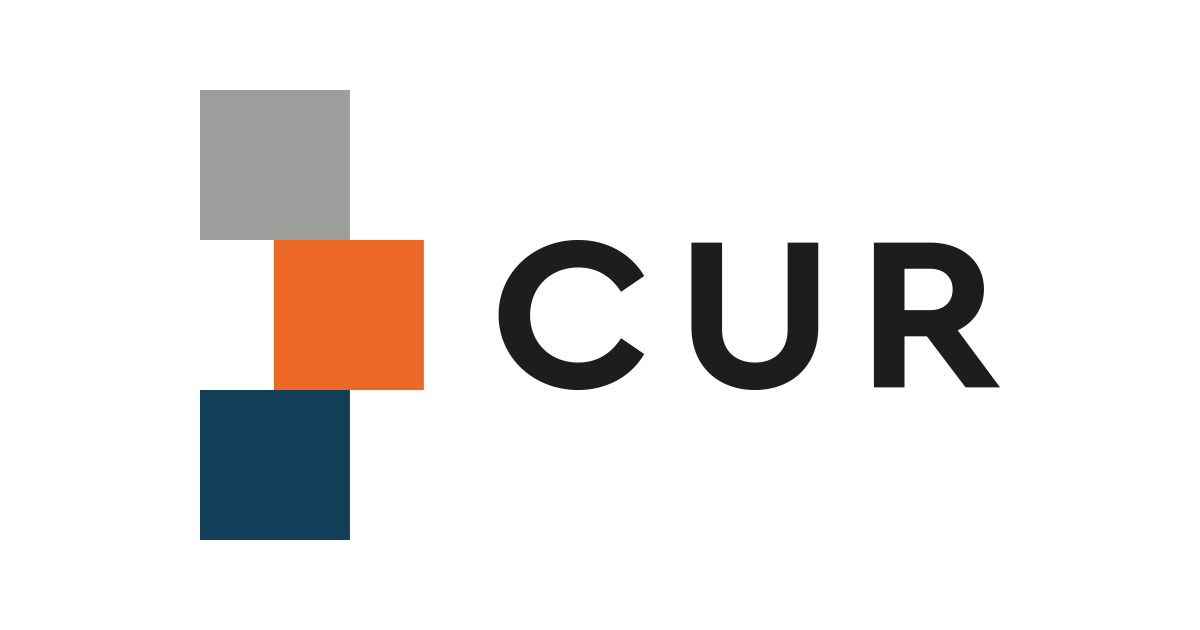 48
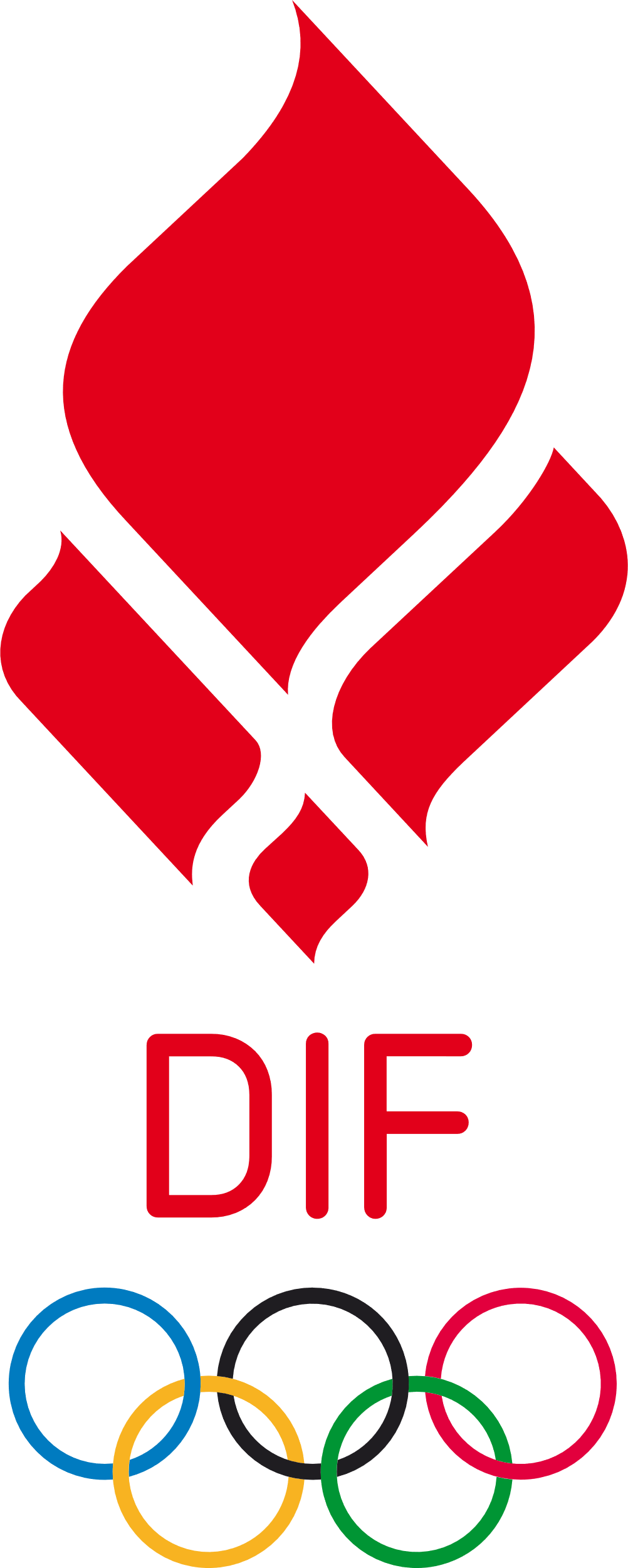 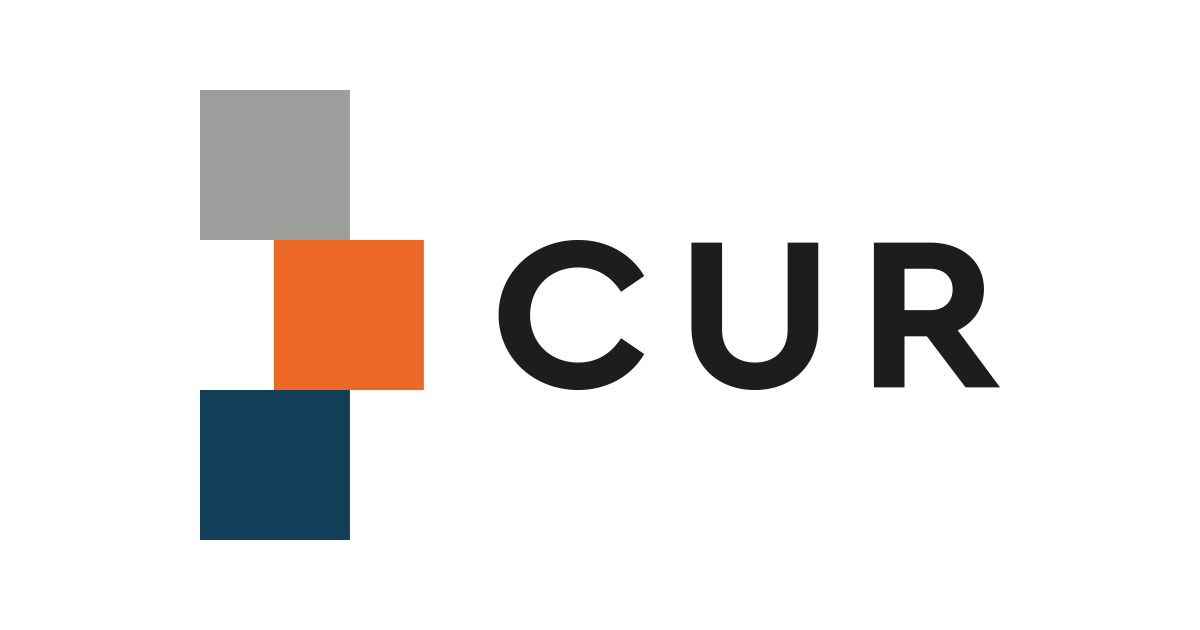 Aktivering af
forældregruppen
49
Forældrenes egne bud …er ikke revolutionerende
2
1
3
Hvis man venter i bilen, er det ikke nødvendigvis et udtryk for manglende interesse (usikkerhed)
Forstå at foreningslivet er én blandt mange arenaer
Giv de frivillige forældre konkrete og afgrænsede opgaver, som de kan løse sammen
4
6
7
5
Ingen ”tvang”, da det skræmmer forældrene væk
Vær obs på, at der hele tiden kommer nye forældre
Lav et årshjul
Hver tydelig om forventninger, og ræk ud i god tid
12.10.2023
50
En ret stor gruppe vil gerne engagere sig, hvis …
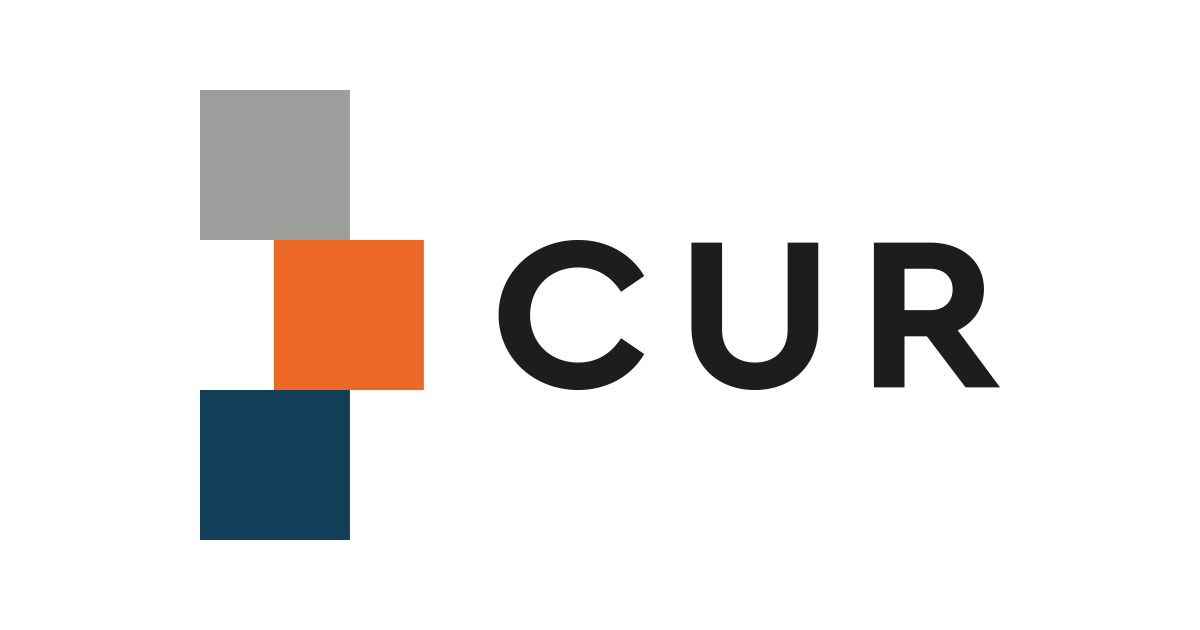 VIVE’s ”Frivillighedsrapport” fra 2020 viser:

at over halvdelen i aldersgruppen 26-55 år er villige til at engagere sig, HVIS de blev spurgt
at frivillighed som oftest begynder med, at man bliver spurgt  om at varetage enkeltstående, tidsbegrænset opgave 
at opgaven ikke skal være i morgen. Forældre efterspørger årshjul, information i god tid, at opgaven udføres, når de alligevel er der 
at opgaverne afspejler deres kompetencer, for det er ikke kun i forhold til, at deres børn lykkes – det er også vigtigt for forældrene at ”lykkes”, og derfor skal man ikke være dommer, hvis man ikke kender reglerne.
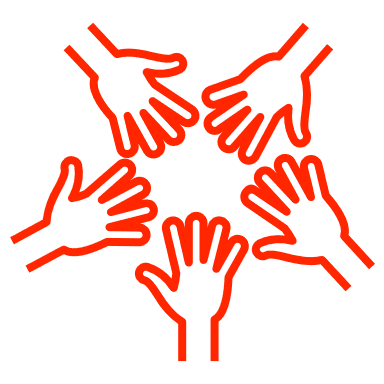 51
12.10.2023
52
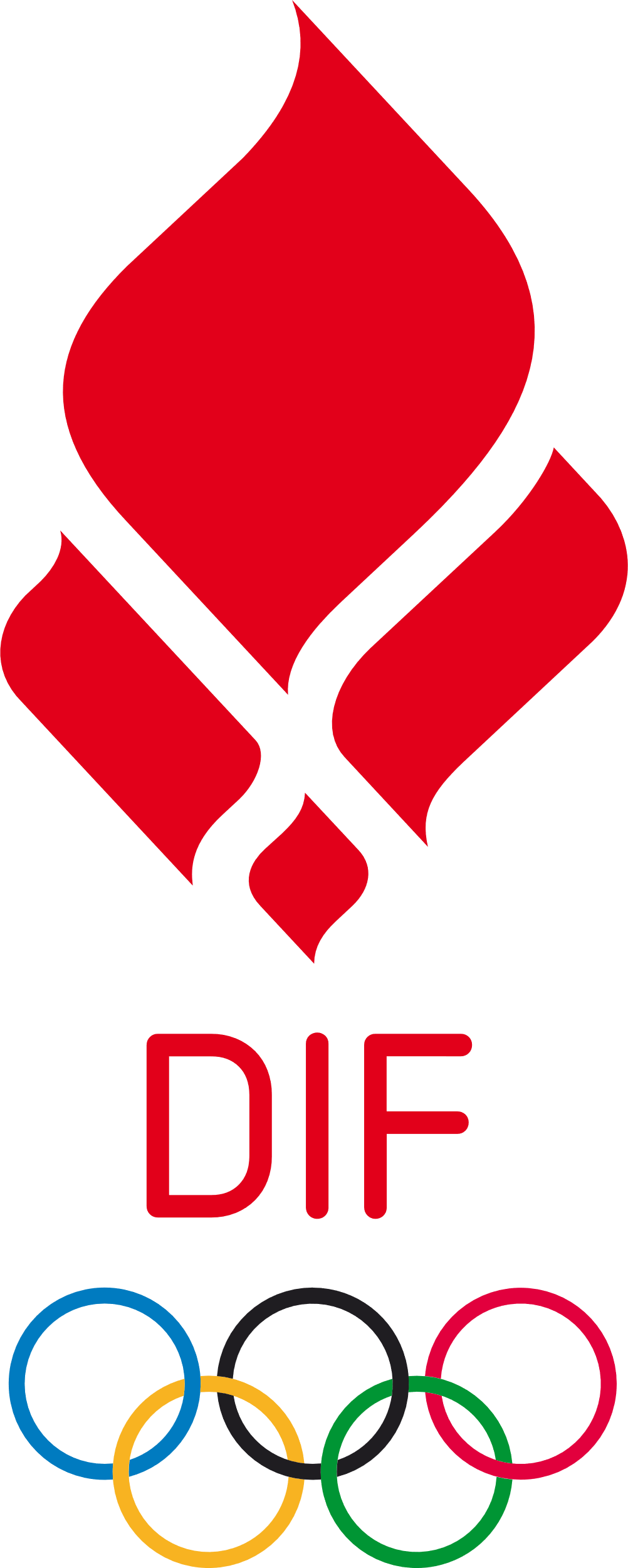 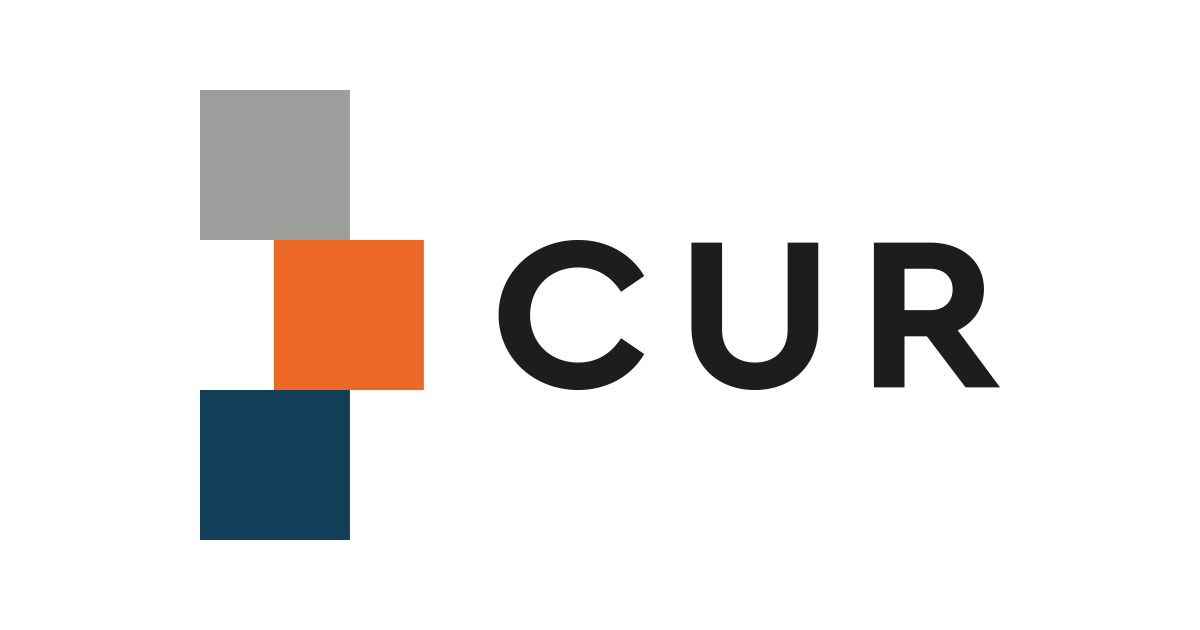 Hvad har vi fået med i
værktøjskassen?
OPSAMLING
53
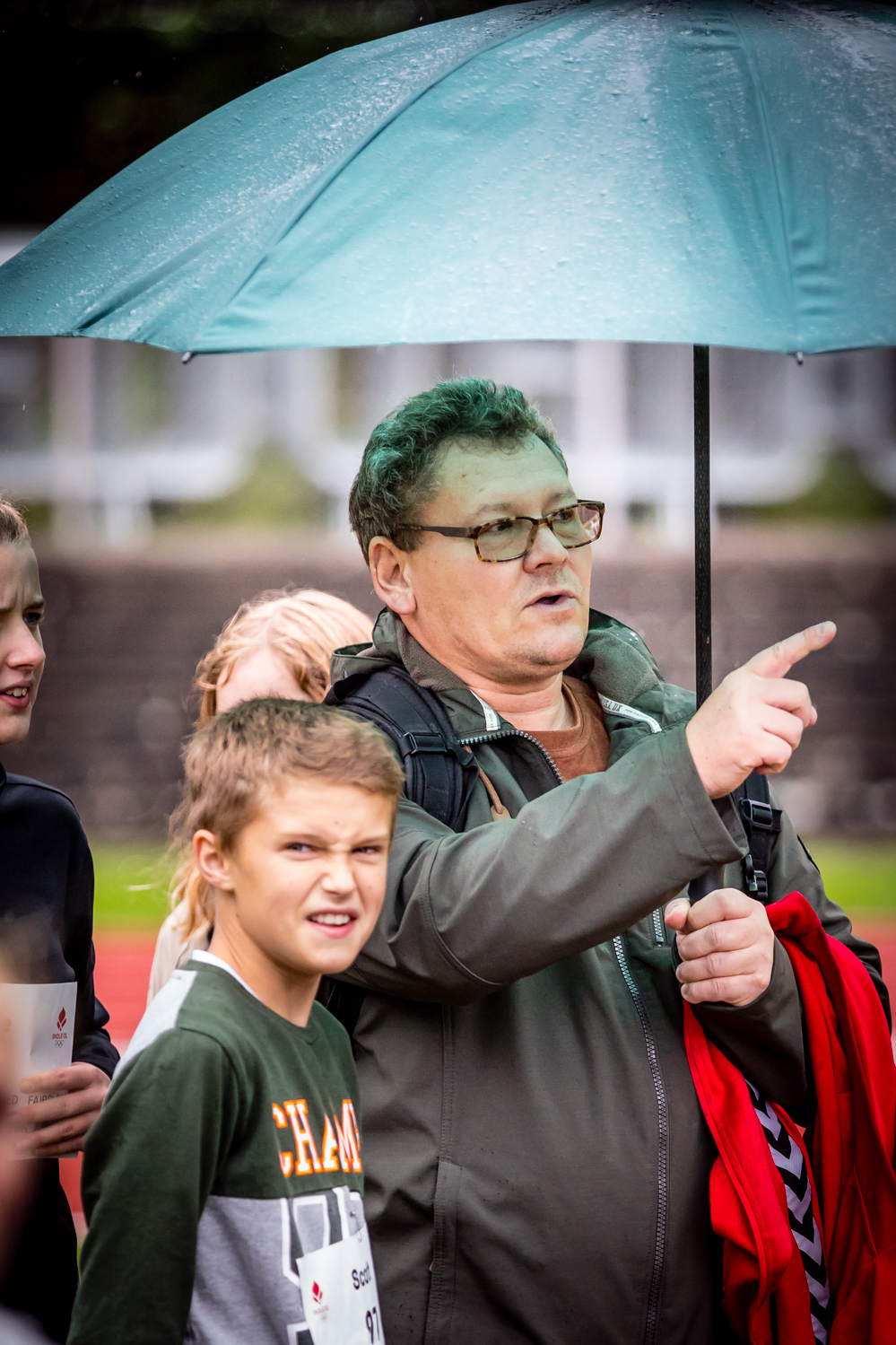 Det store flertal af forældre:
Har en værdibaseret tilgang til deres børns idrætsdeltagelse
Har ambitioner på fællesskabers vegne: børn som del af analog arena, hvor de har det sjovt, er trygge og udvikler sig. 
er realistiske omkring deres egne børns evner, og har IKKE ambitioner om, at deres børn bliver professionelle atleter
har stor respekt omkring frivillighed 

Forældre er centrale samarbejdspartnere, som skal klædes på til opgaven, og det giver ingen mening at sætte dem udenfor døren – hverken i praksis eller i overført betydning.
54
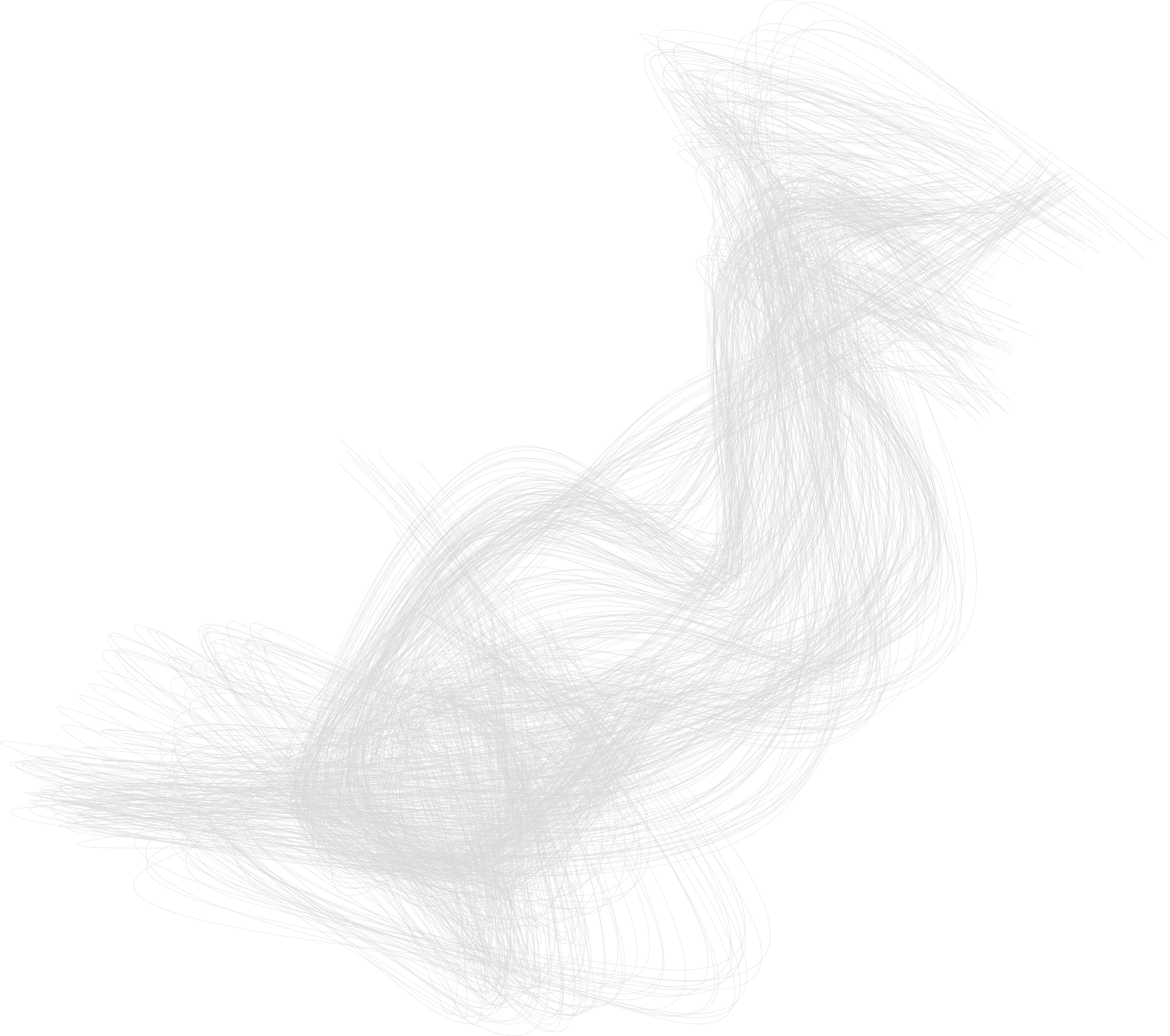 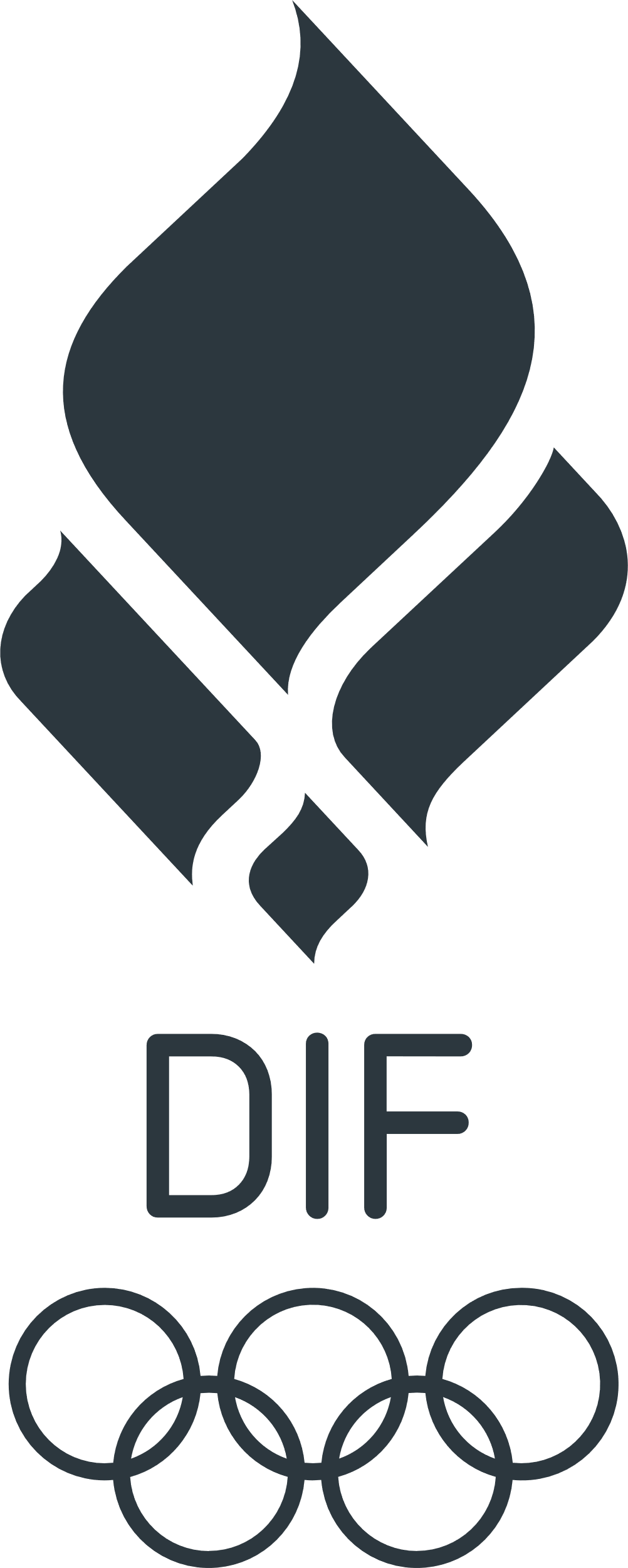 I den sammenhæng er det afgørende at…
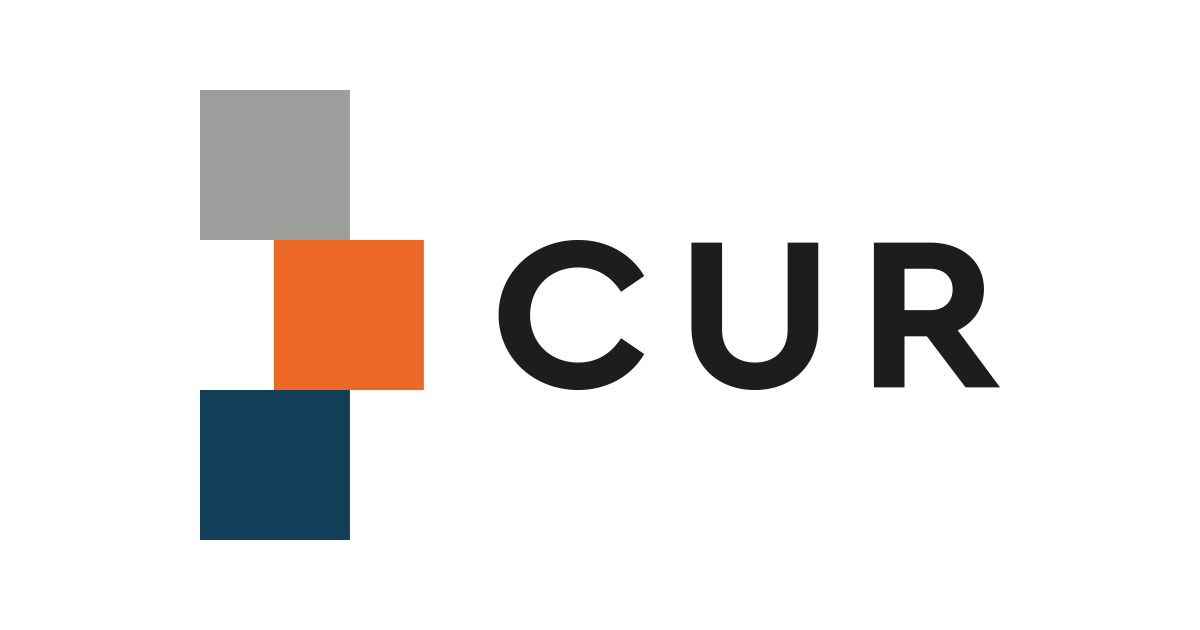 … vi er opmærksomme på den ret store gruppe af forældre til de ca. 550.000 udøvere i alderen 0-12 år, som føler sig udfordret, når det handler om f.eks.:
45% 
At kunne afkode foreningens forventninger til dem som forældre
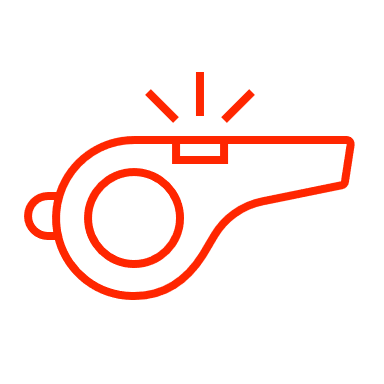 48%
At støtte deres børn i deres idrætsdeltagelse
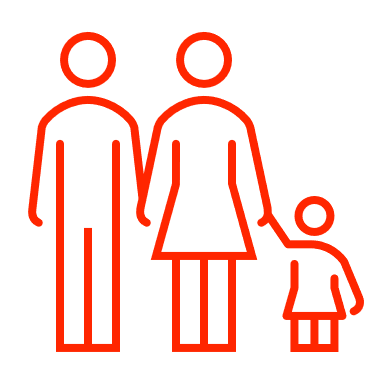 46%
At kunne navigere kompetent i foreningskulturen
44%
At vide, hvordan de bakker op om fællesskabet i foreningen
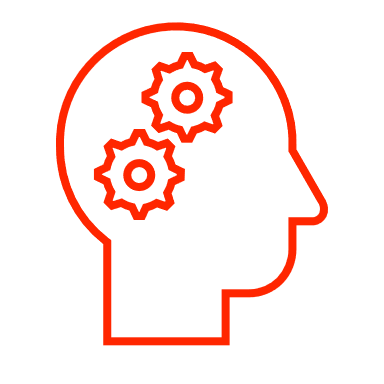 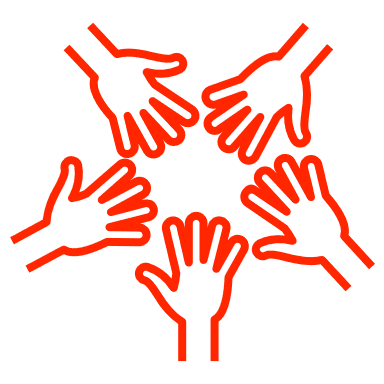 55
Der er brug for En helt basic introduktion til det at være idrætsforældre
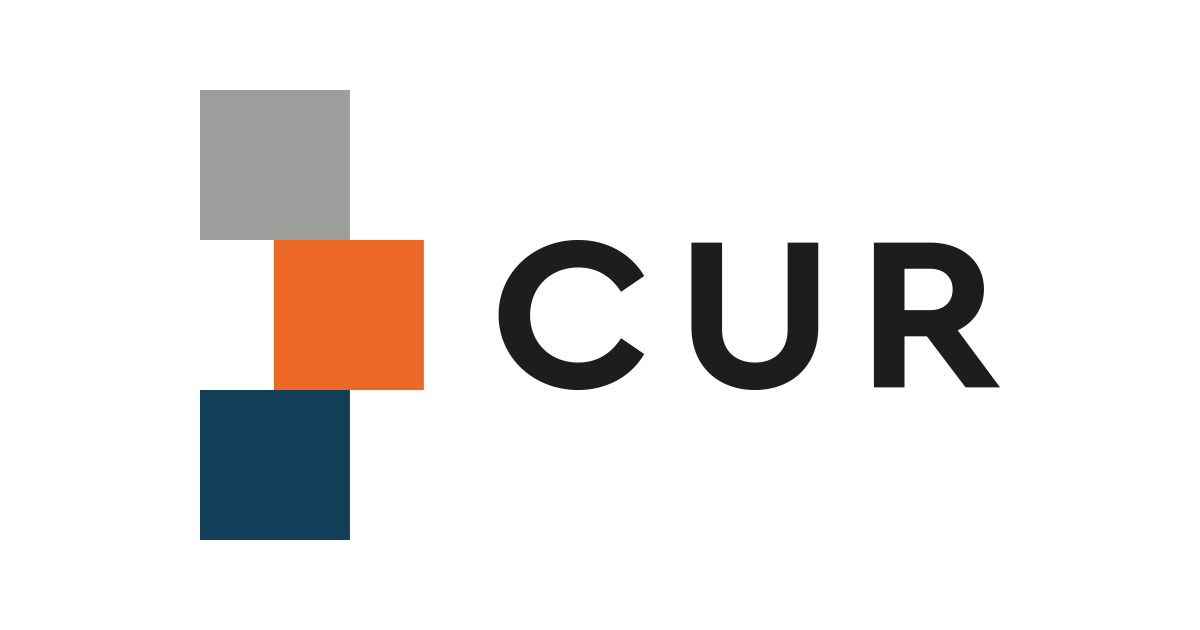 … primært målrettet mod forældre uden foreningserfaring – for så giver det mening for alle.
Forældrene vil gerne lykkes som idrætsaktives forældre
Studier peger på, at forældrene ønsker at blive klædt på til opgaven (Thrower et al. (2019), og at en aktiv forældrepolitik har positive implikationer i forhold forældrenes engagement (Madsen 2018). 
Denne undersøgelse peger på det samme – forældre, der efterspørger information og viden, der gør, at de forstår kulturen og kan støtte deres børn i forbindelse med idrætsdeltagelsen
56
Yderligere ressourcer…..
https://www.dif.dk/raadgivning-og-stoette/frivillighed/idraetsforaeldre/materialeunivers-til-forbund-og-foreninger
12.10.2023
57
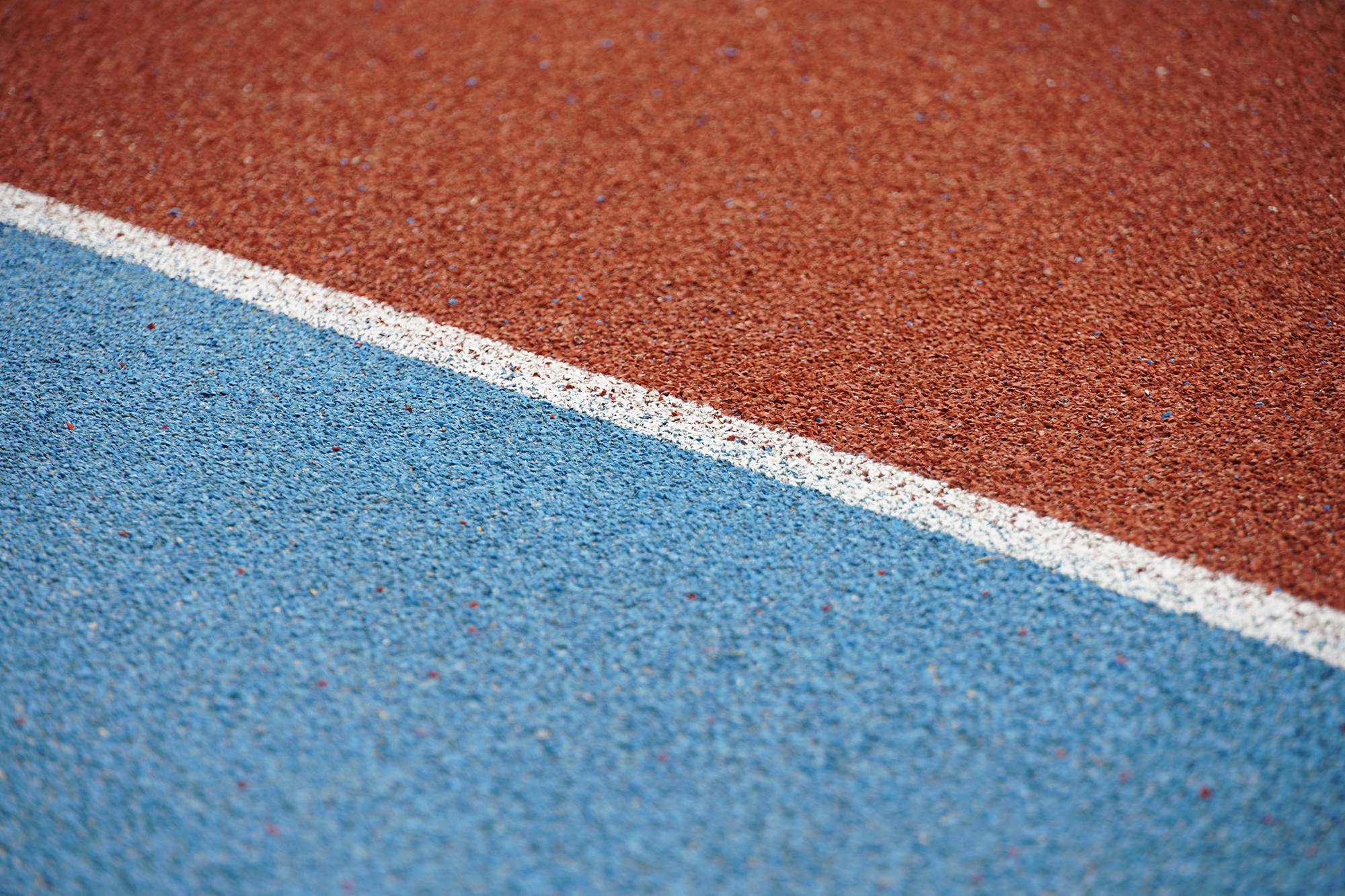 Lorem ipsum dolor sit amet, consectetuer adipiscing elit. Maecenas porttitor congue massa.  Fusce posuere, magna sed pulvinar ultricies, purus lectus malesuada libero, sit amet commodo magna eros quis urna.
Danmarks Idrætsfor-bund og samfunds-ansvar 54
Er der noget der overrasker?Spørgsmål til undersøgelsens resultater?
58
12.10.2023
Footer Lorem ipsum dolor sit amet, consectetuer adipiscing elit
58
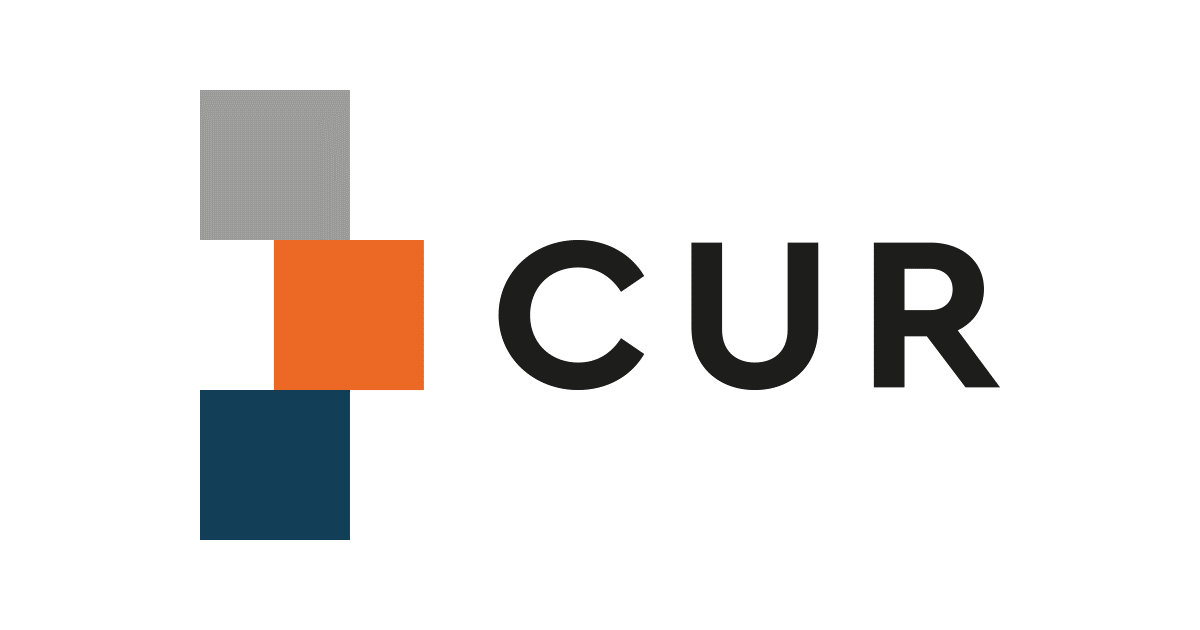 god
Arbejdslyst!
12.10.2023
59